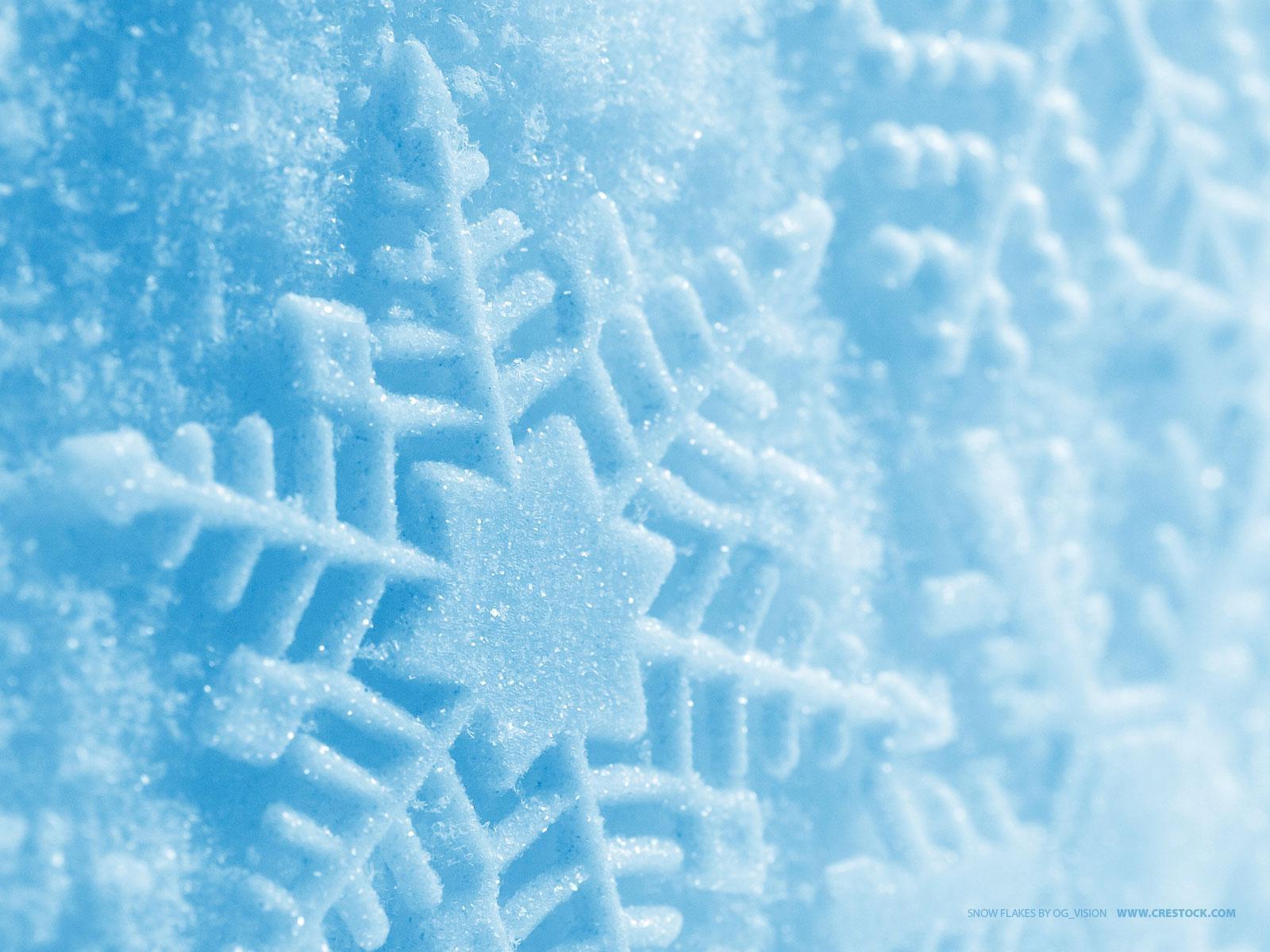 муниципальное бюджетное дошкольное образовательное учреждениедетский сад комбинированного вида «Солнышко»»
Исследовательско–творческий проект «Снежинка»
для детей младшей группы
Выполнила :воспитатель 
Филонова Татьяна Ивановна
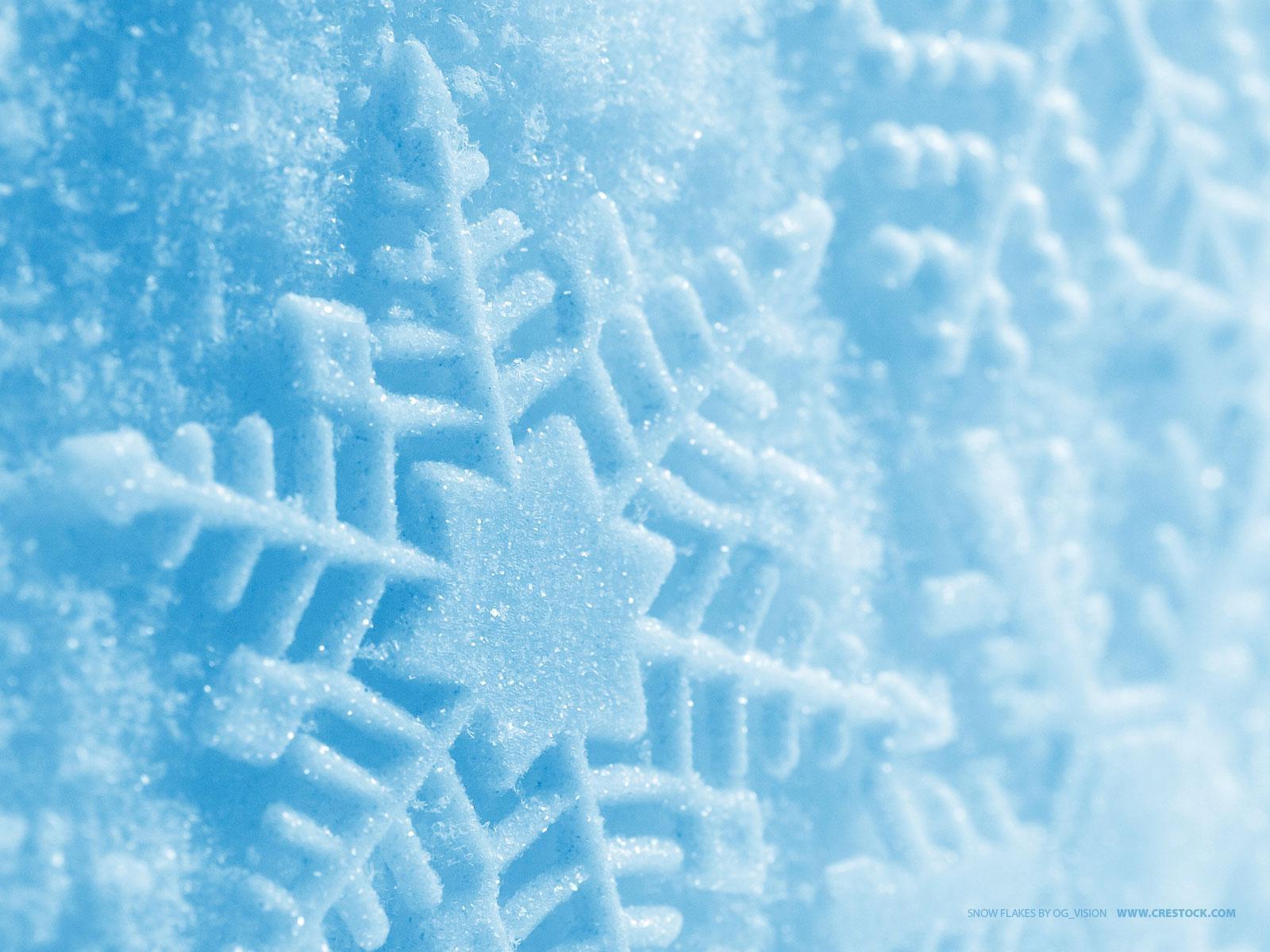 Проблема:
           «Когда снежинка тает, на ладошке остается капелька, значит снежинка состоит из воды. Снежинки падают на землю из тучки, а как они попадают в тучку?» Такие вопросы возникли у детей во время беседы о снежинках. Так мы решили узнать как можно больше о чудесном явлении природы во время проектной деятельности.
Ожидаемые результаты: расширить знания детей о снежинках.
Участники проекта: дети младшей группы, их родители, воспитатель группы.
Длительность проекта: краткосрочный(декабрь).
Тип проекта: детско-взрослый, исследовательский, творческий.
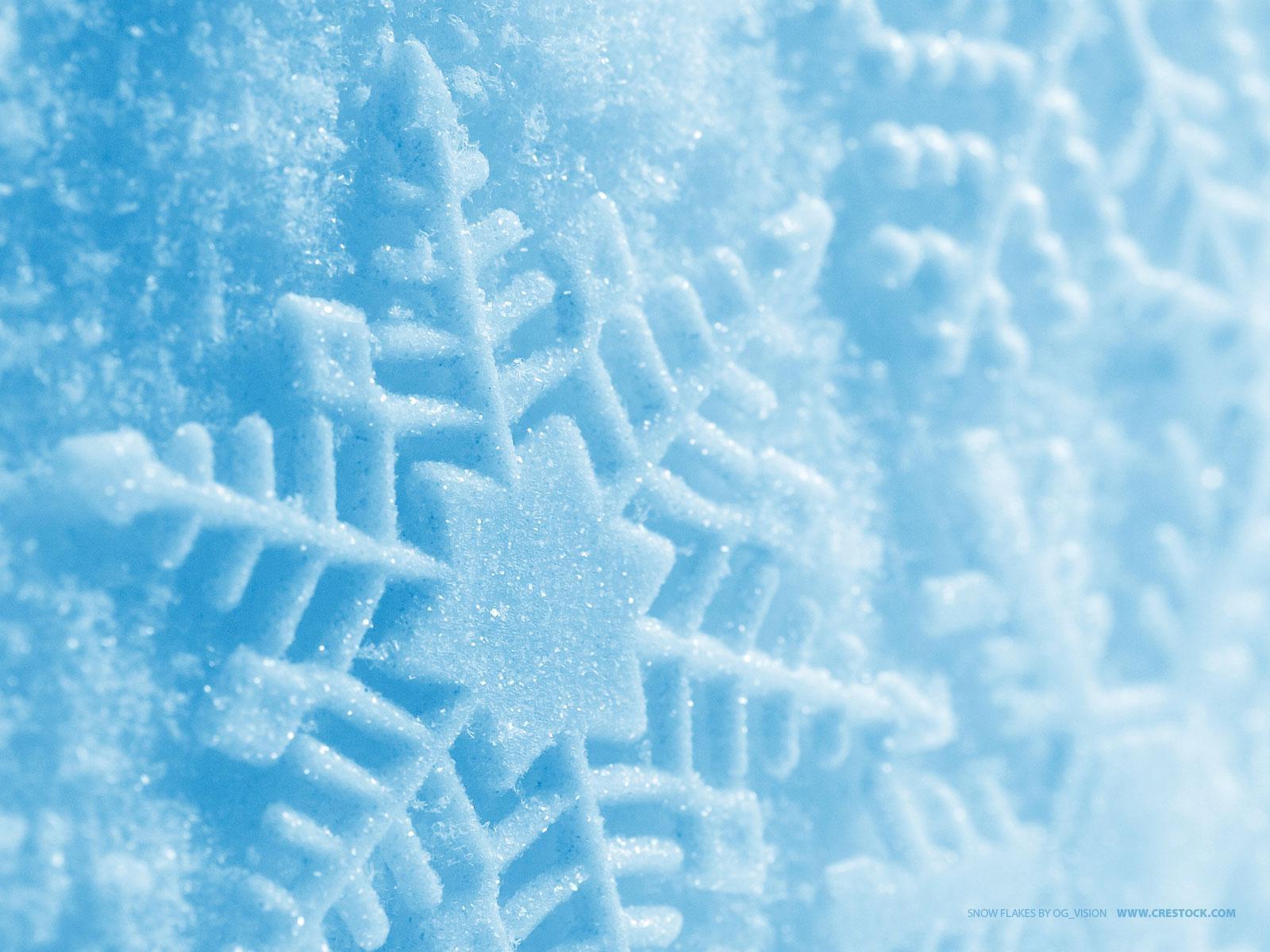 Цель: научиться замечать маленькую снежинку в огромном количестве снега
Задачи:
Дать детям представление о том, как образуется снежинка;
Познакомить со свойствами и состоянием снега, закреплять умение пользоваться лупой, осторожно обращаться с предметами,  которые состоят из стекла;
Развивать у детей воображение и творческую активность;
Создавать условия поддержания интереса для успешного выполнения задания;
Развивать познавательно-поисковую активность детей;
Обогащать детско-родительские отношения опытом творческой деятельности;
Развивать речевую активность детей, учить придумывать небольшой рассказ.
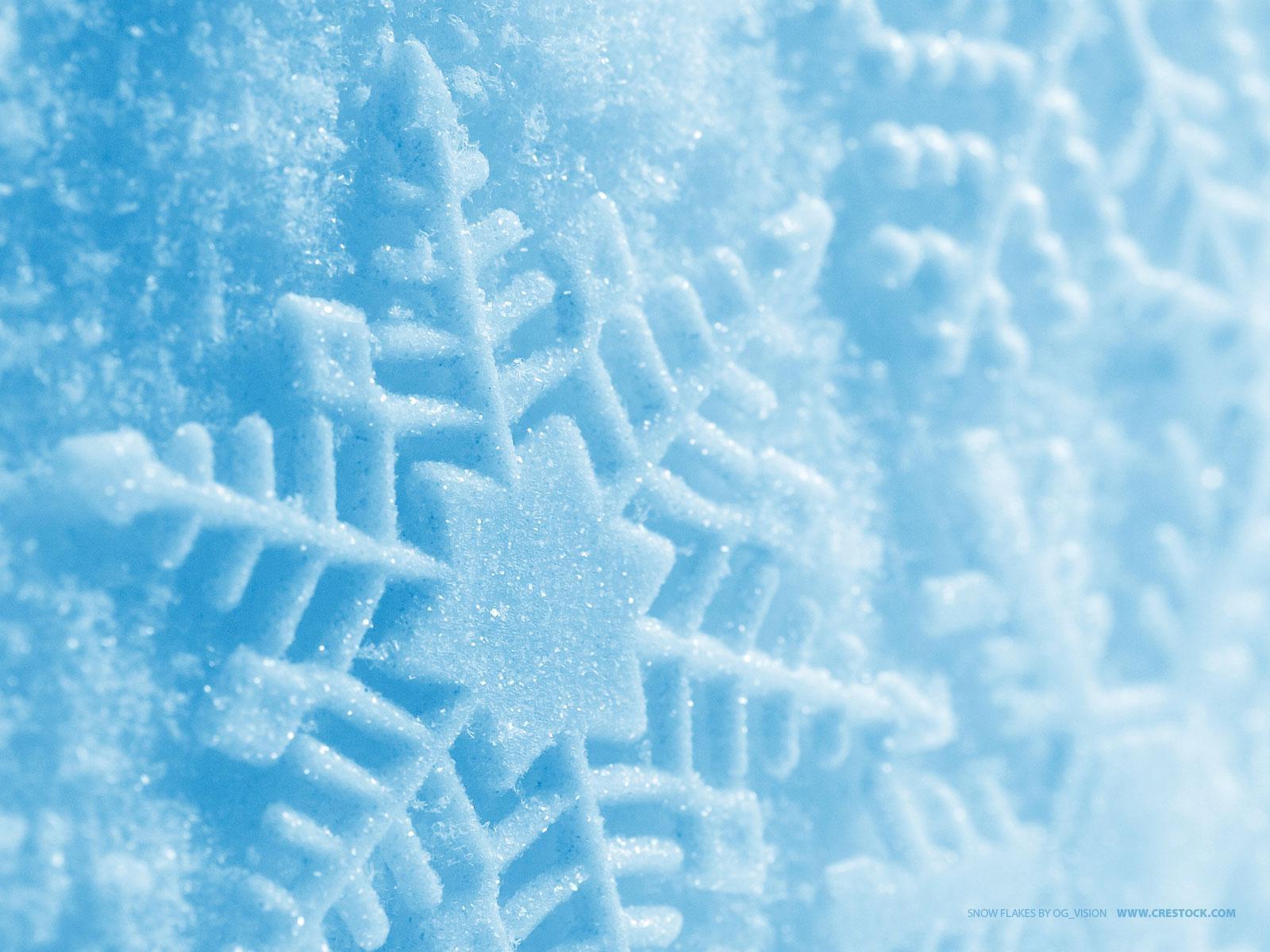 Начальный этап – определение знаний о снежинке
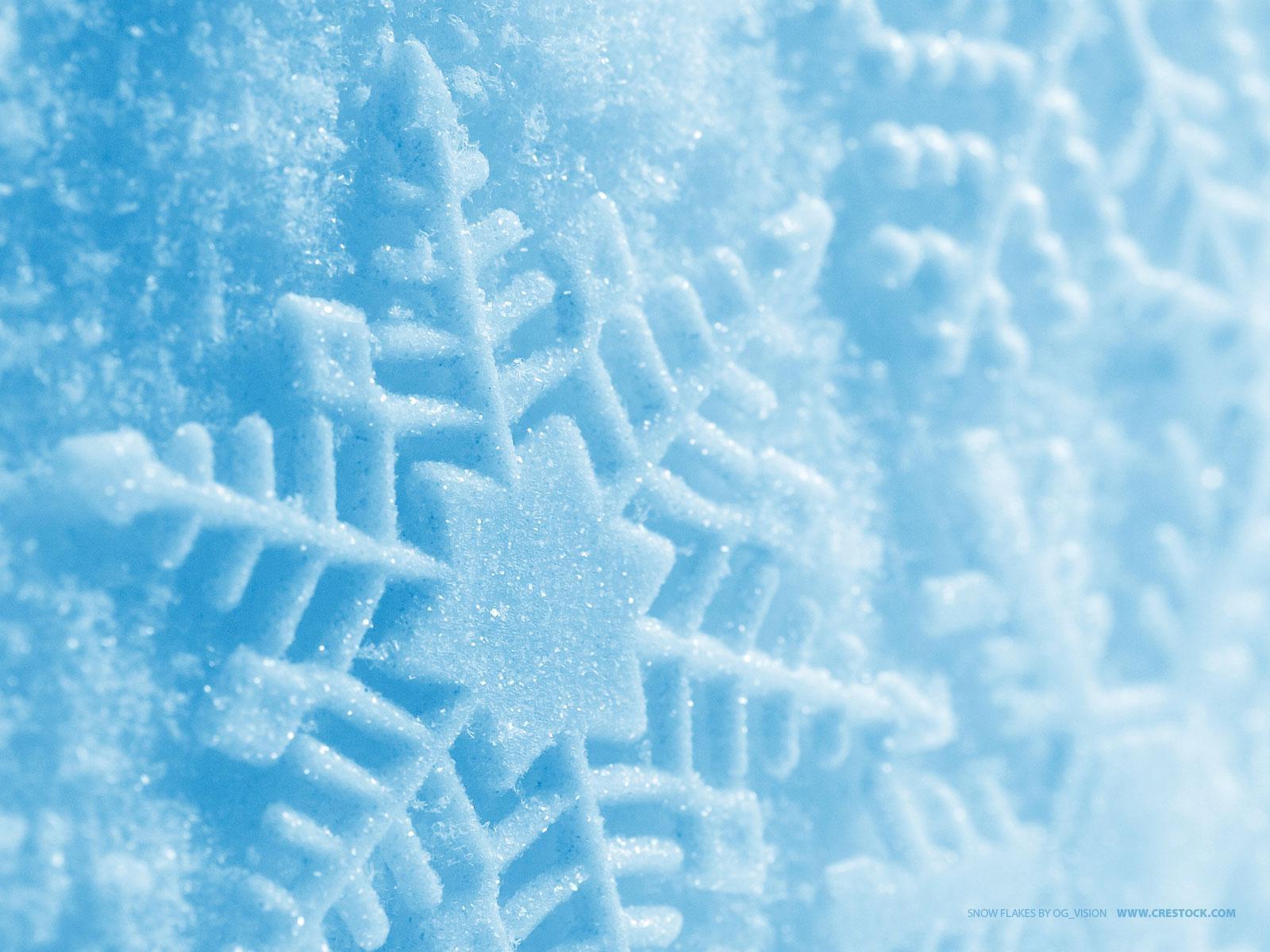 Содержание работы с детьми во время реализации проекта
Рассматривание снежинок на прогулке с помощью лупы;
Игры со снегом на прогулке;
Экспериментальная деятельность: получение снежинок из воды
Продуктивная деятельность: лепка снежинок из пластилина, вырезание снежинок , папье-маше;
Беседы с детьми;
Чтение художественной литературы;
Разучивание стихов и песен на зимнюю тематику;
Составление рассказа совместно с детьми. 
Организация деятельности родителей
Подбор стихов, рассказов, сказок о снежинках и оформление их  наглядно:
Изготовление снежинок из подручного материала;
Закрепление с детьми навыков вырезывания снежинок из бумаги.
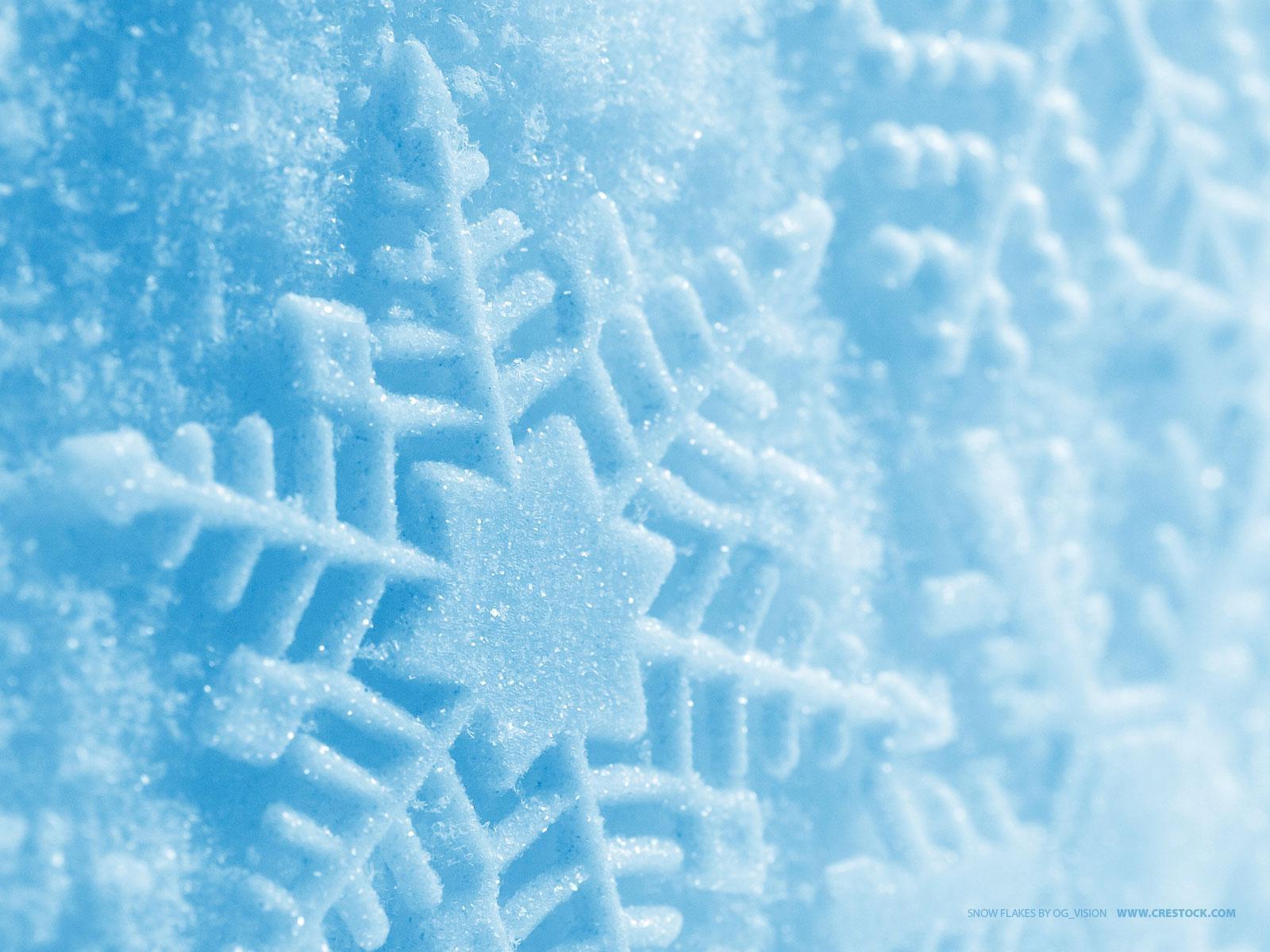 Деятельность детей во время реализации проекта
Что такое снег ? Рассматривание снега через лупу.
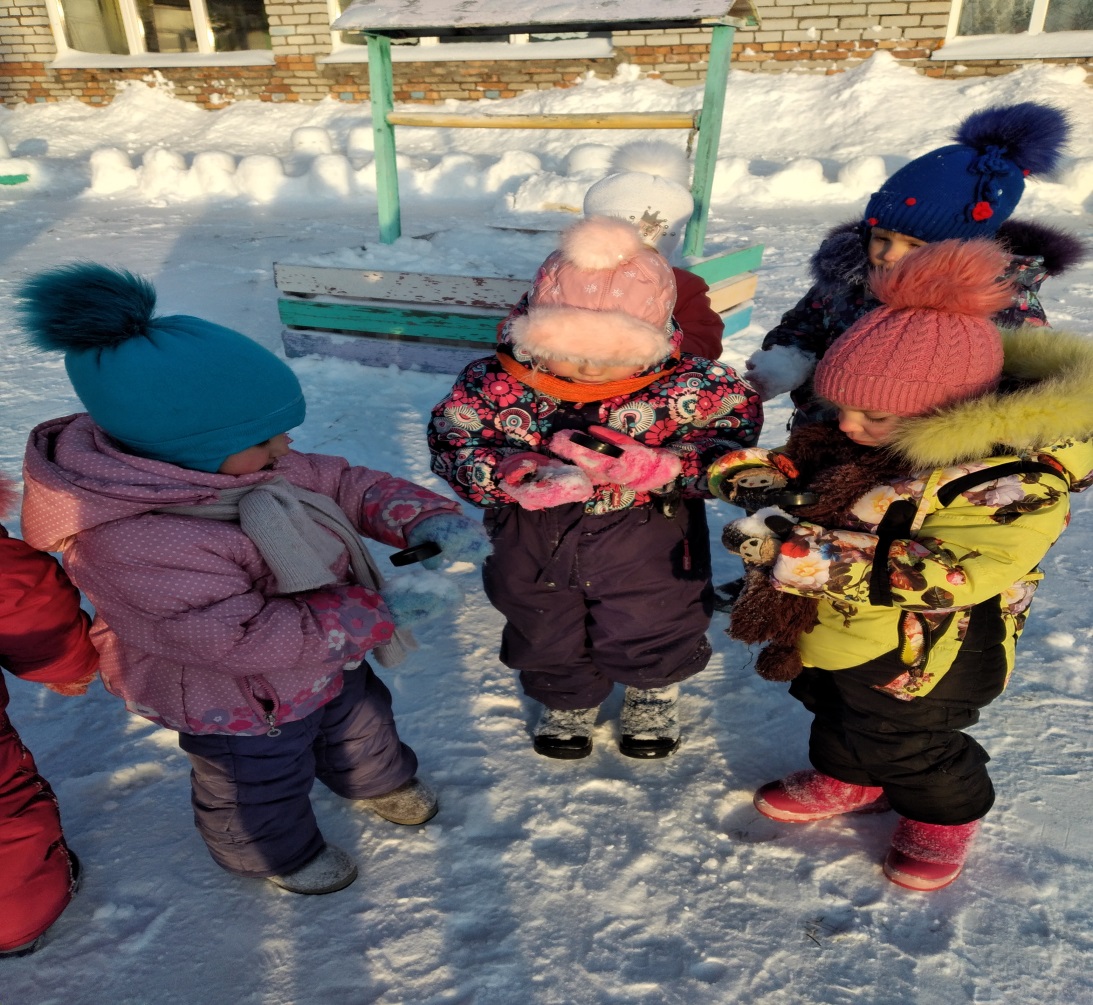 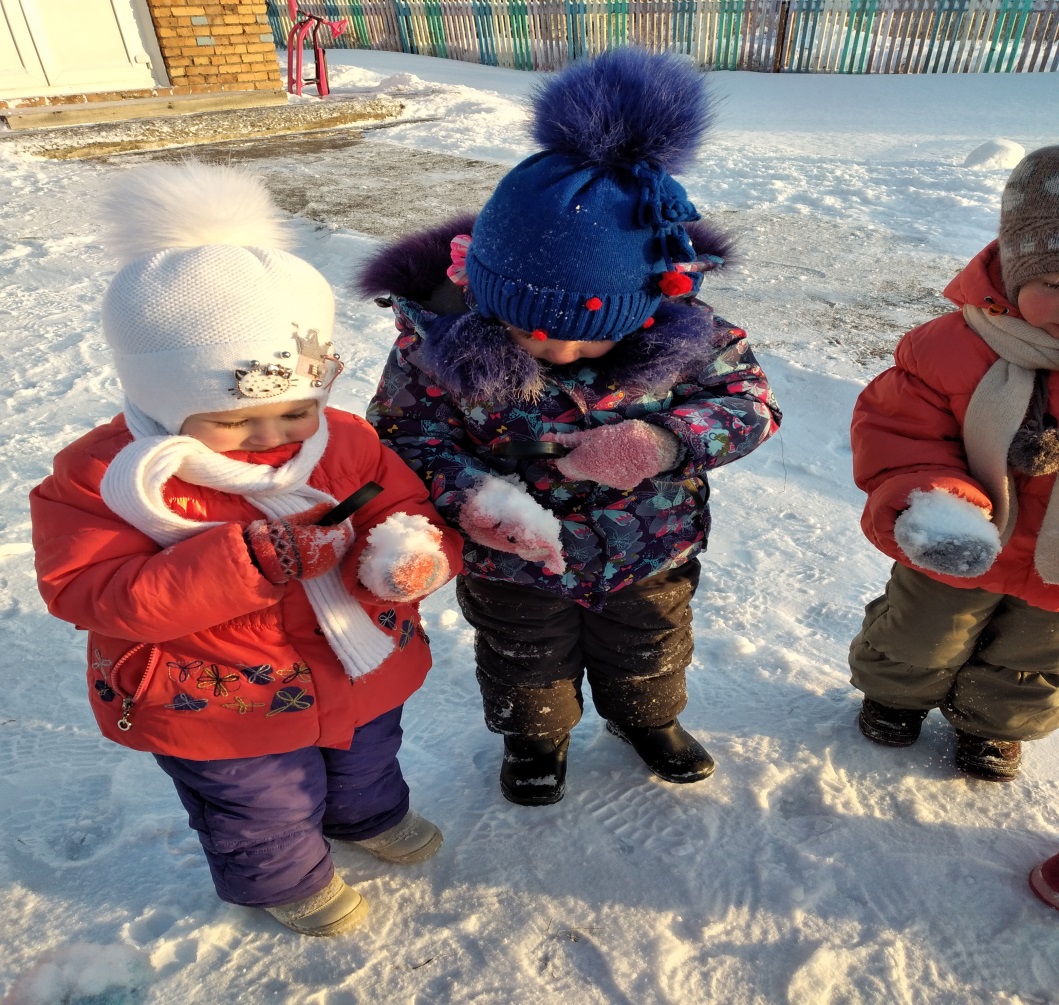 Что можно сказать о снеге? Какой он? (холодный, белый, мягкий, пушистый)
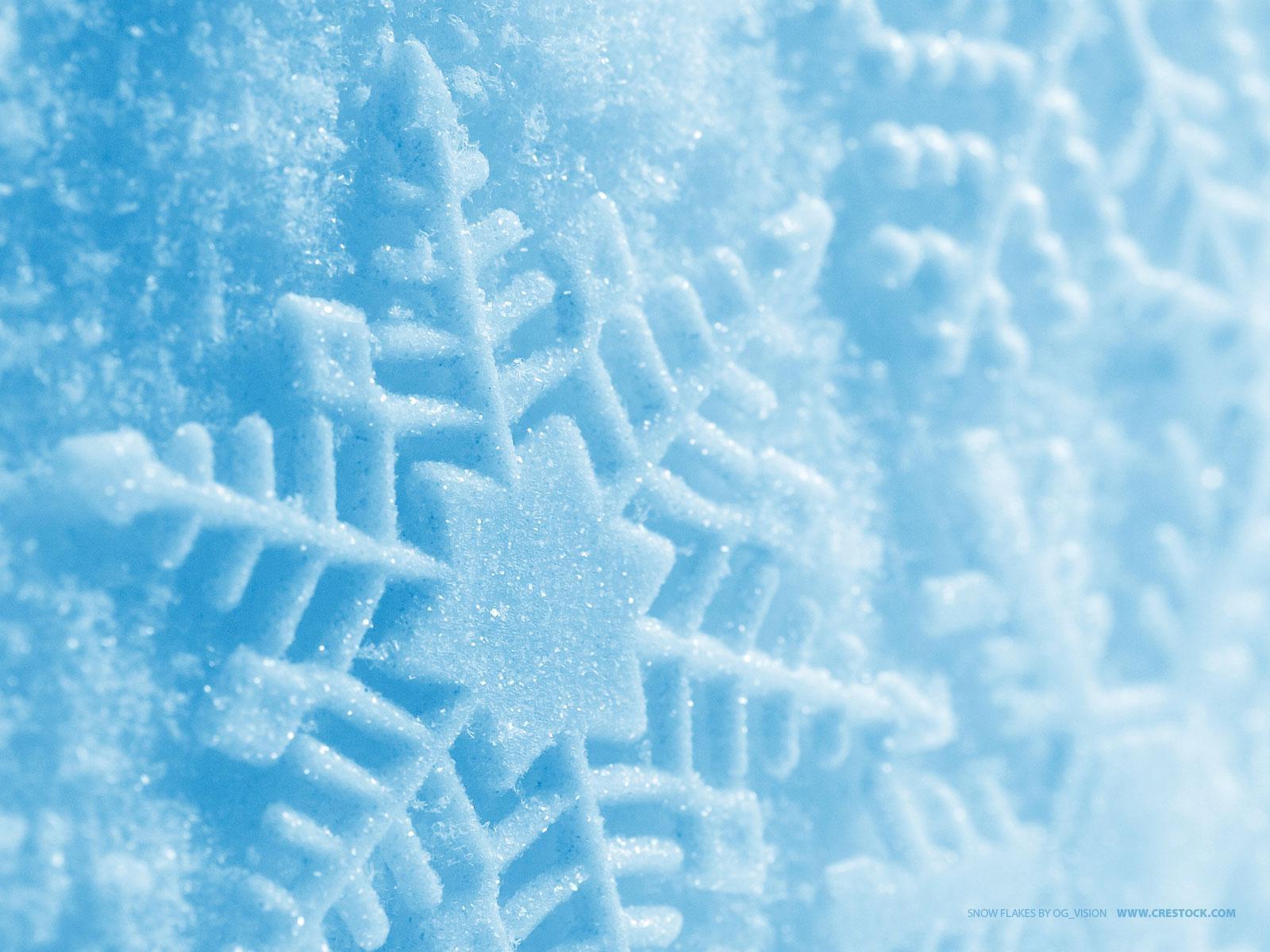 «Словно в белый пуховик 
нарядился снеговик »
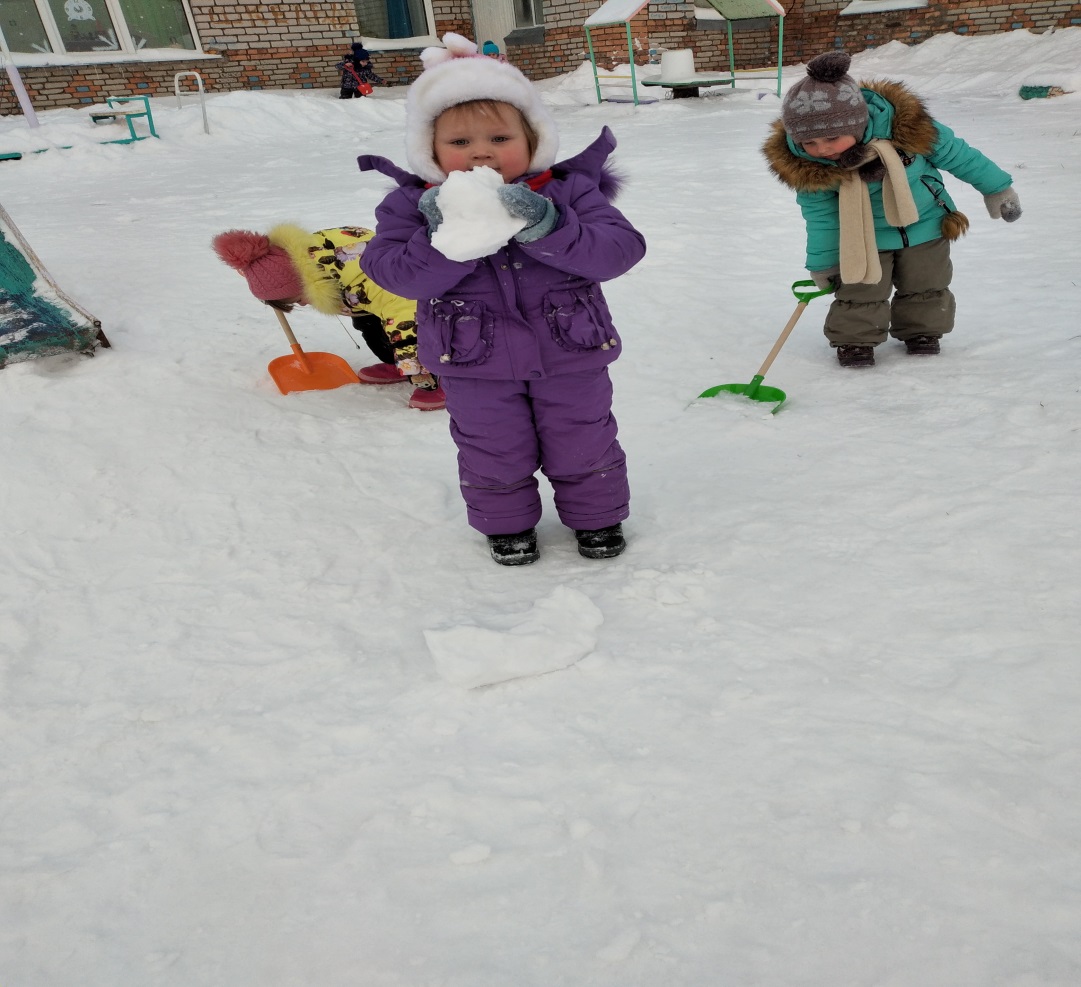 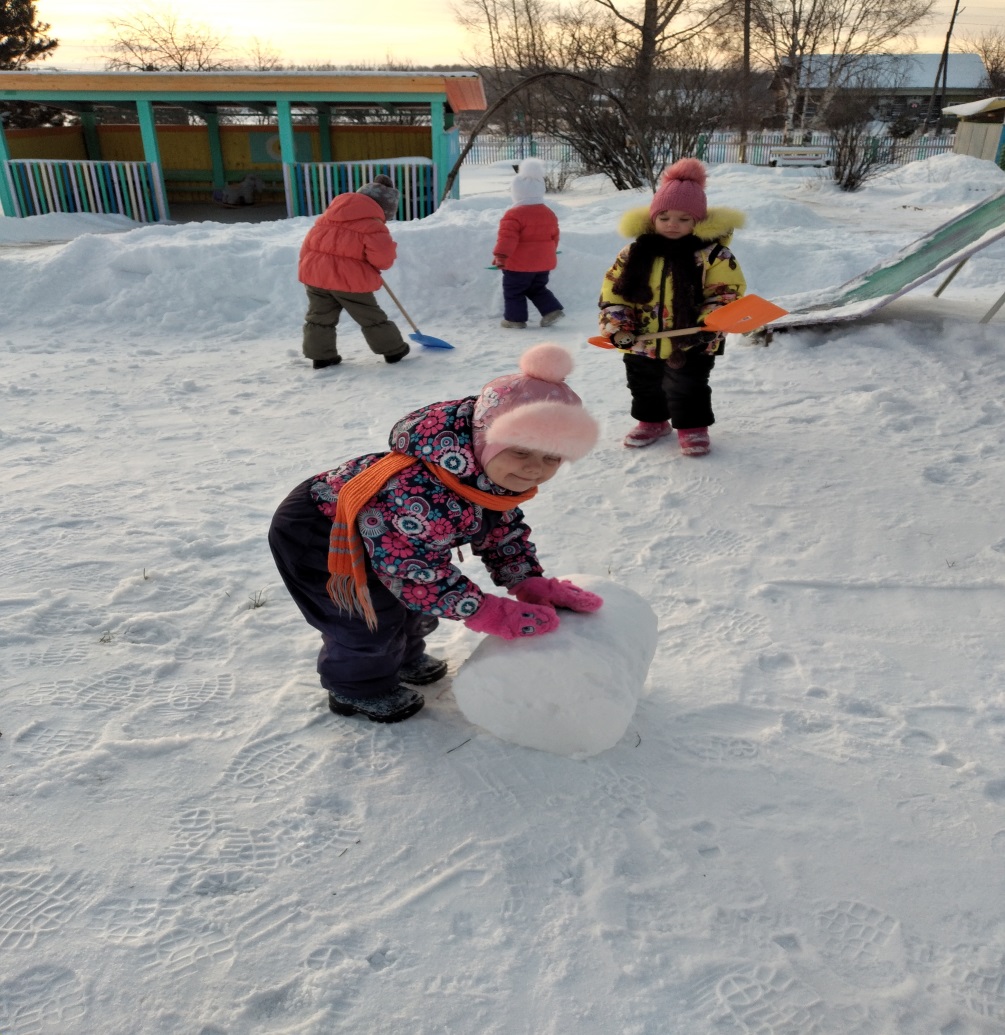 Лепка снеговика . Физическое развитие.
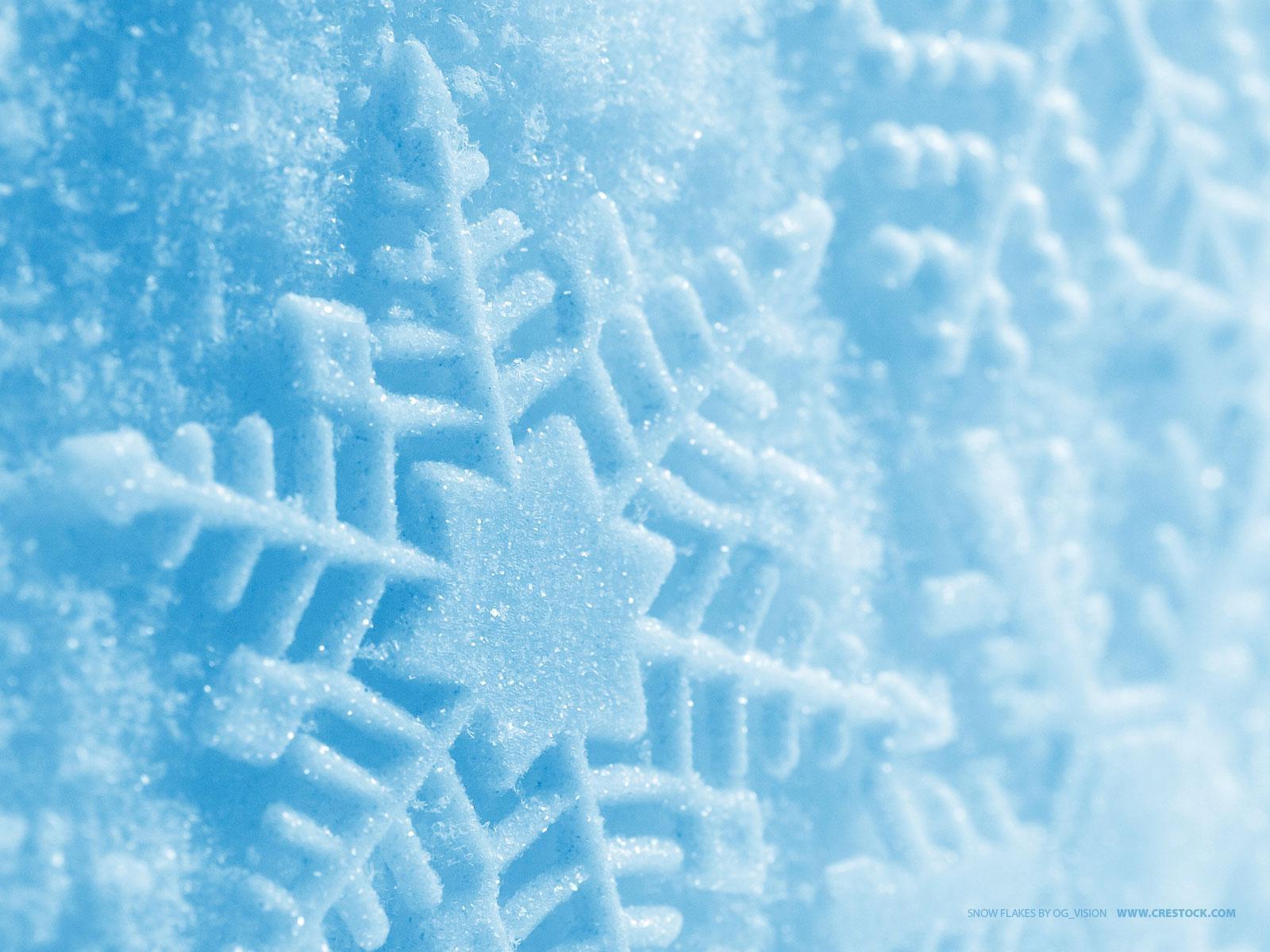 Мы доберемся до середины земли…
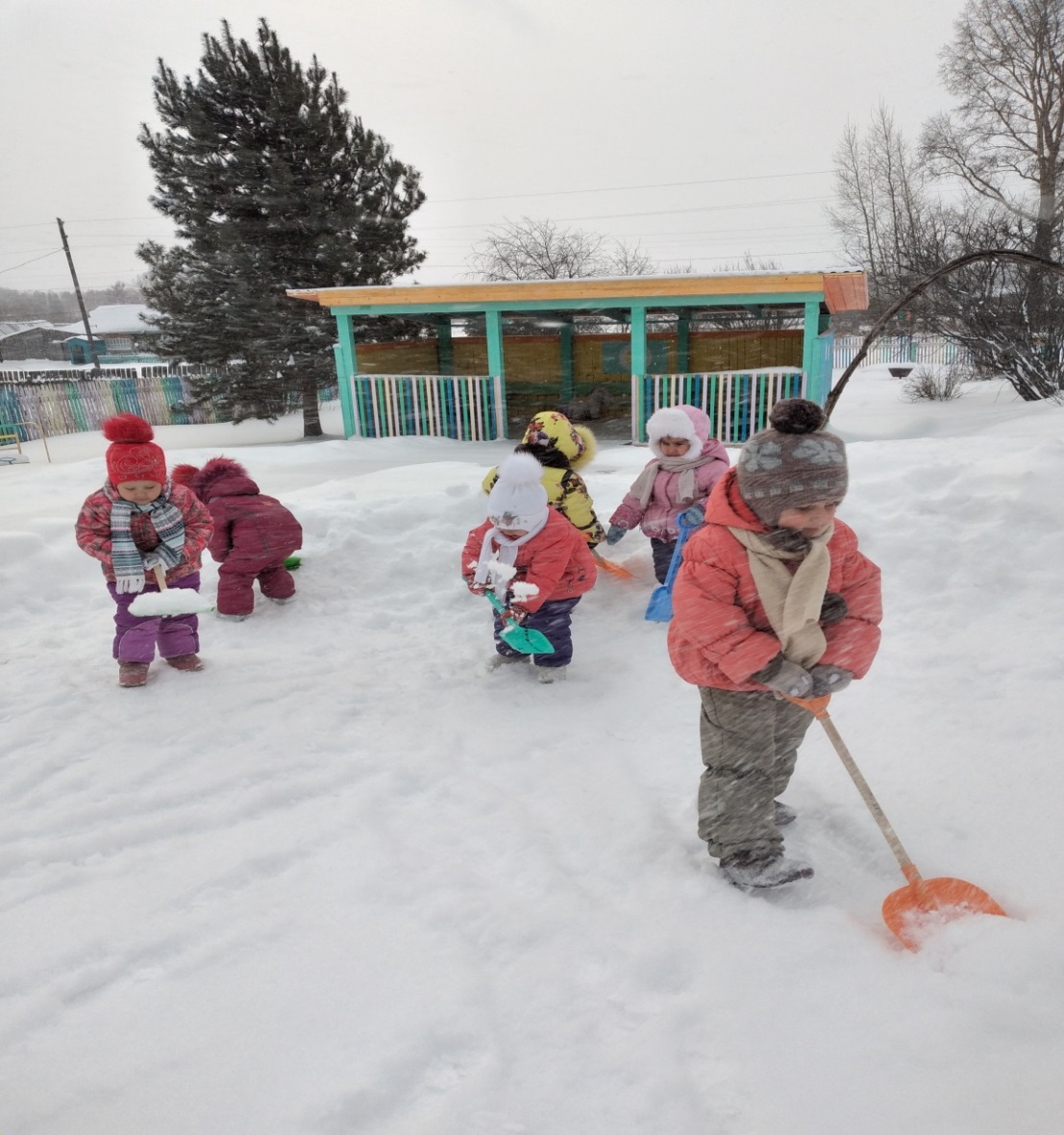 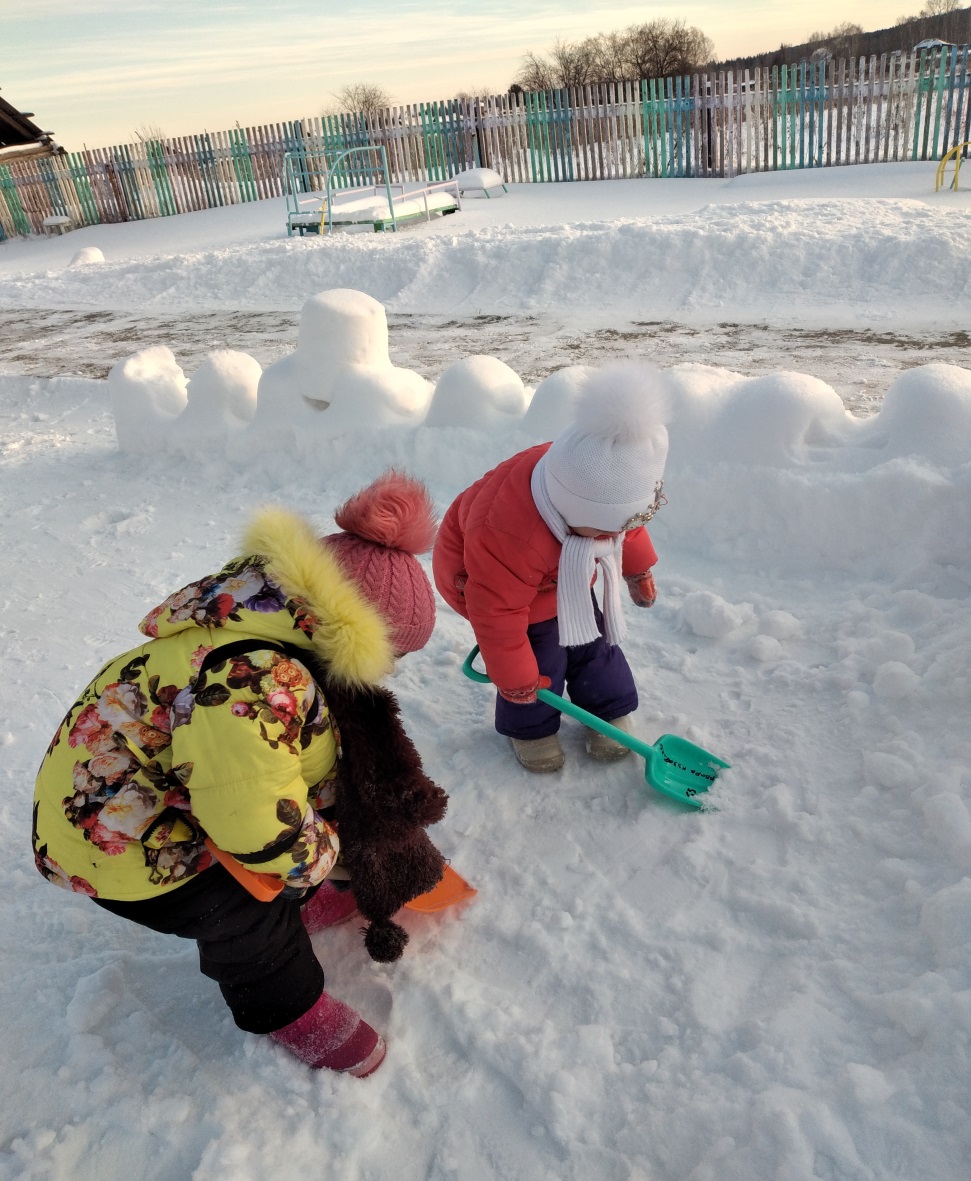 Труд Очистка дорожек, скамеек от снега.
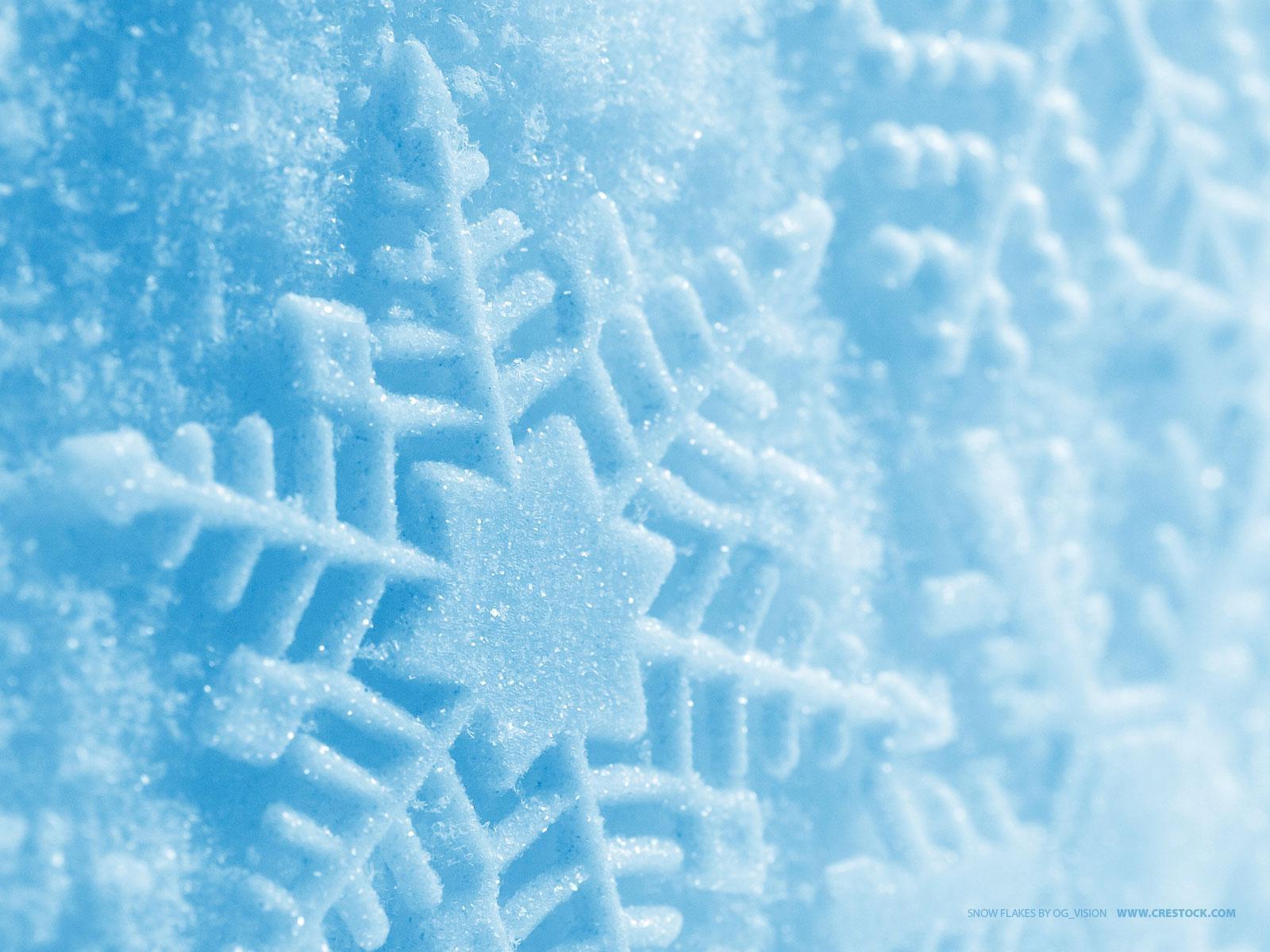 «Снежинки кружатся»
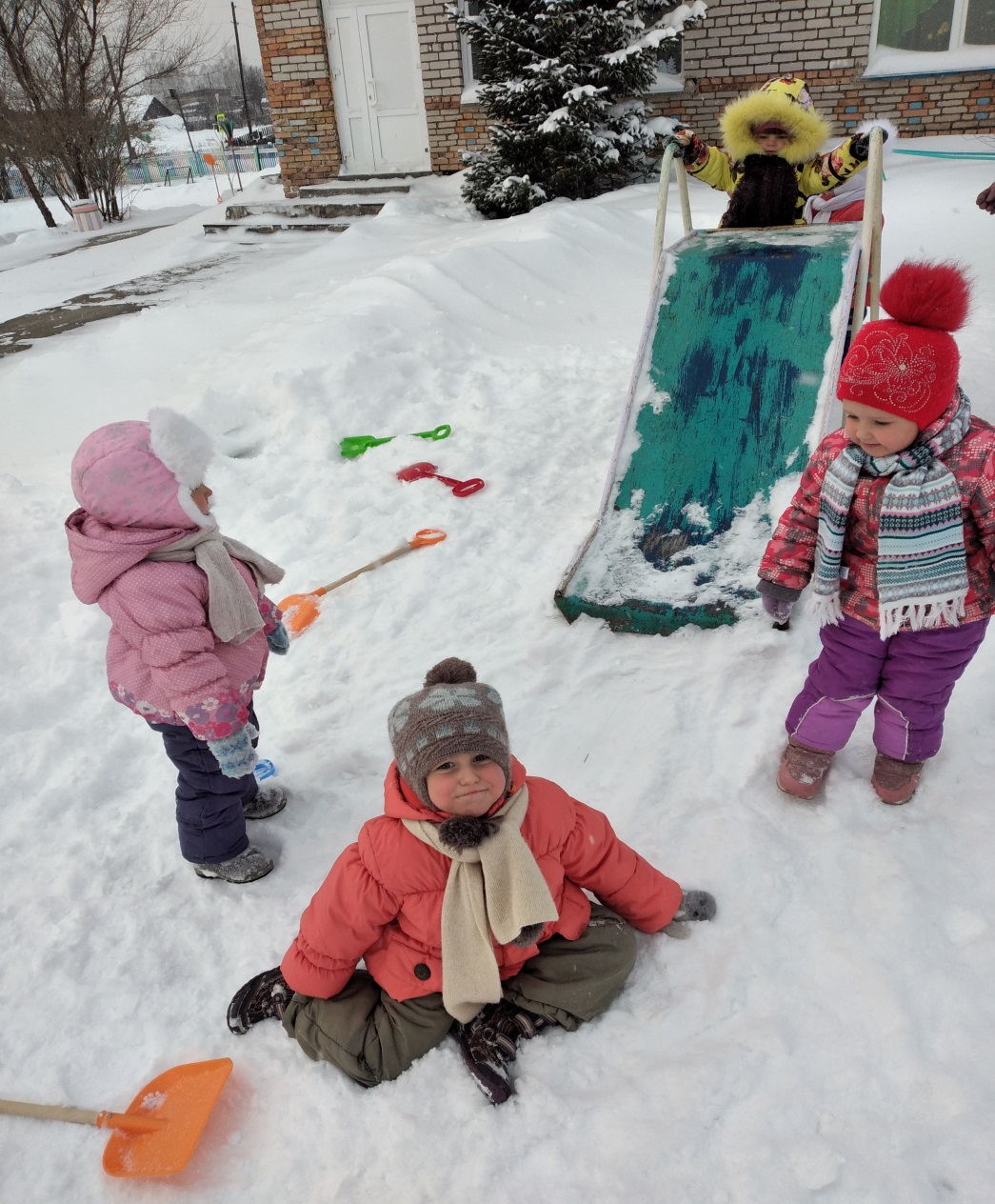 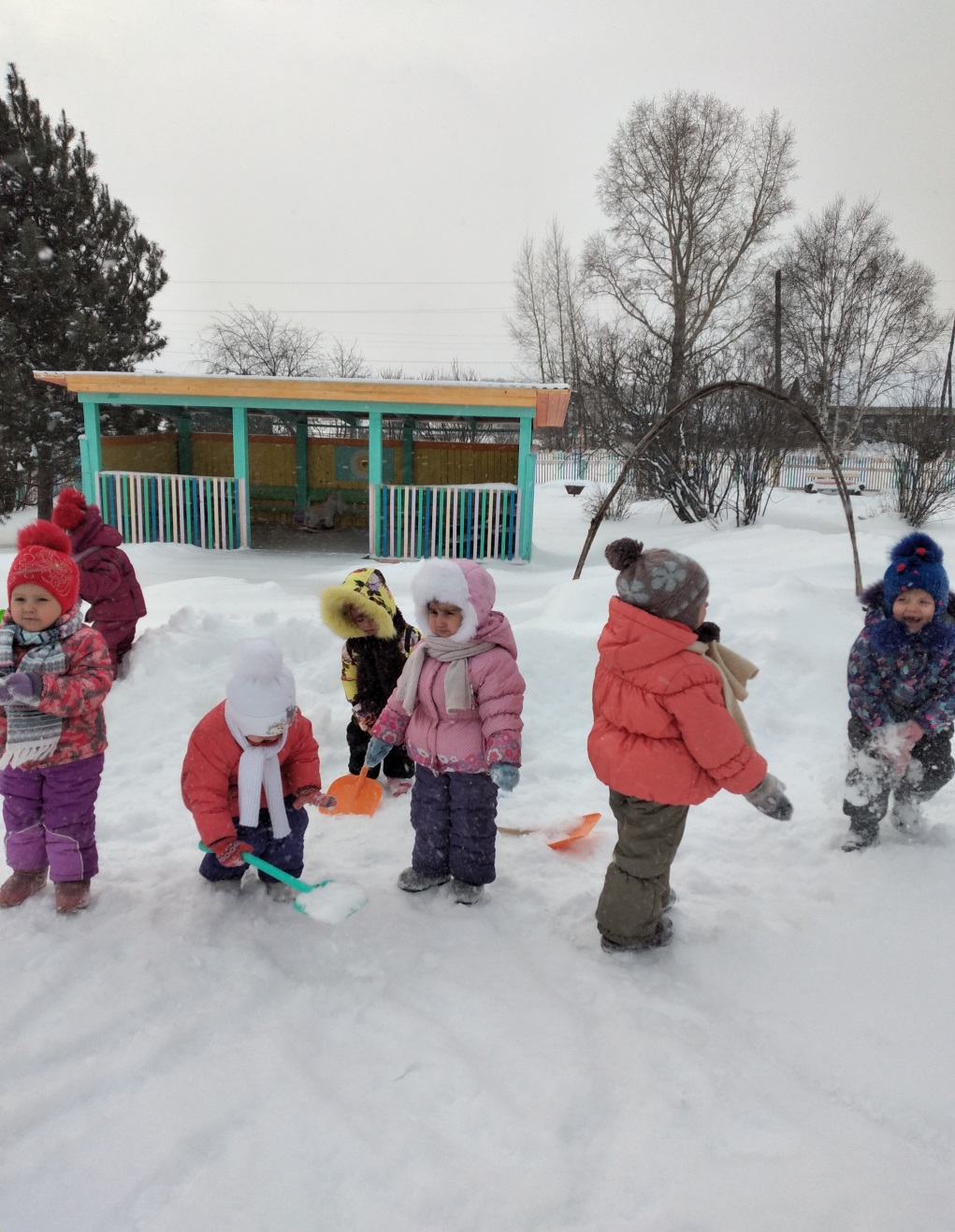 Катание с горки , 
игра в снежки.
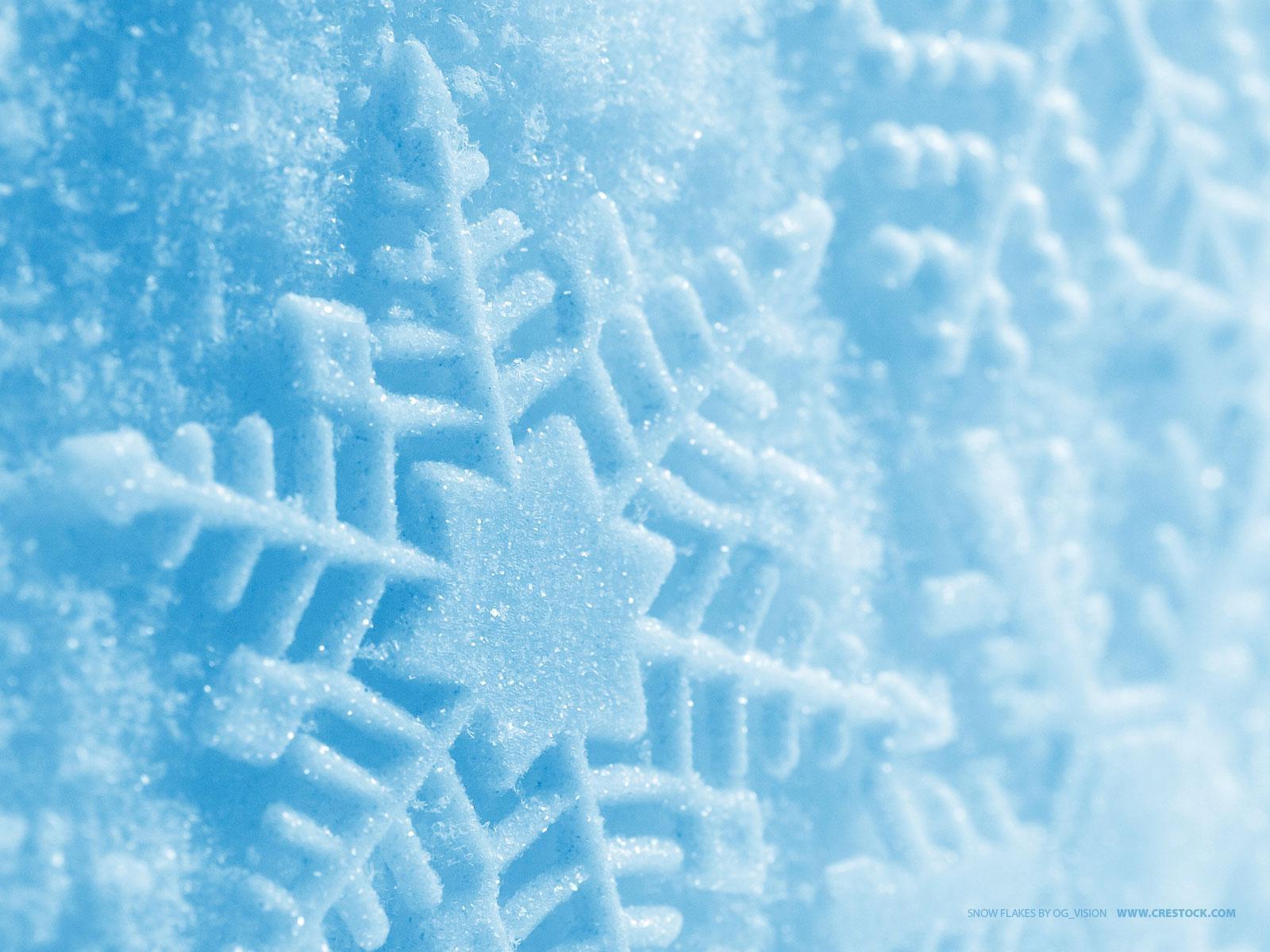 Рисунки по трафарету
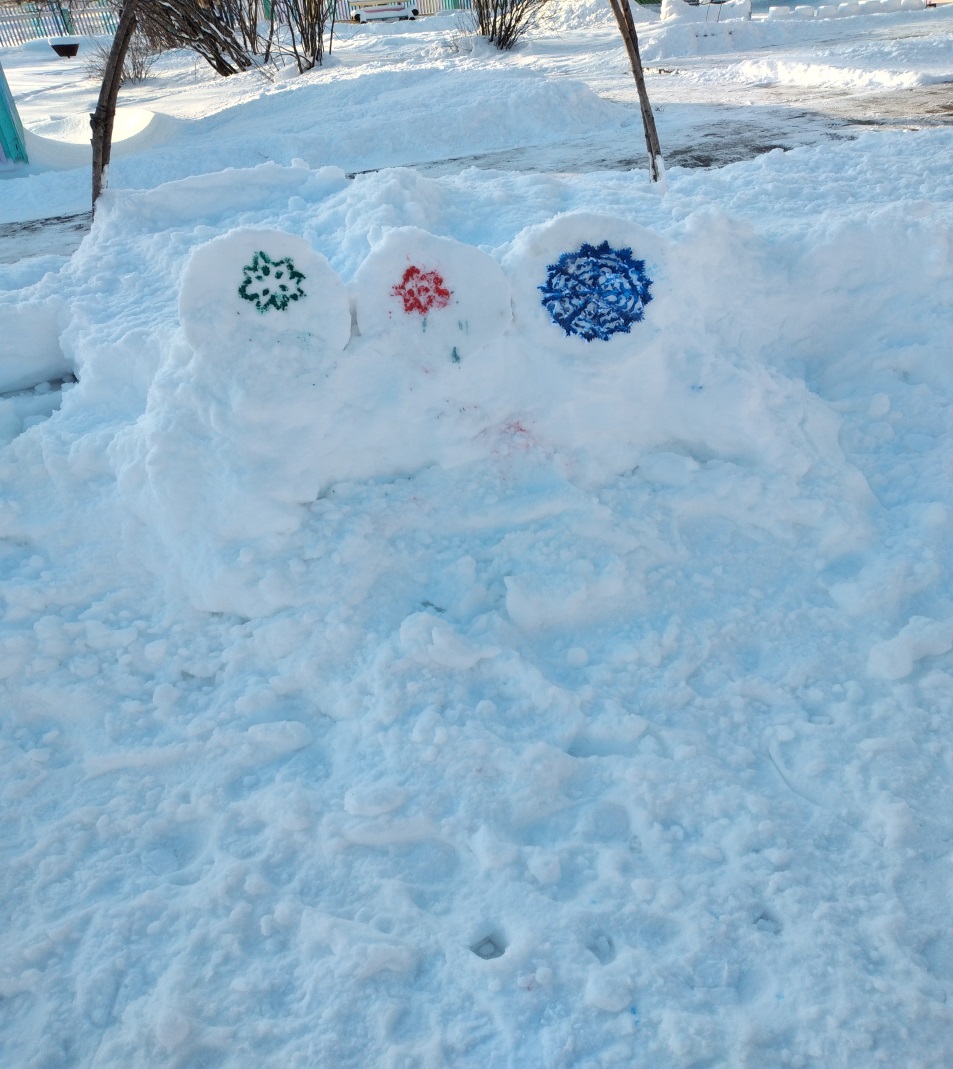 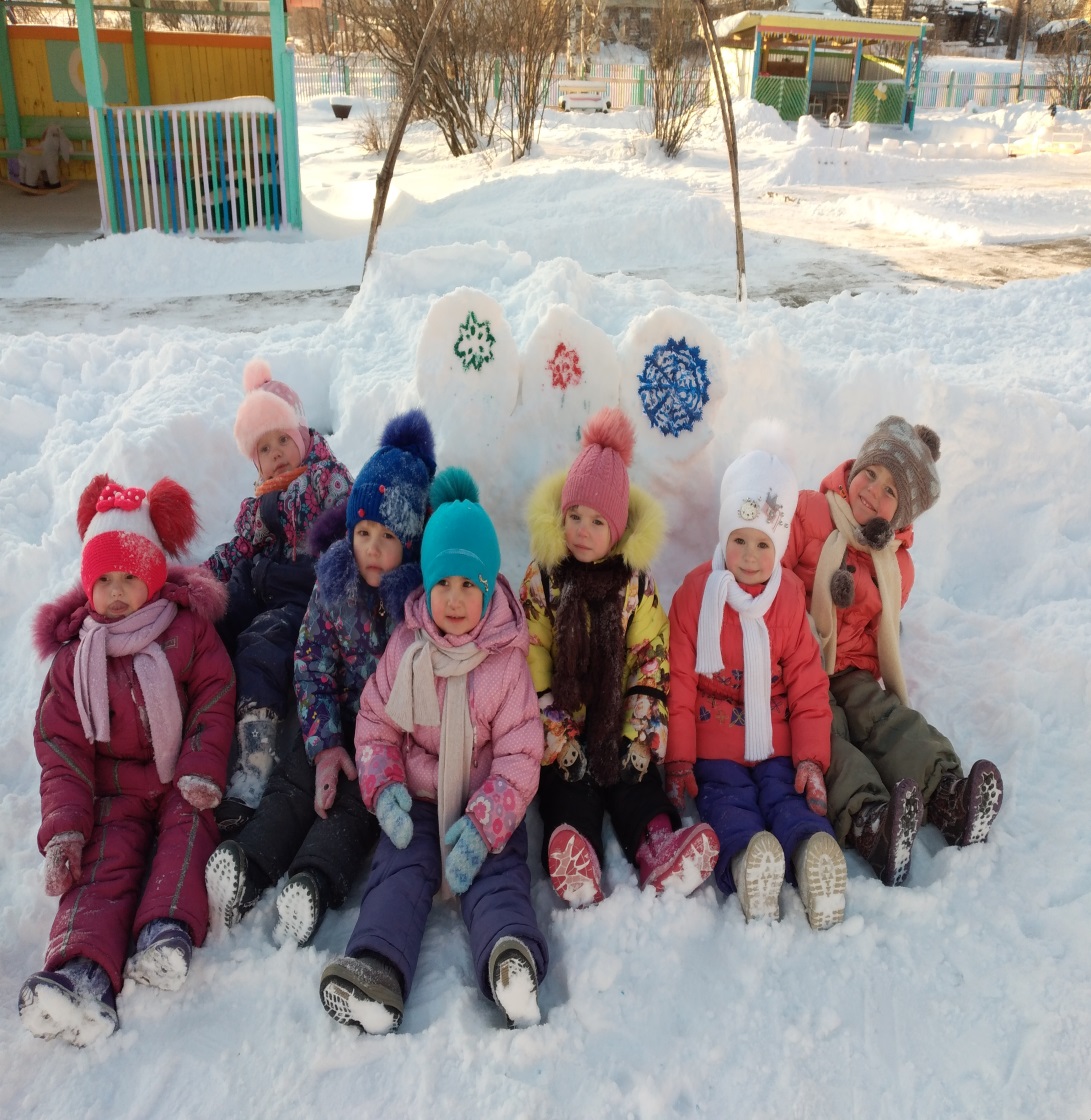 Снег белый, но его можно покрасить
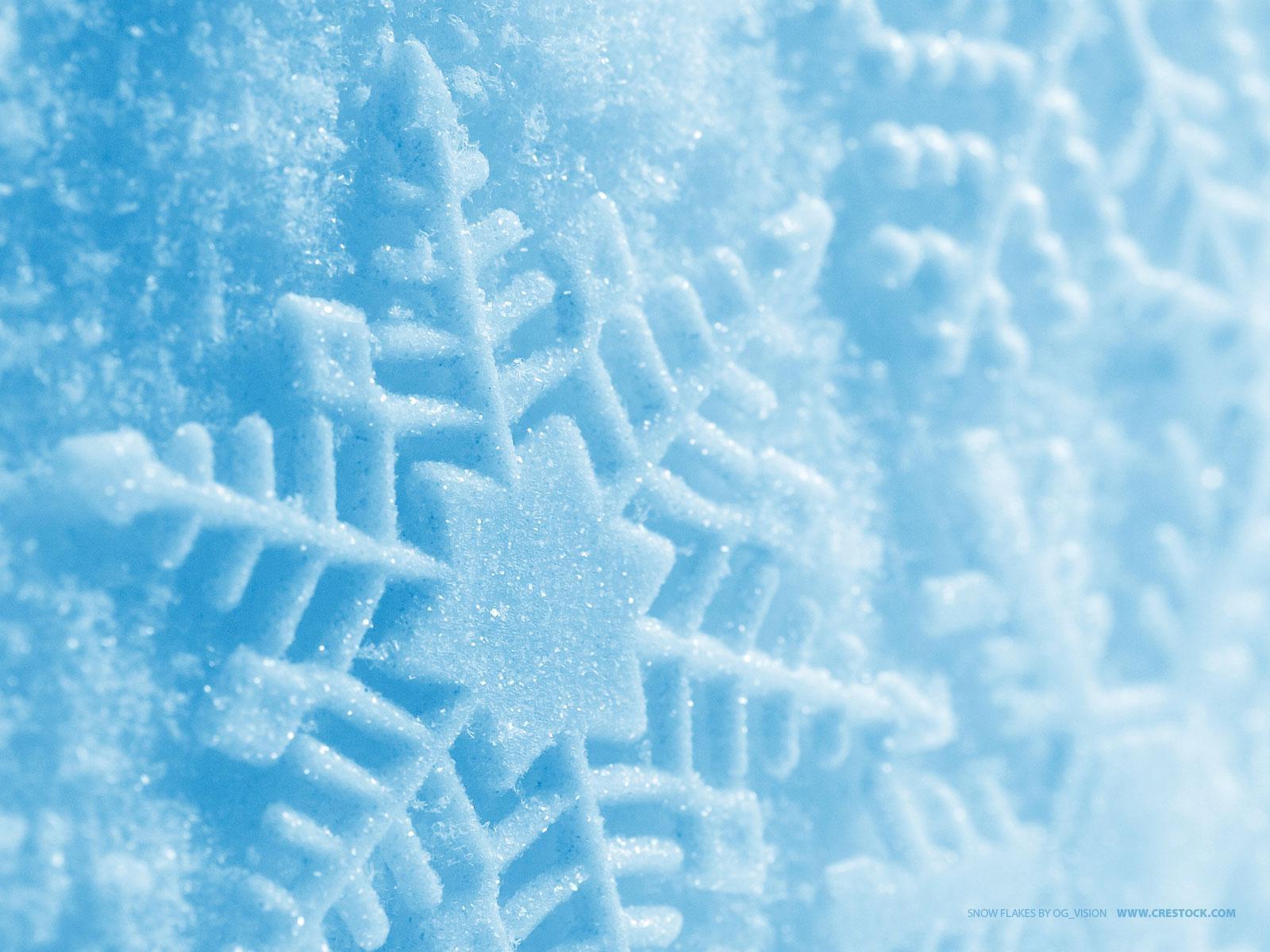 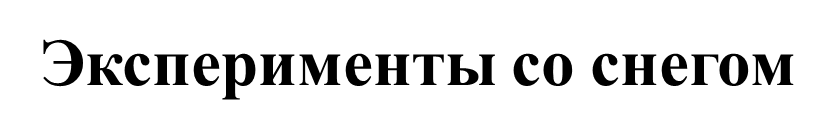 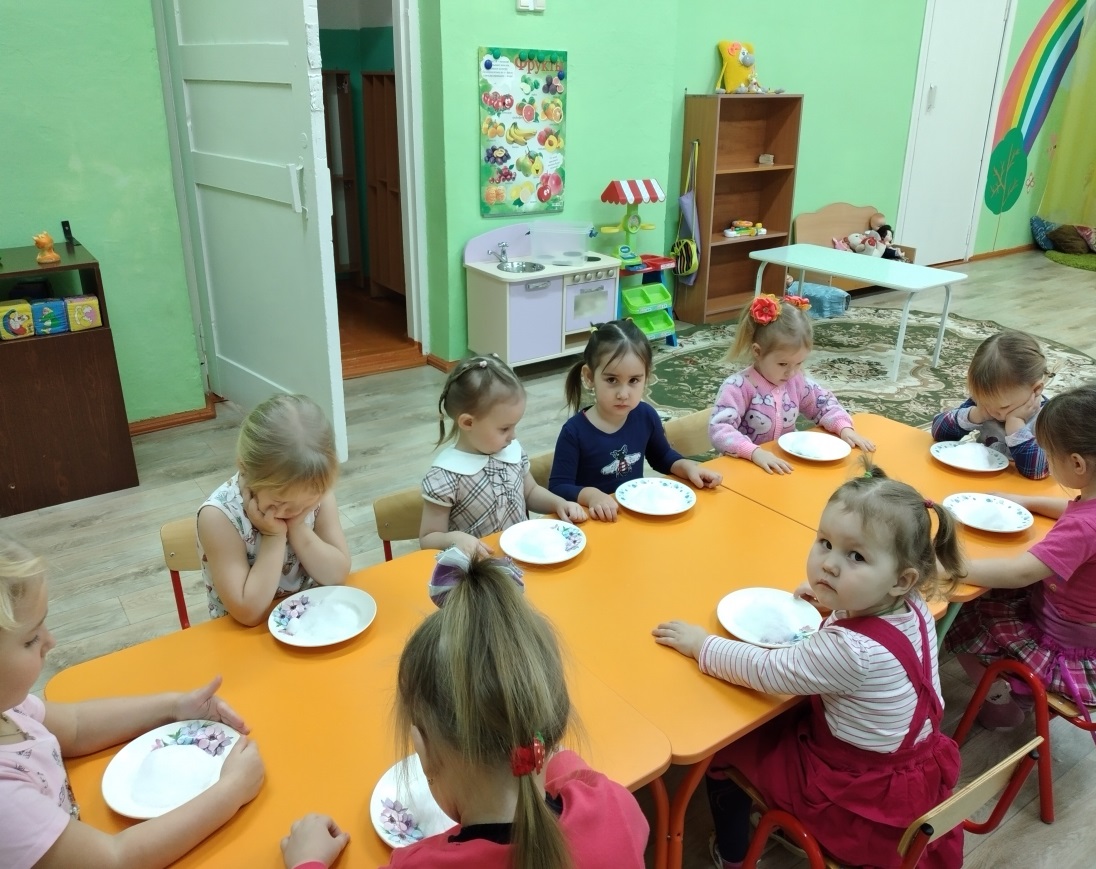 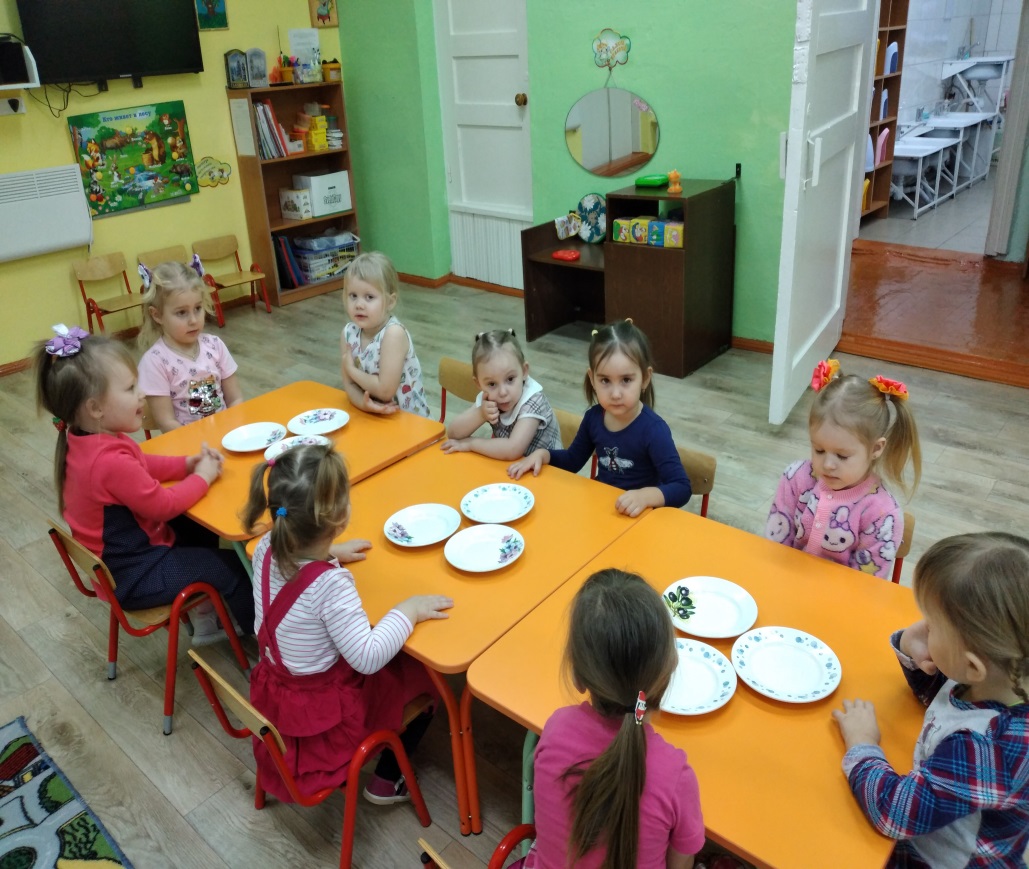 После прогулки в группе дети наблюдали за таянием снега, трогали его руками, брали его в руки и наблюдали, как он тает в тёплой руке. Пока снег не совсем растаял, пытались лепить комочки и маленьких снеговиков.
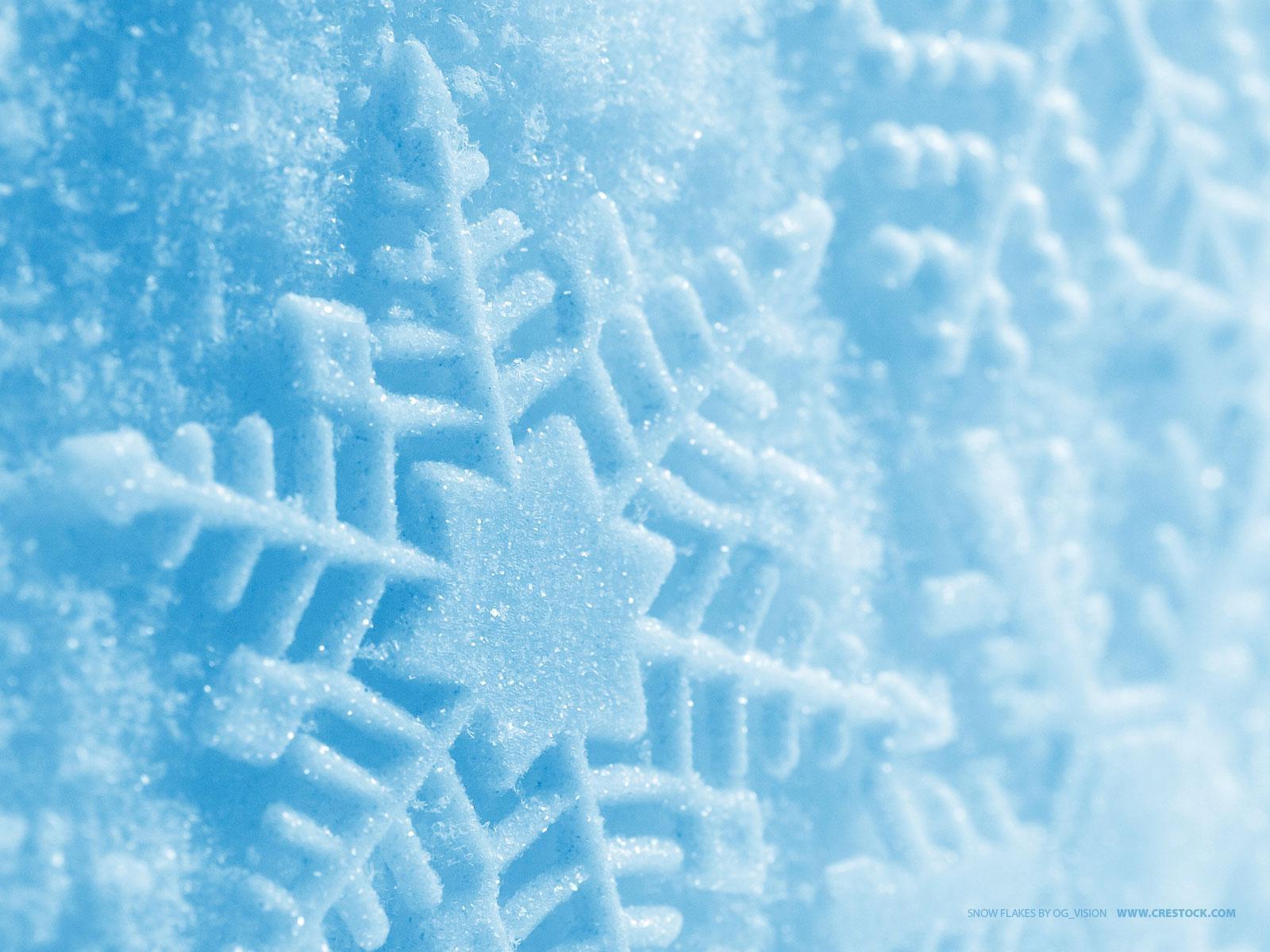 Рассматривания снега
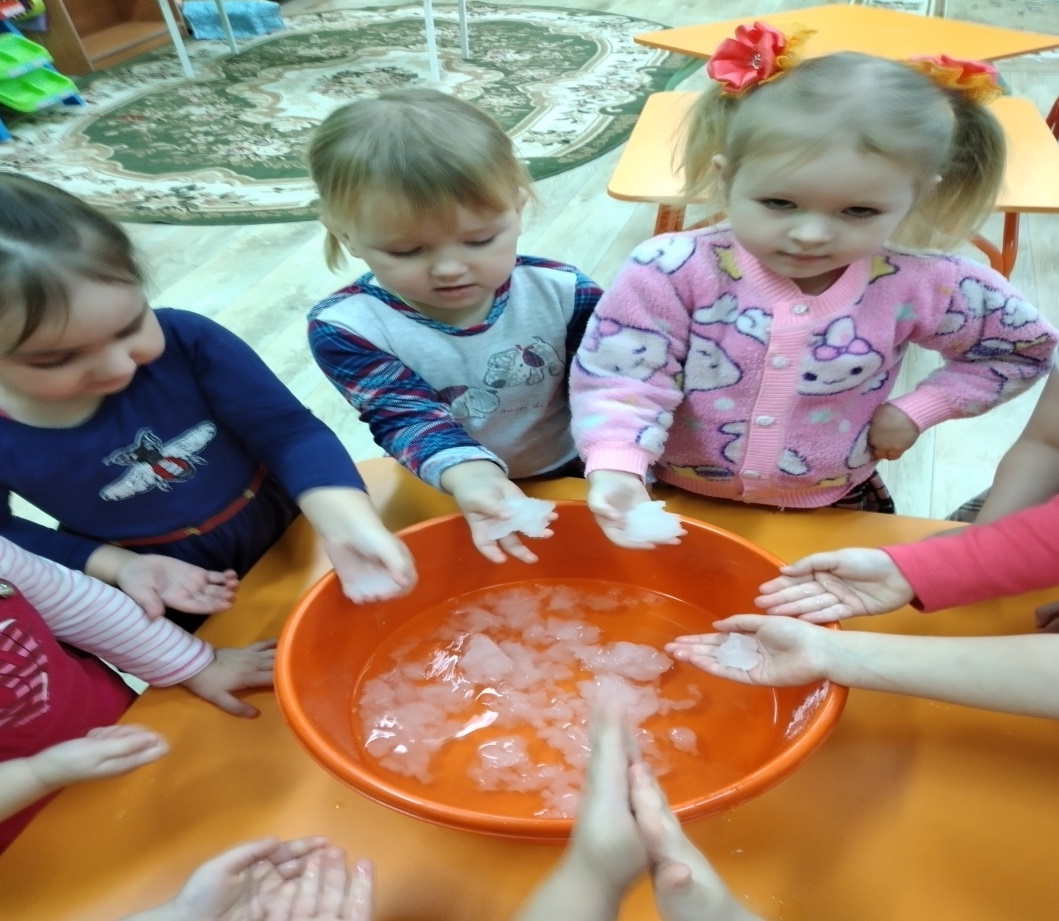 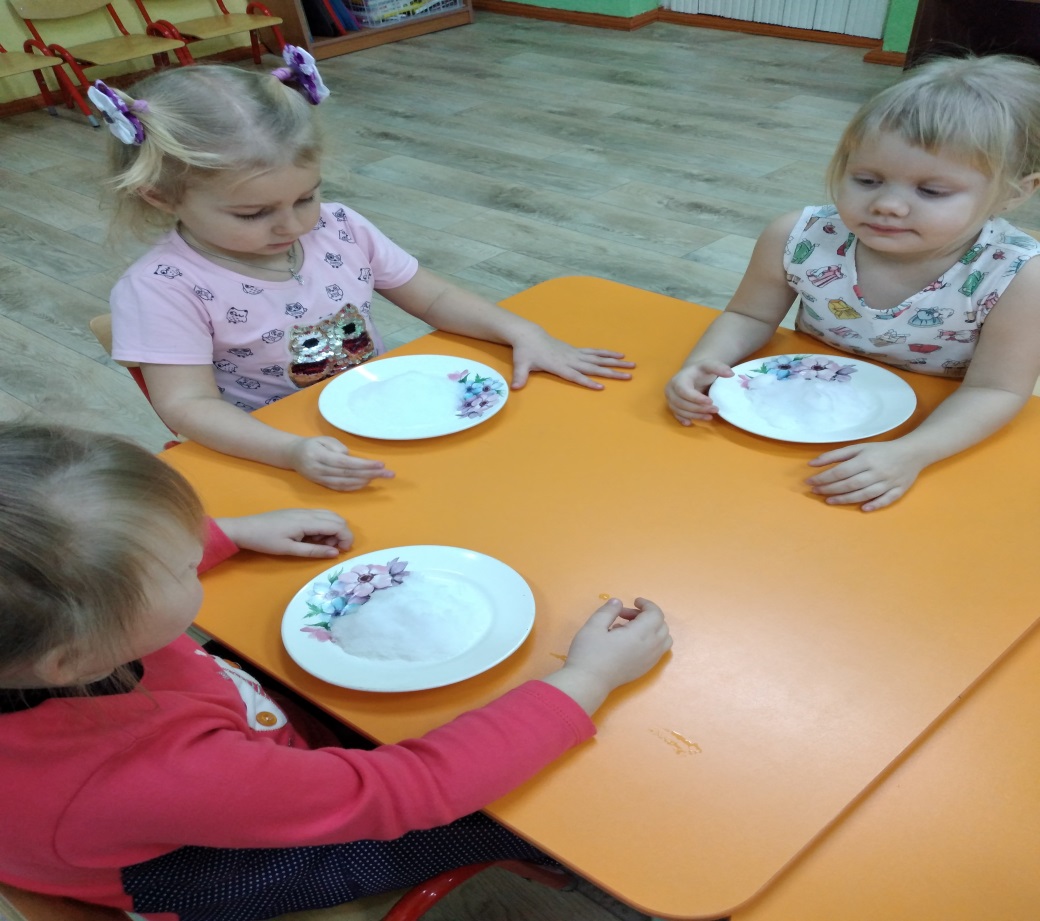 В тепле снег становится мокрым, липким, постепенно тает и превращается в воду.
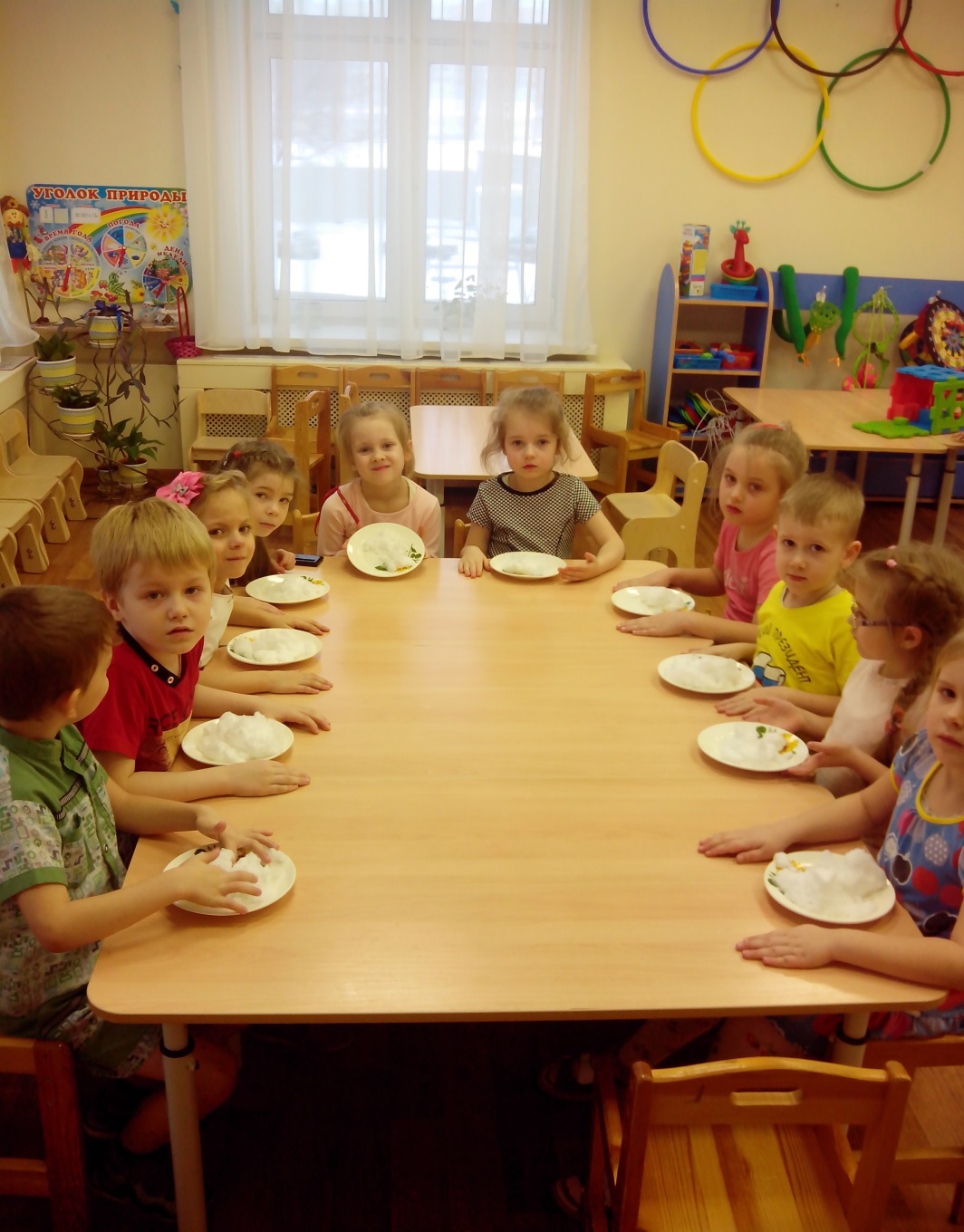 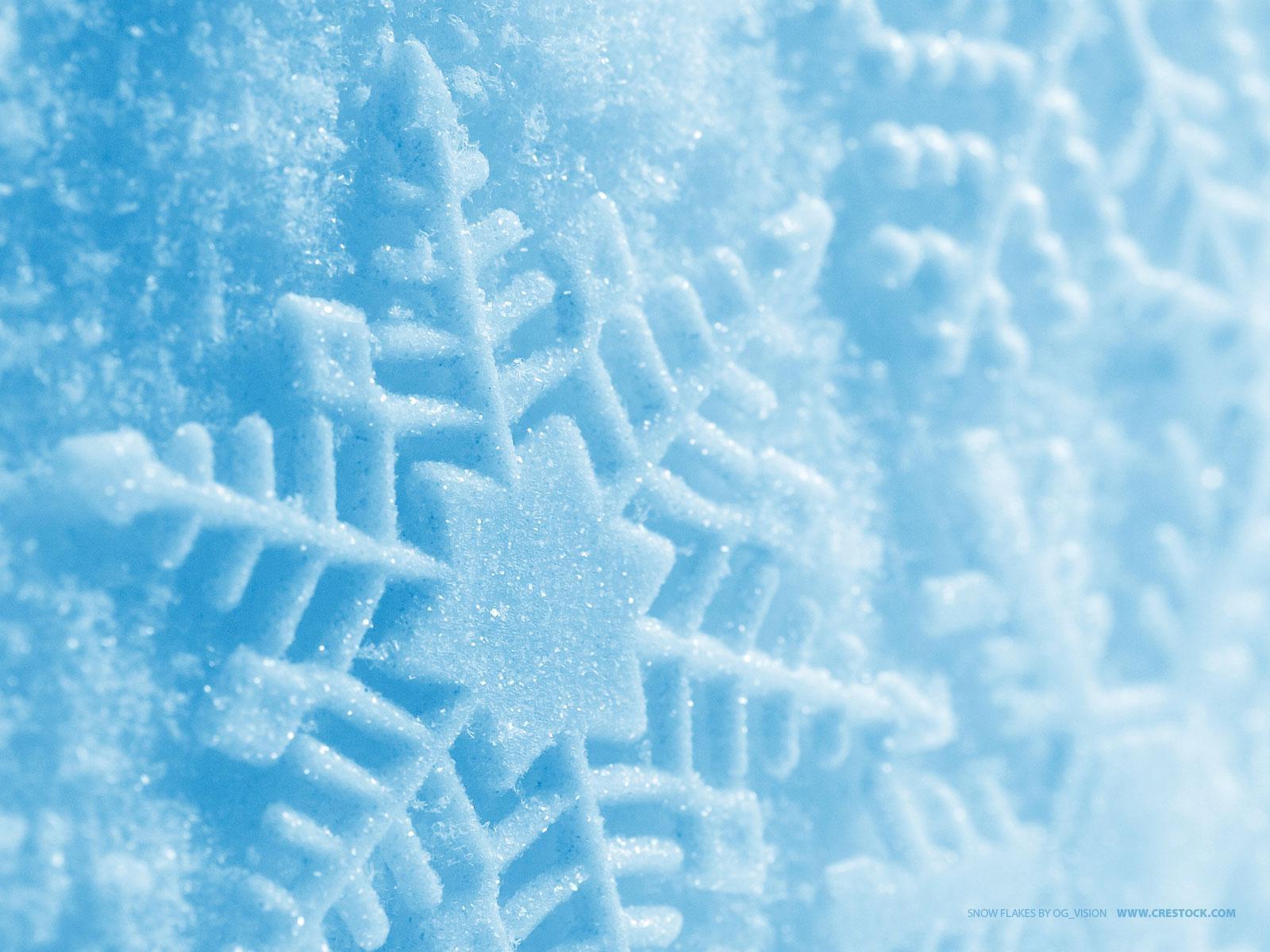 Снег превратился в воду
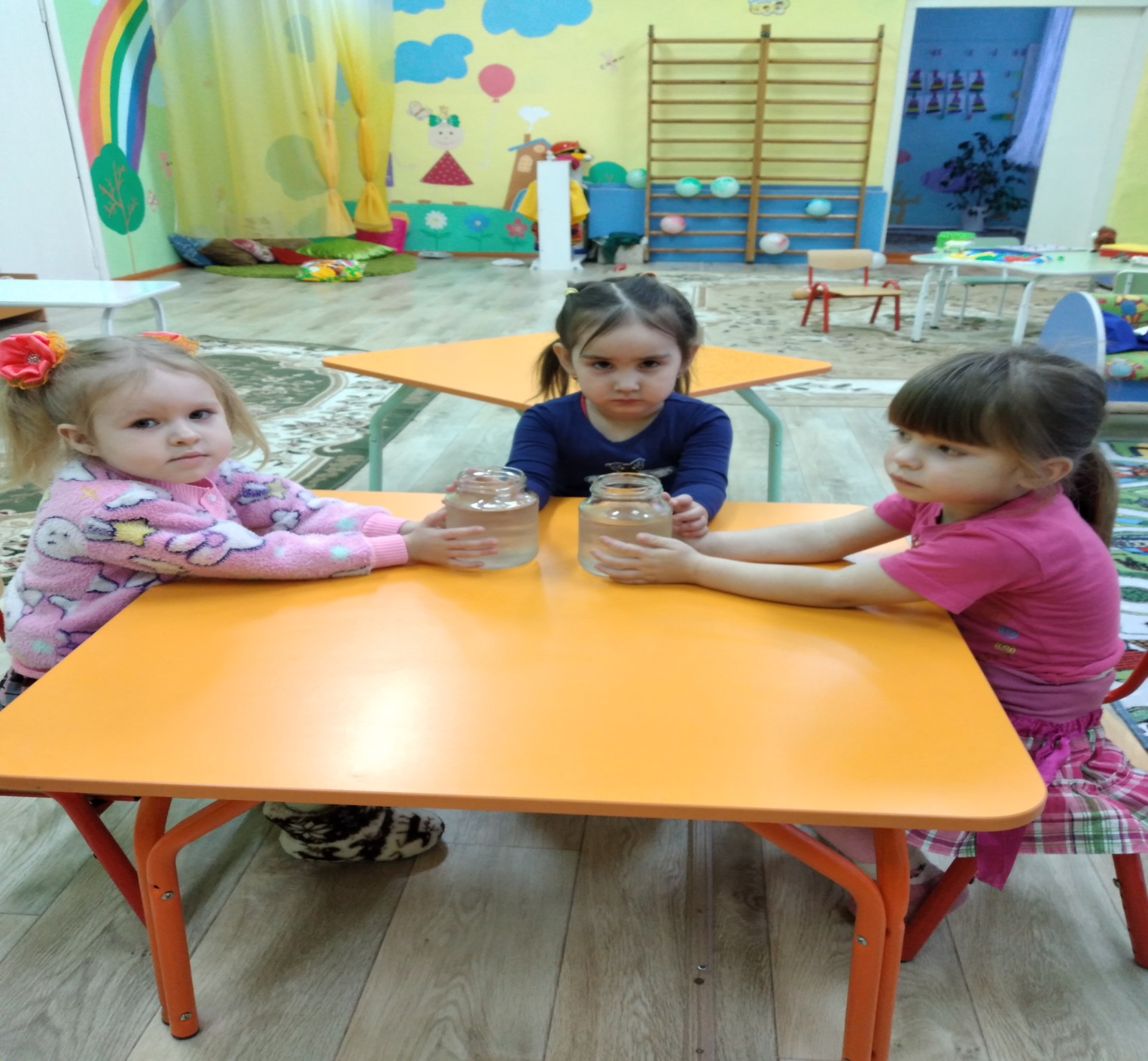 Дети рассмотрели воду и отметили, что вода от талого снега получилась грязная, поэтому снег нельзя брать в рот в нем много микробов. Вода получилась очень холодная, ледяная.
В тепле снег становится мокрым, липким, постепенно тает и
превращается в воду
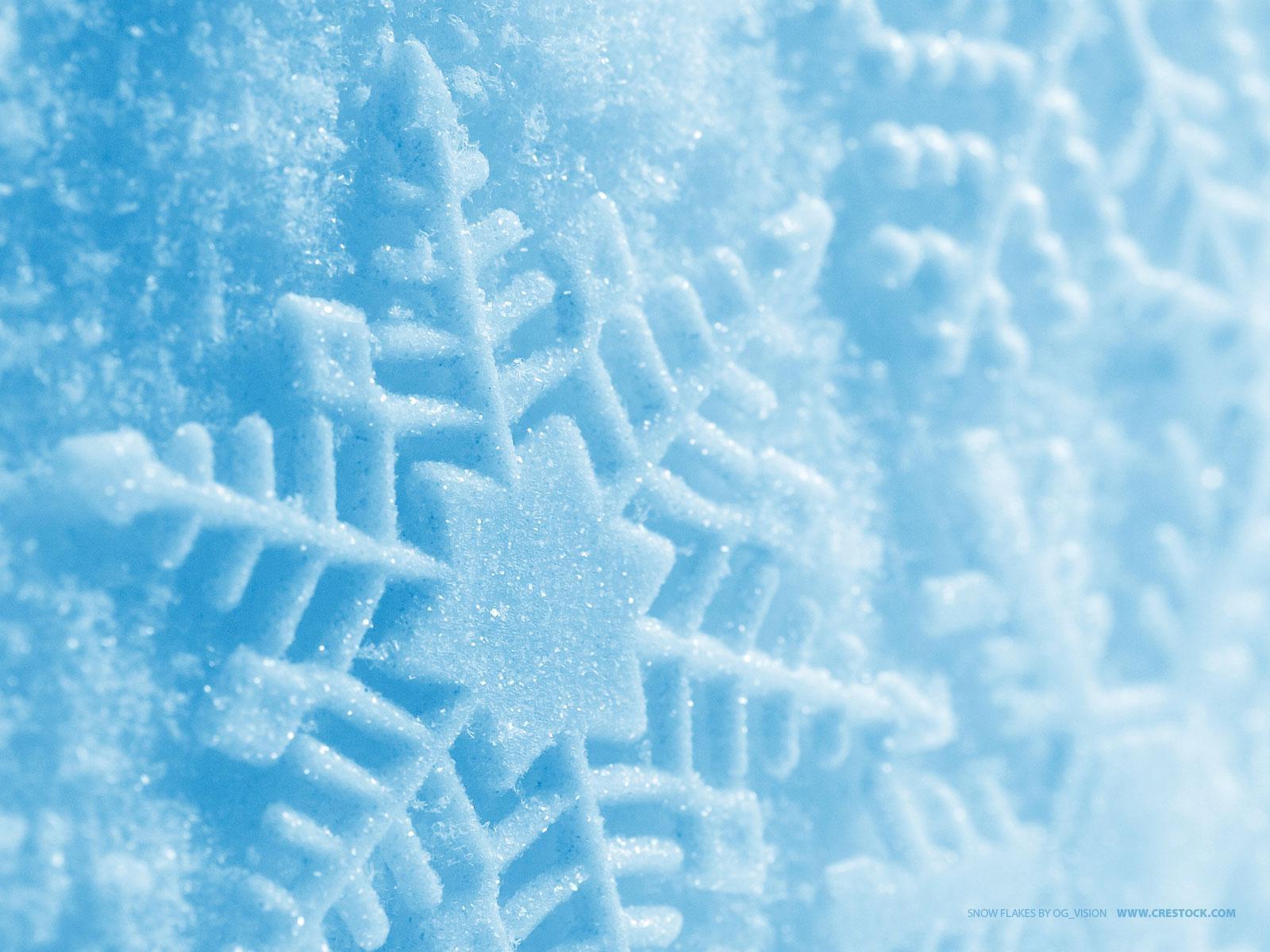 Погуляли ,  провели эксперименты пора сделать снежинку своими руками..
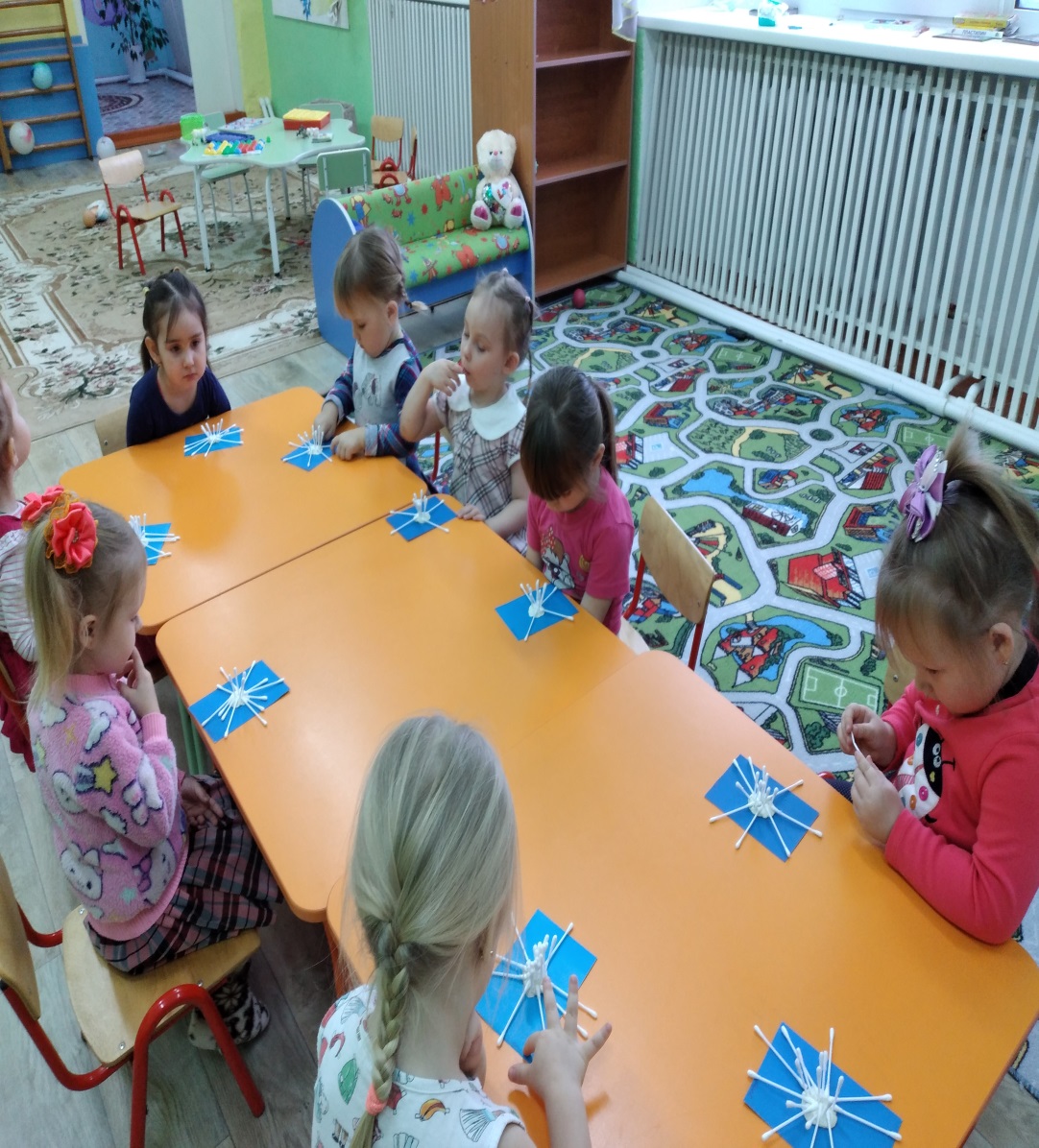 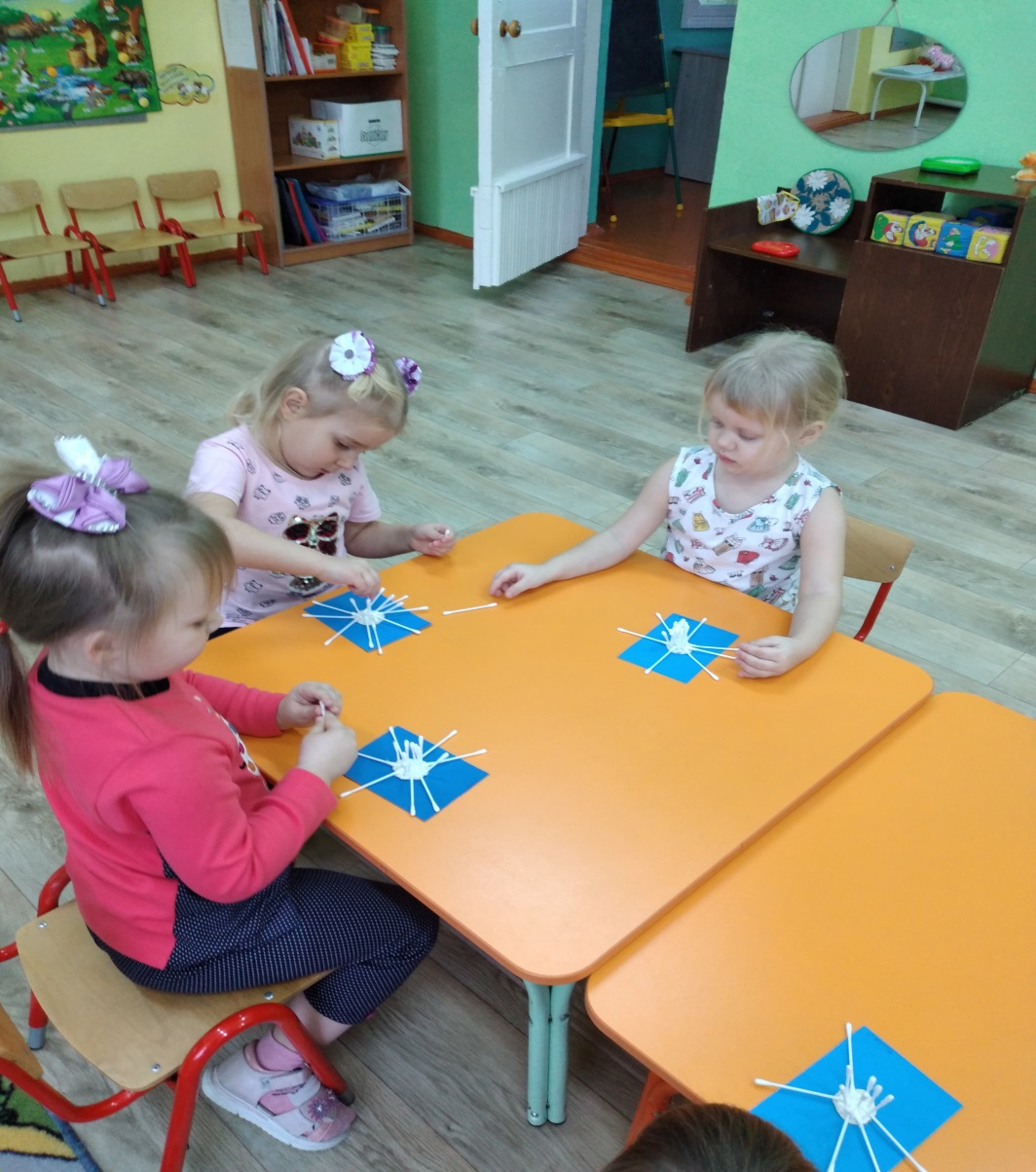 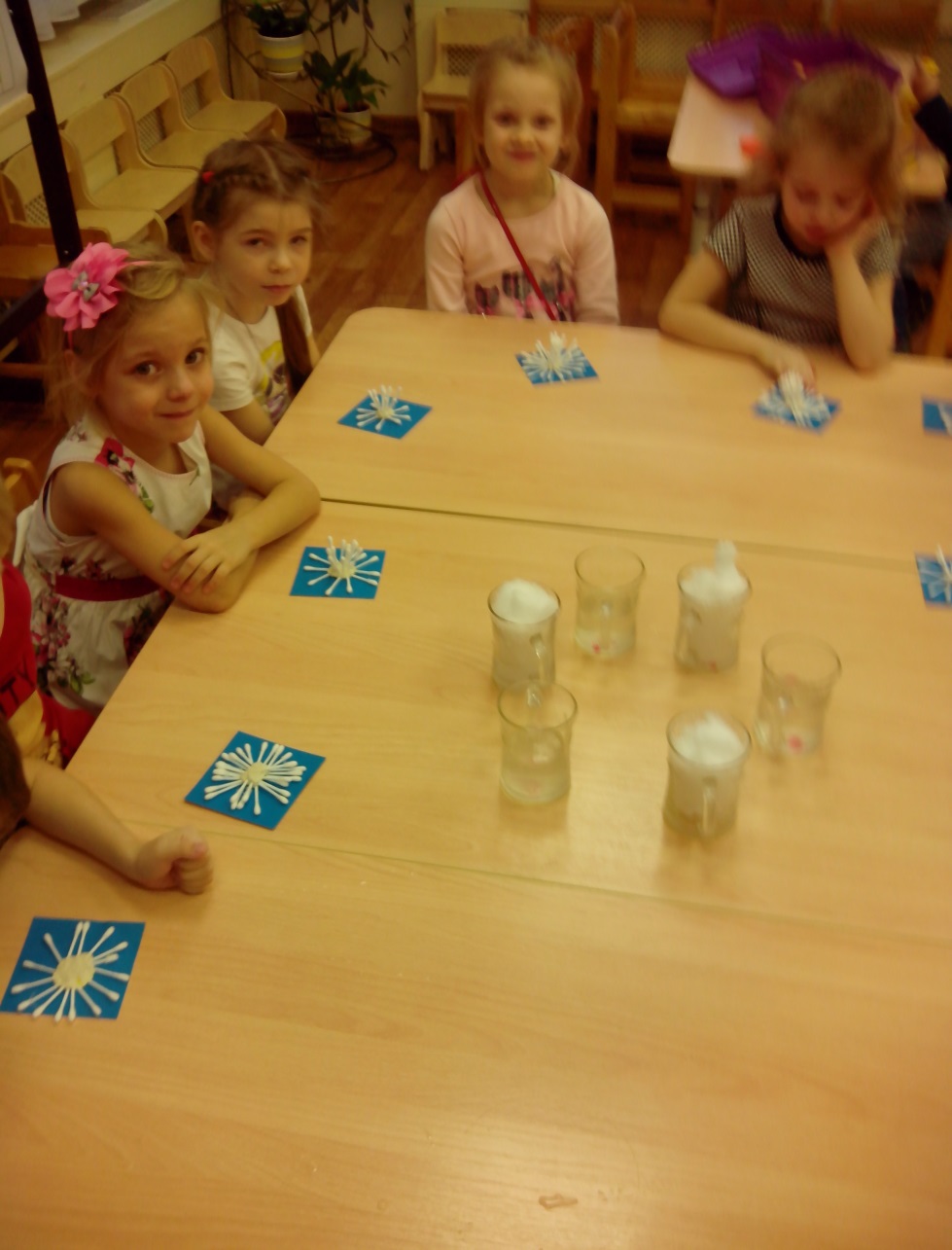 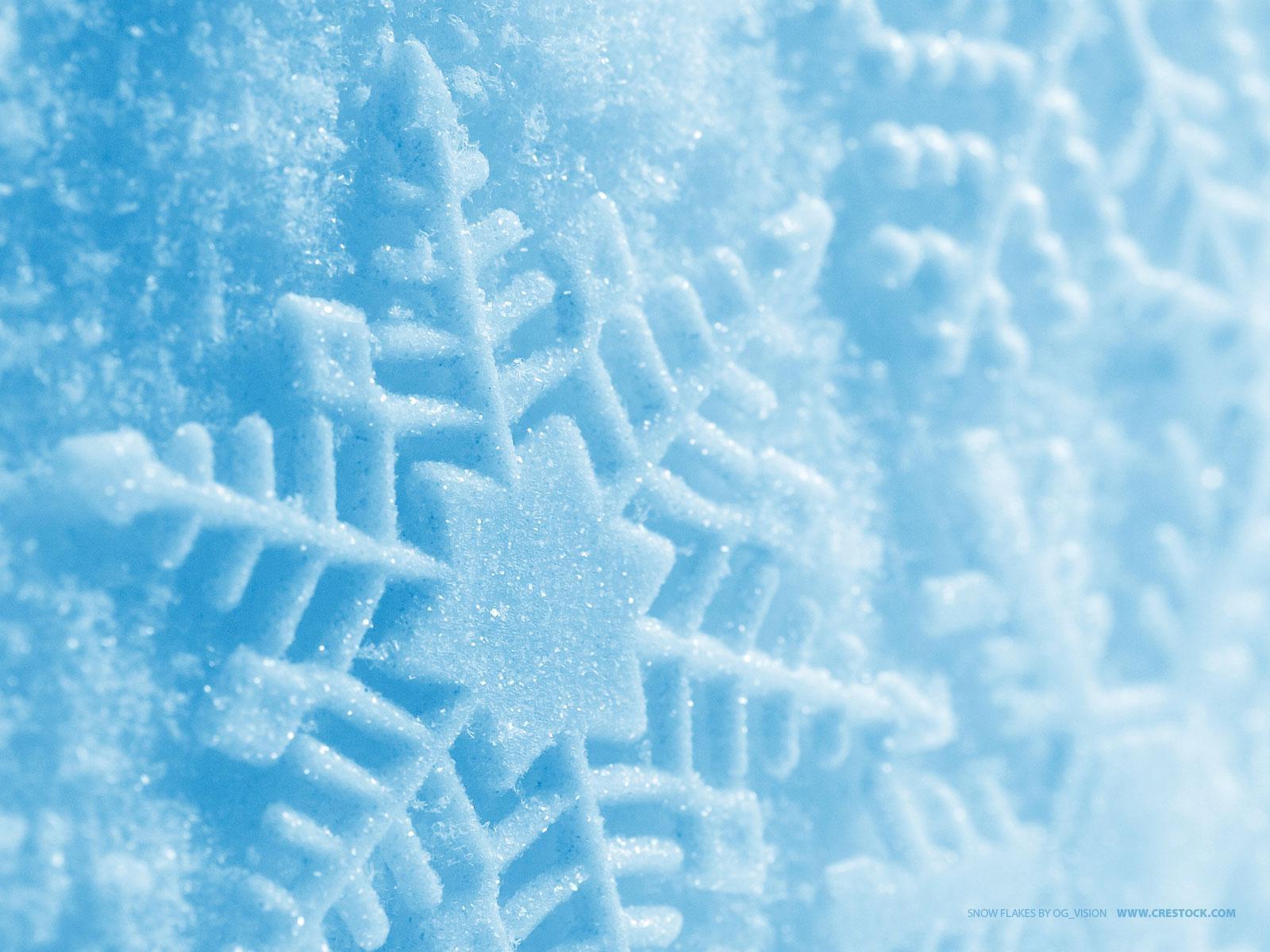 Результат нашей проделанной работы
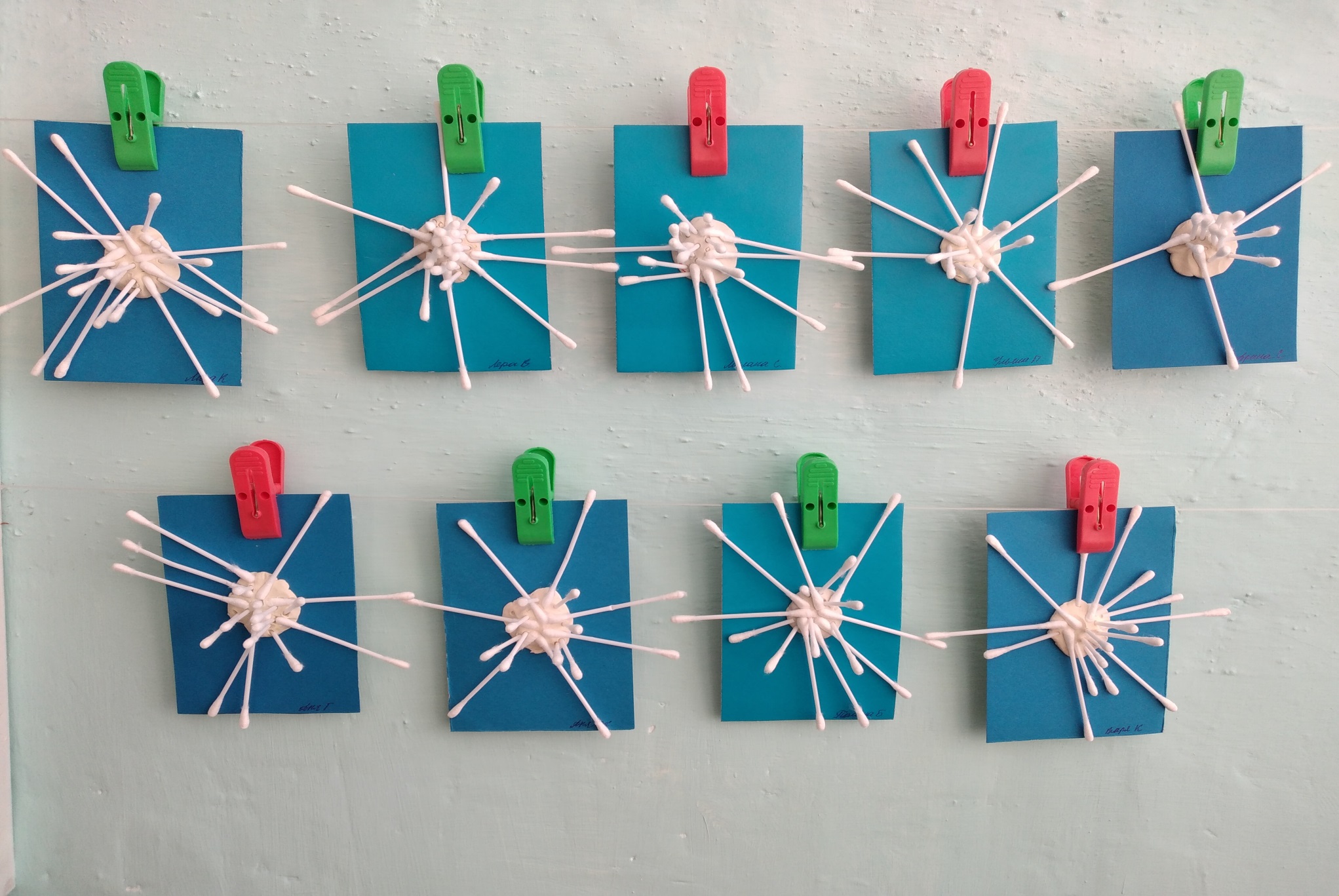 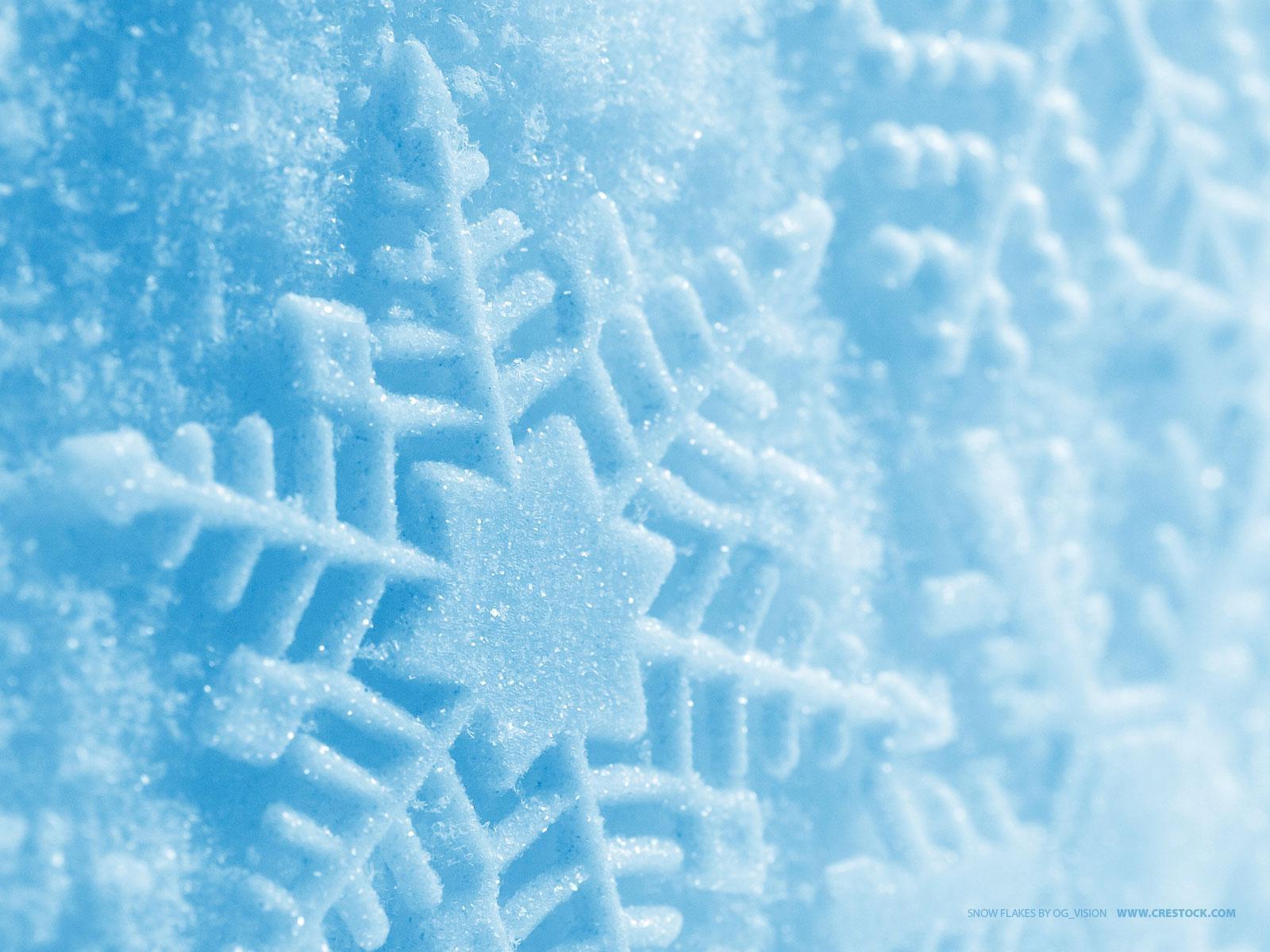 Гимнастика после сна
Снежинка белая
 Лежит, качается
 Один лишь ветер с ней
 Смог позабавиться.
  Нам не понять судьбы
 Звезды – красавицы,
 А вот играть нам с ней
 Уж очень нравится.
 Пора идти нам всем
 Дорогой мокрою,
 Чтобы попасть опять
 В страну холодную.
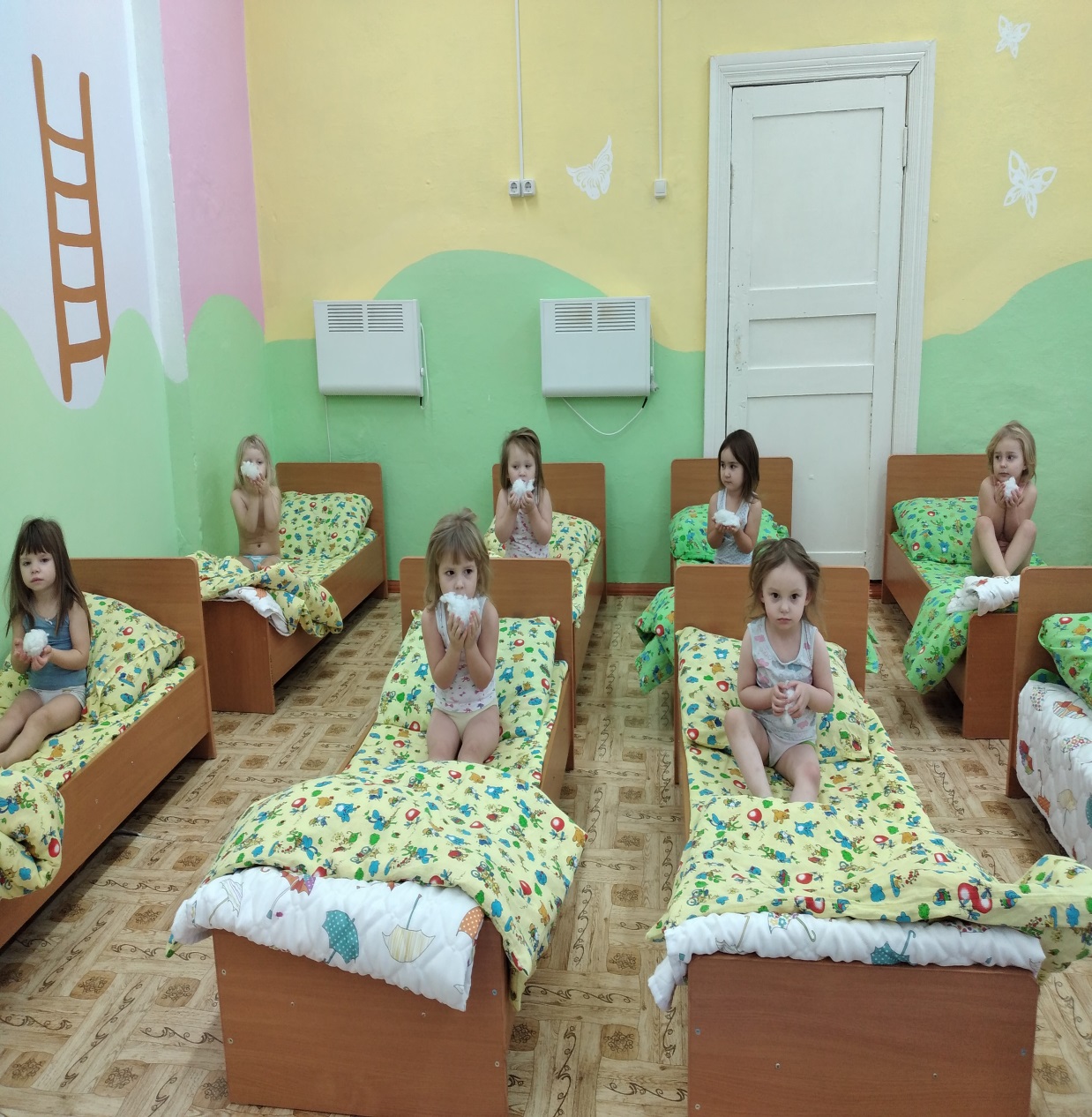 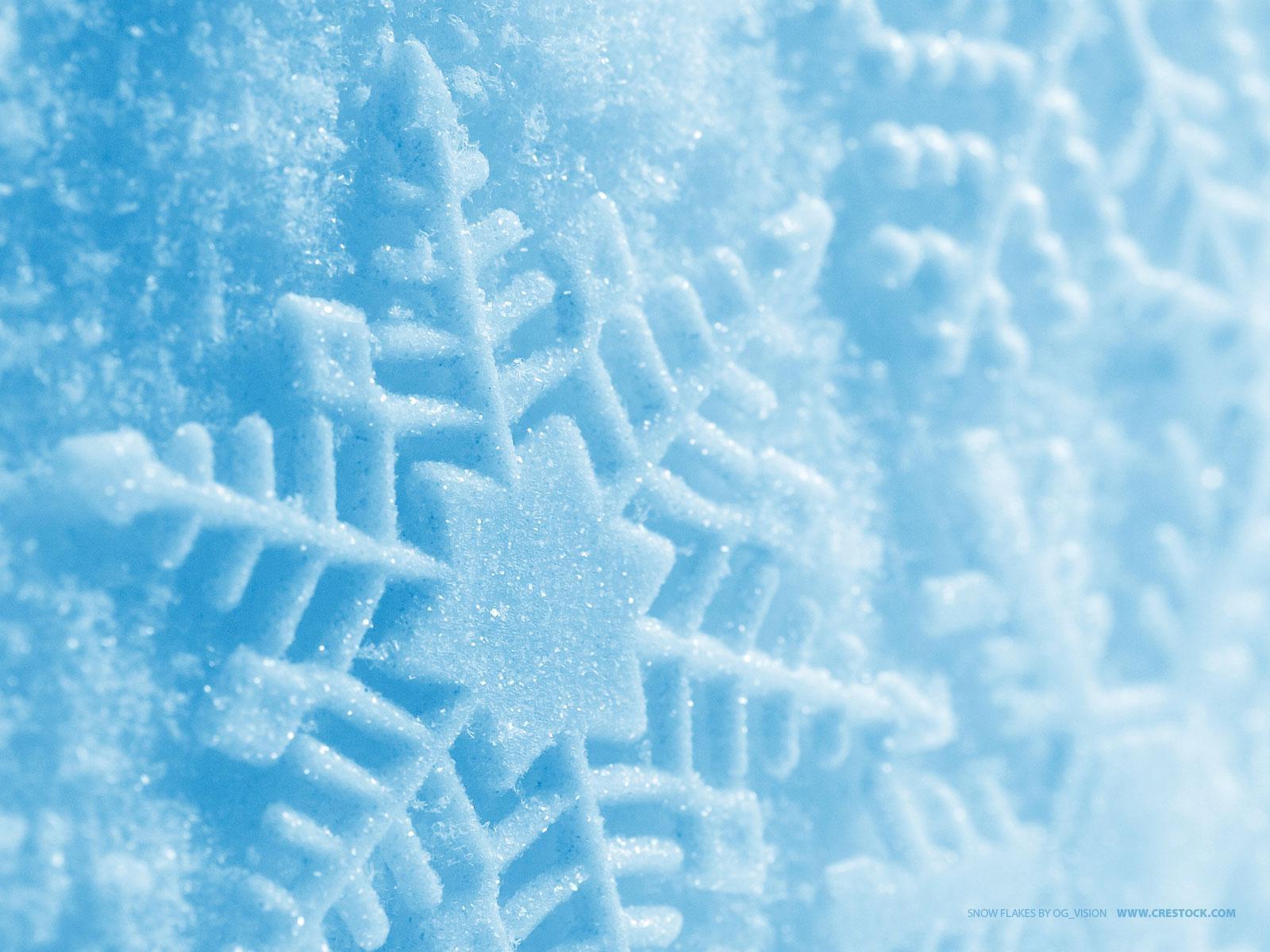 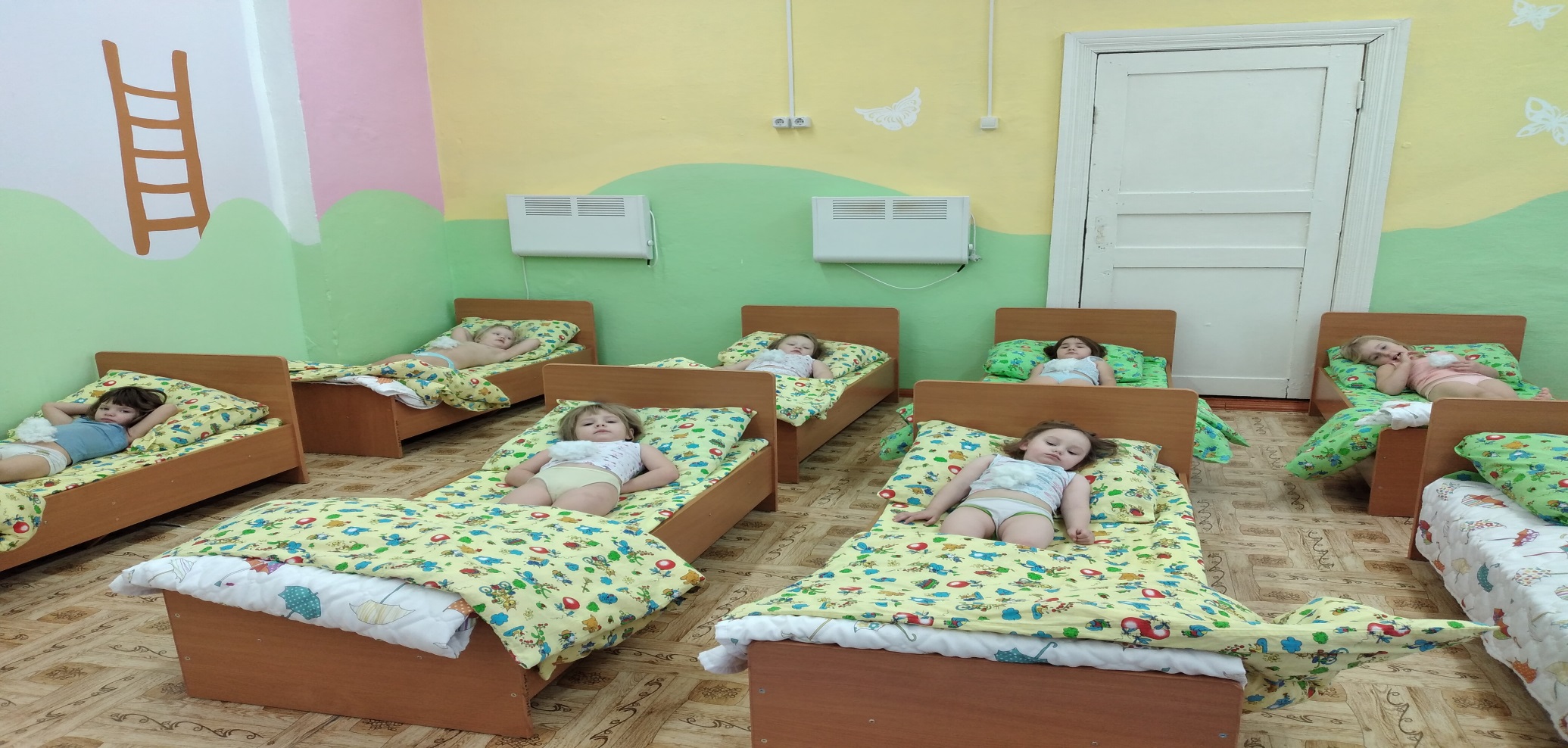 Дети кладут вату на живот и делают резко вдох-выдох животом.
                                         Нам не понять судьбы
                                         Звезды – красавицы,
                                         А вот играть нам с ней
                                         Уж очень нравится.
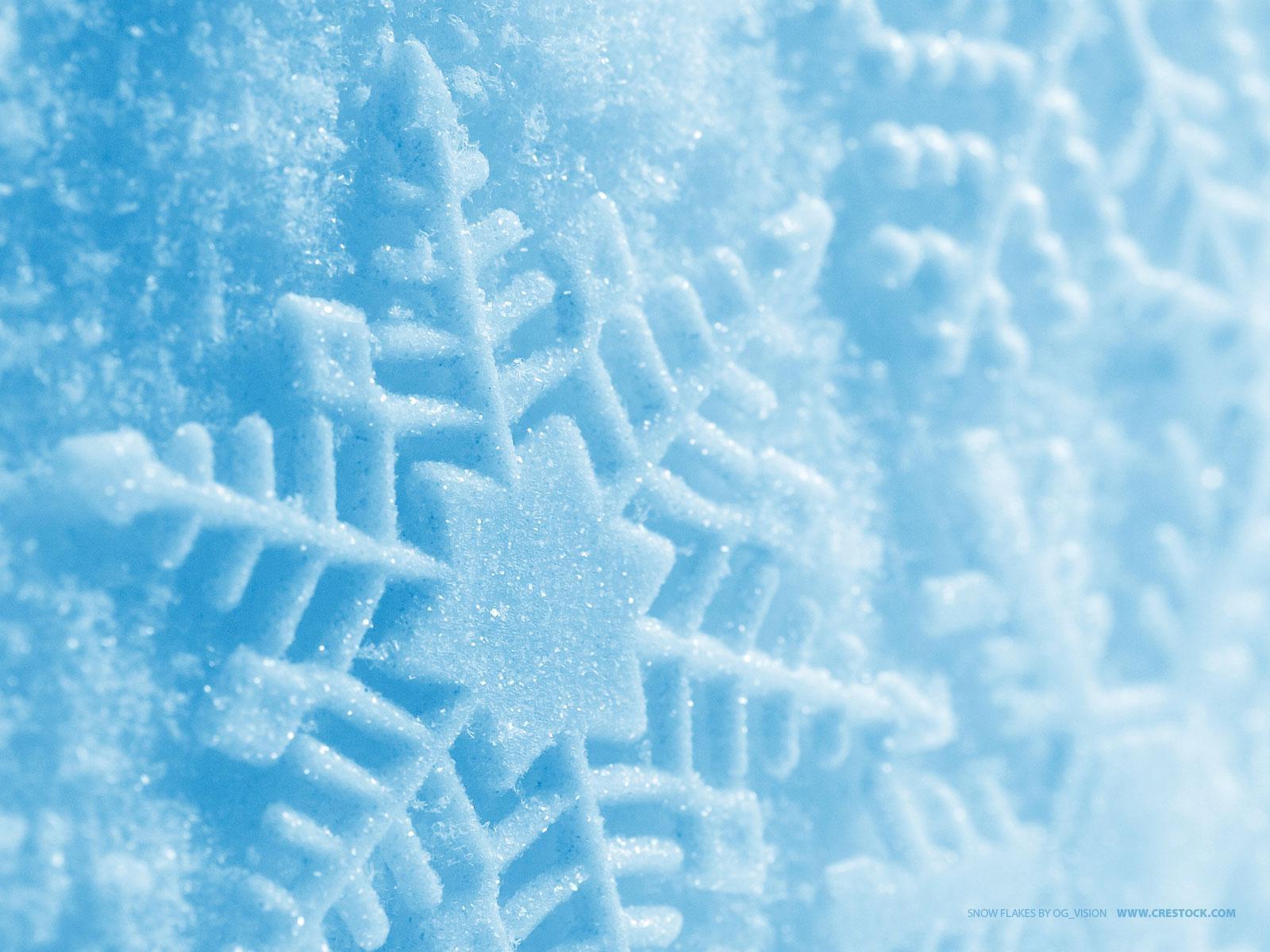 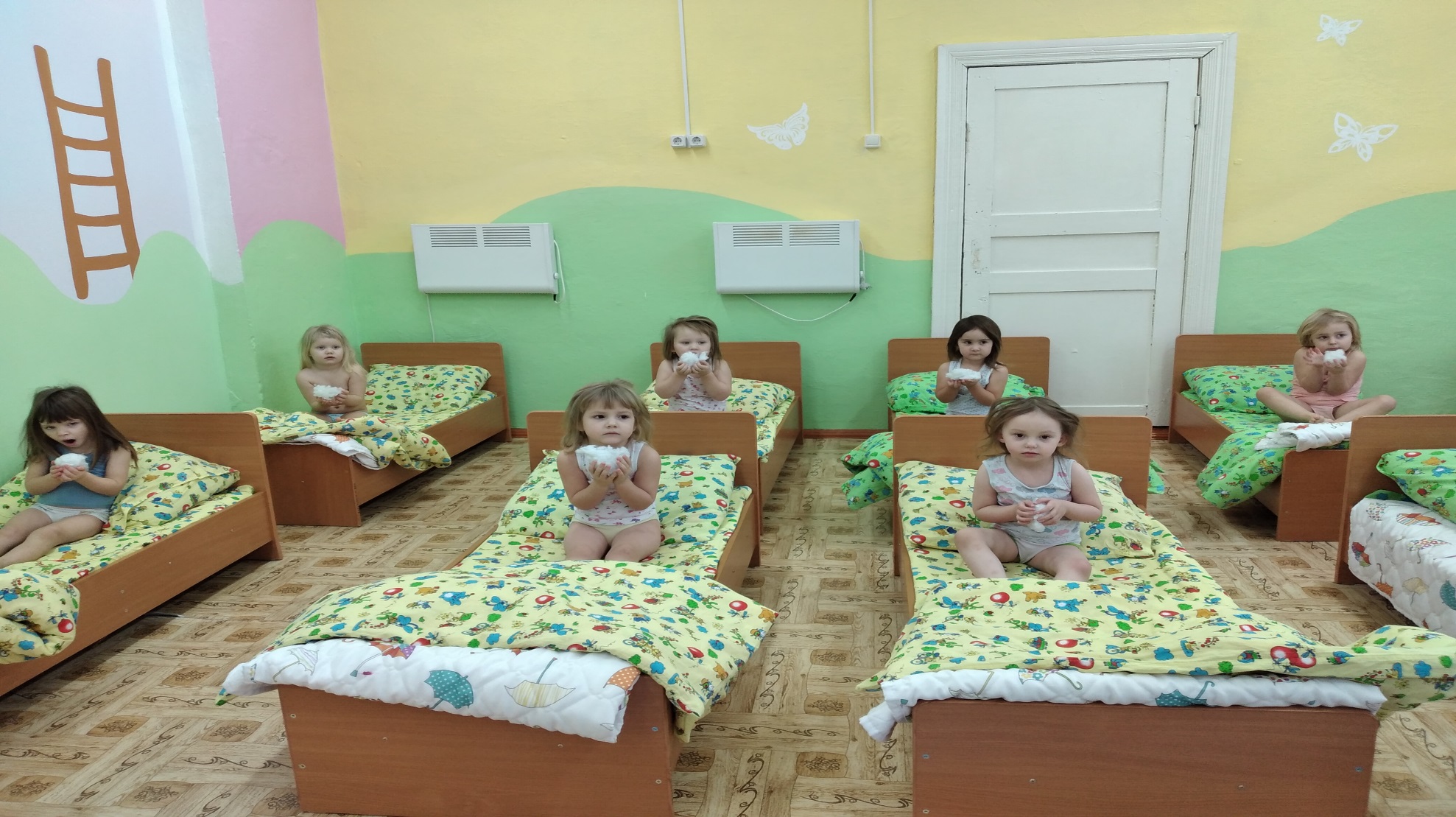 У детей на ладони лежит кусочек ваты, они внимательно ее рассматривают и дуют на нее.                          Дорогой дальнею
                                                      Легко проносится
                                                      Не в ввысь лазурную
                                                      На землю просится.
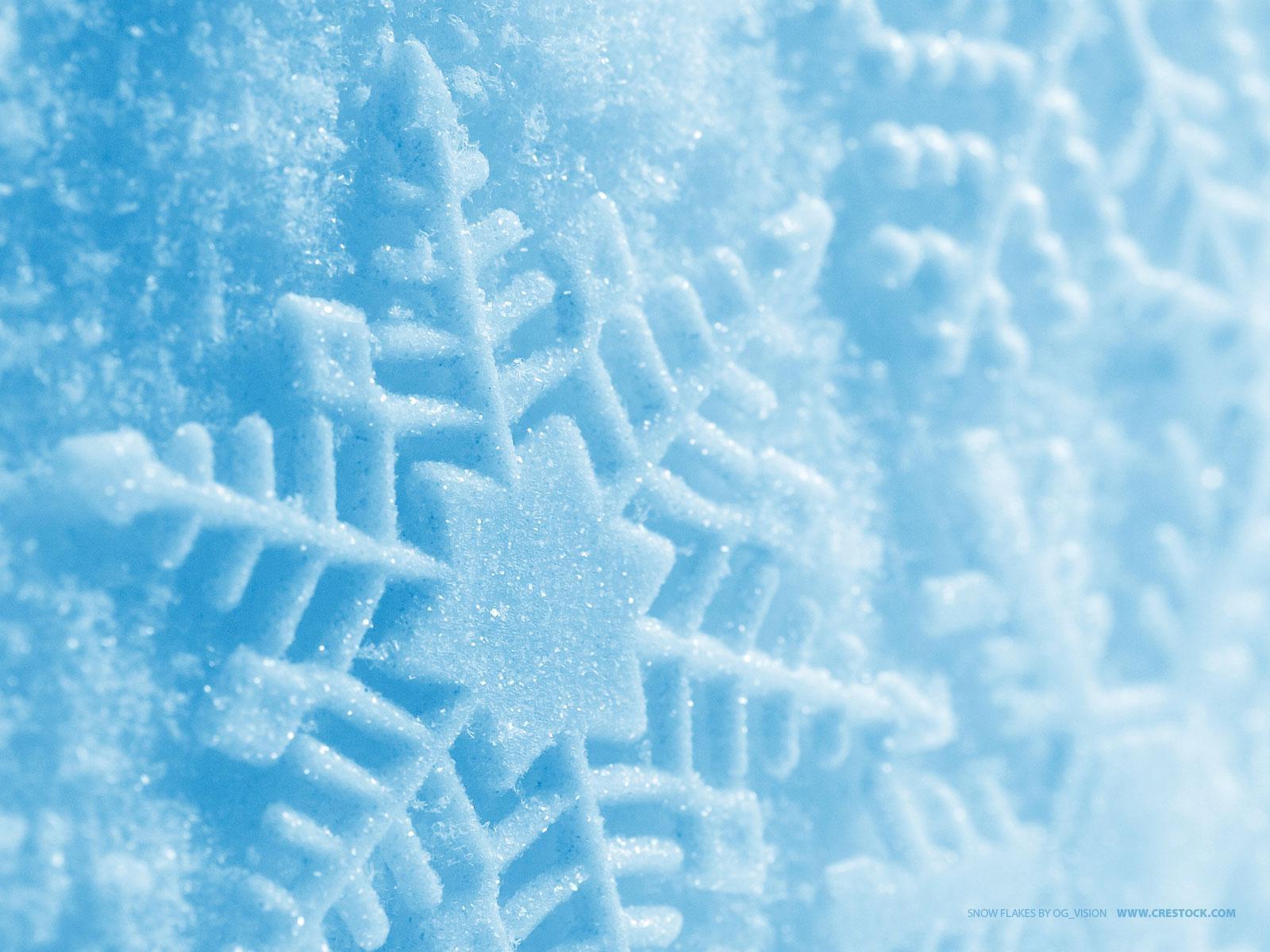 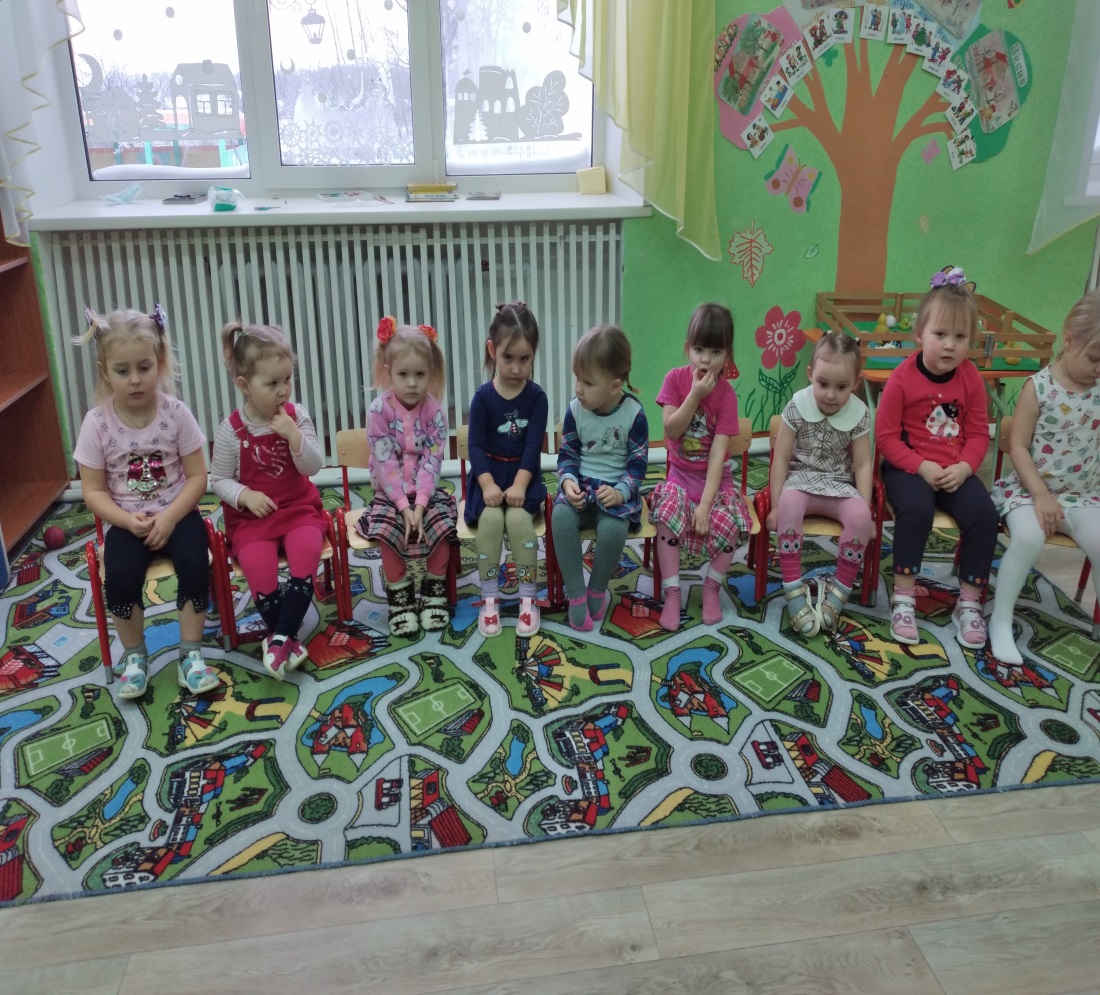 Отгадывание загадок про снежинки
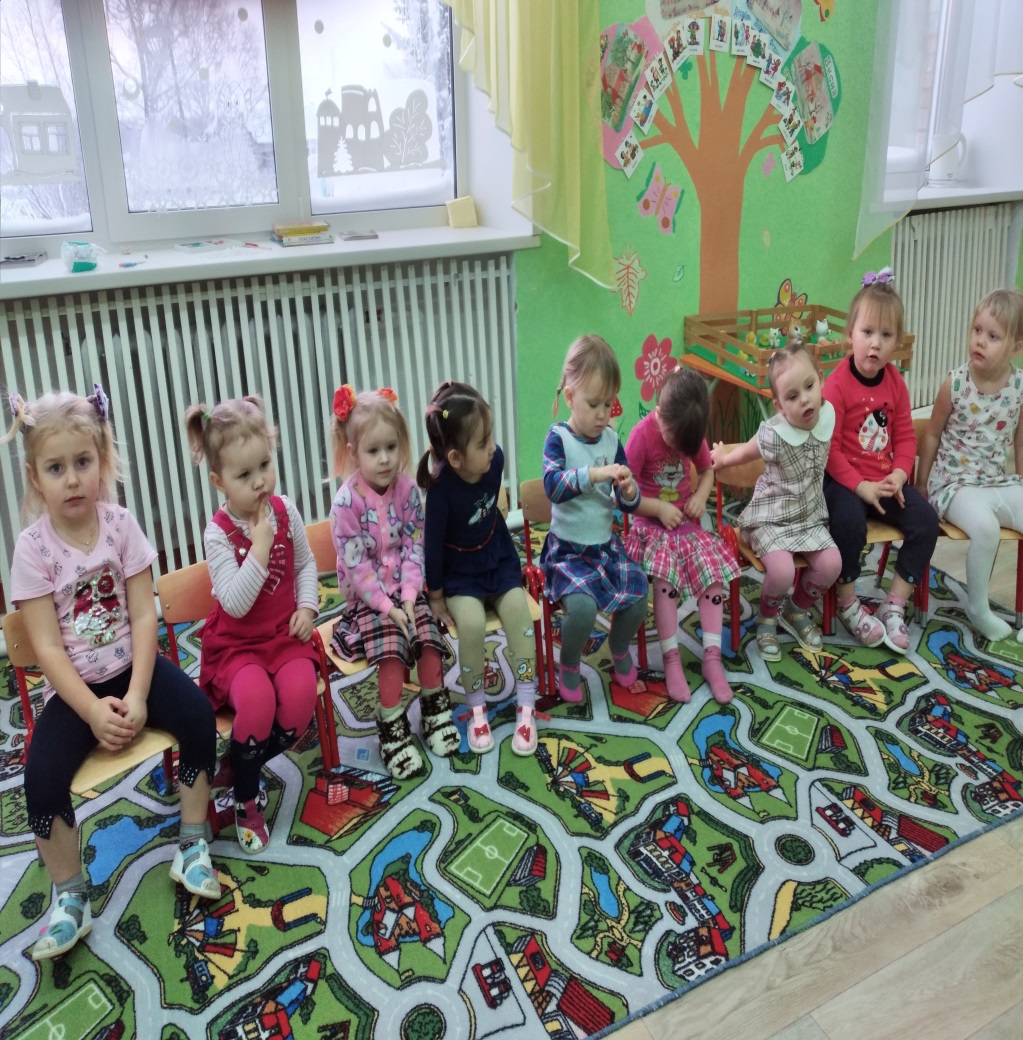 С неба падают пушинки,Распушив лучи-ворсинки.Это кружат балеринки,Белоснежные ...  (Снежинки).
Мухи белые хотят Замести тропинки;Эти мухи не жужжат,Ведь они?  ( снежинки )
С неба упала холодной звездой,А на ладошке вдруг стала водой.(Снежинка)
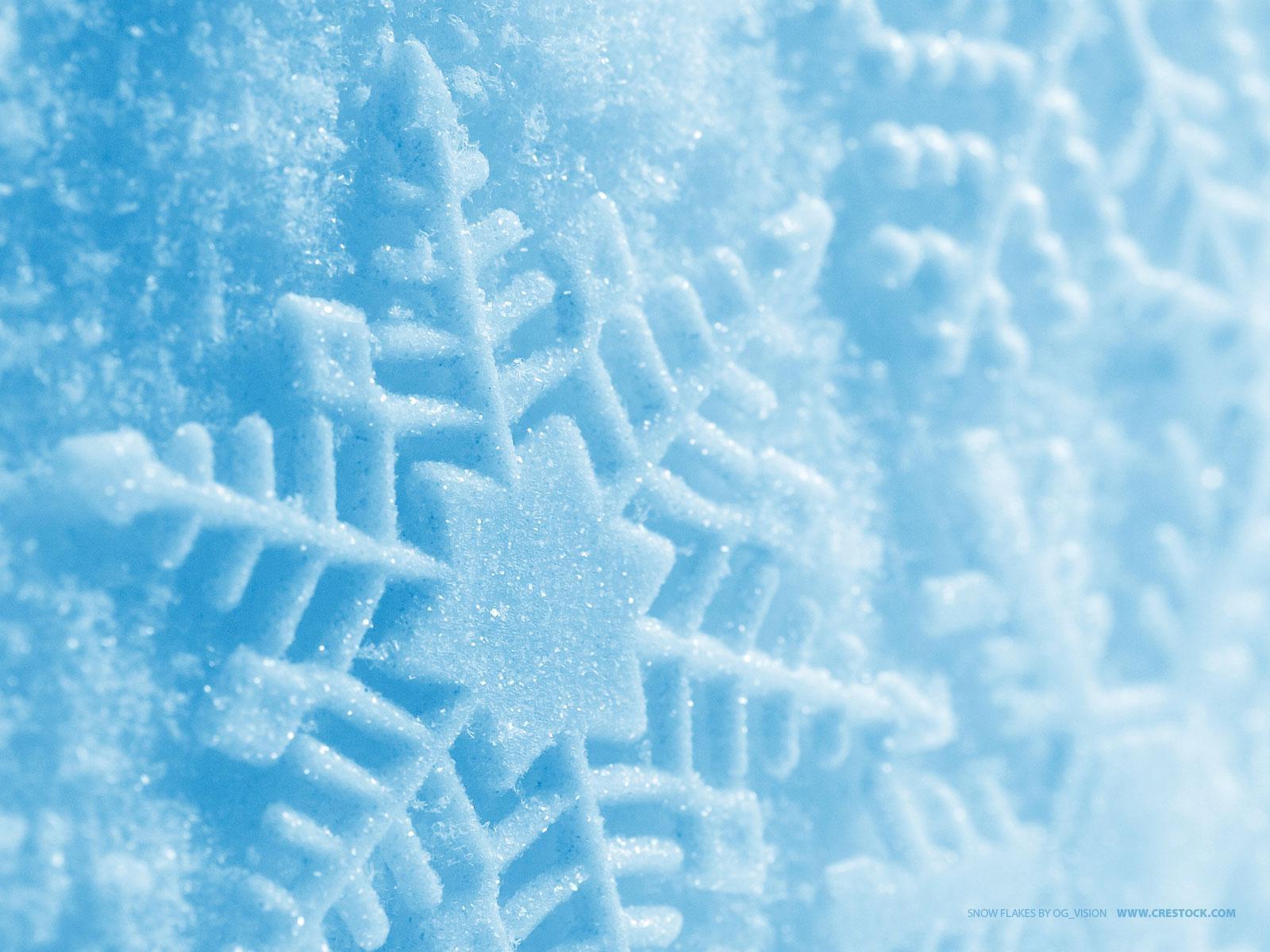 Физкультминутка
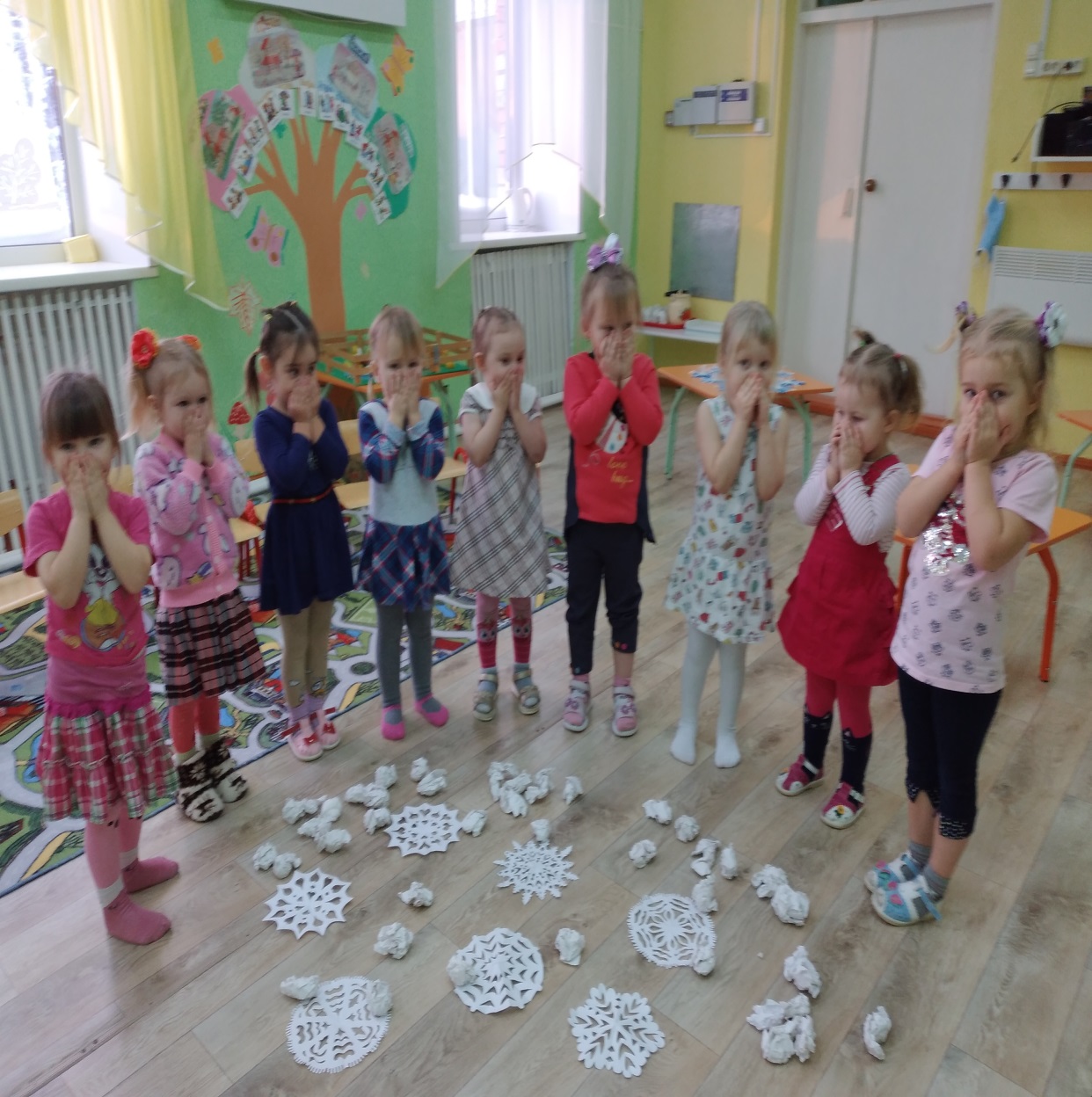 На дворе у нас мороз             Чтобы носик не замерз,             Надо ножками потопать            И ладошками похлопать.
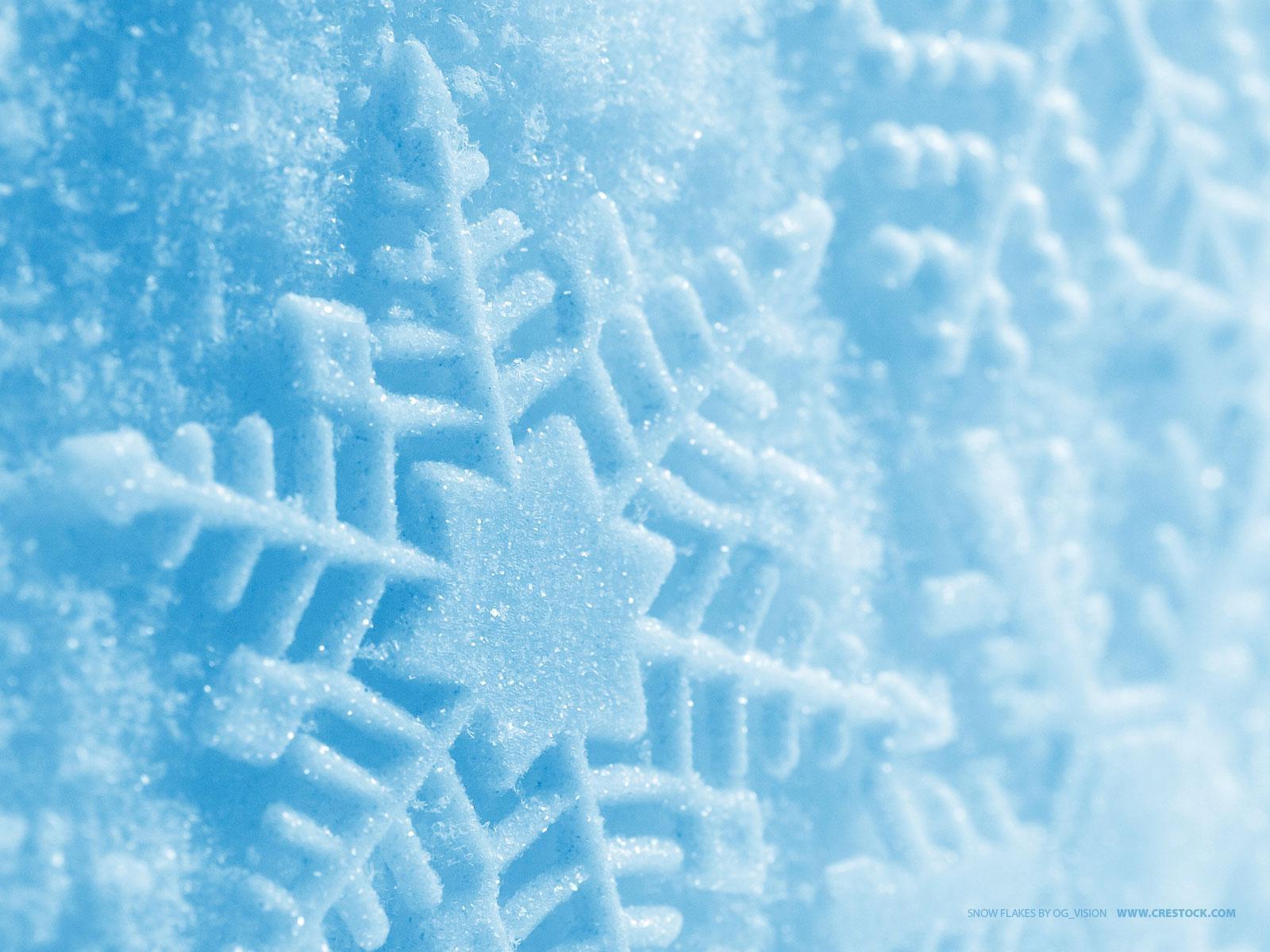 С неба падают снежинки,         Как на сказочной картинке.       Будем их ловить рукамиИ покажем дома маме.
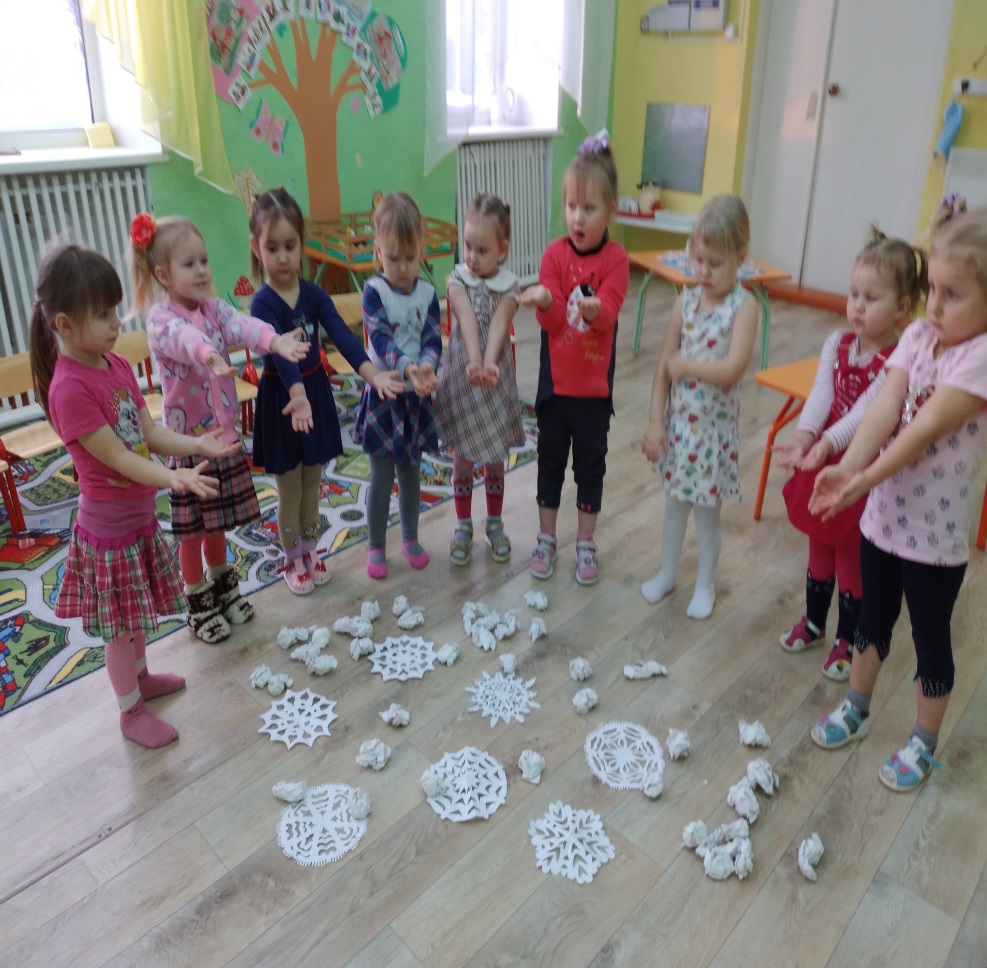 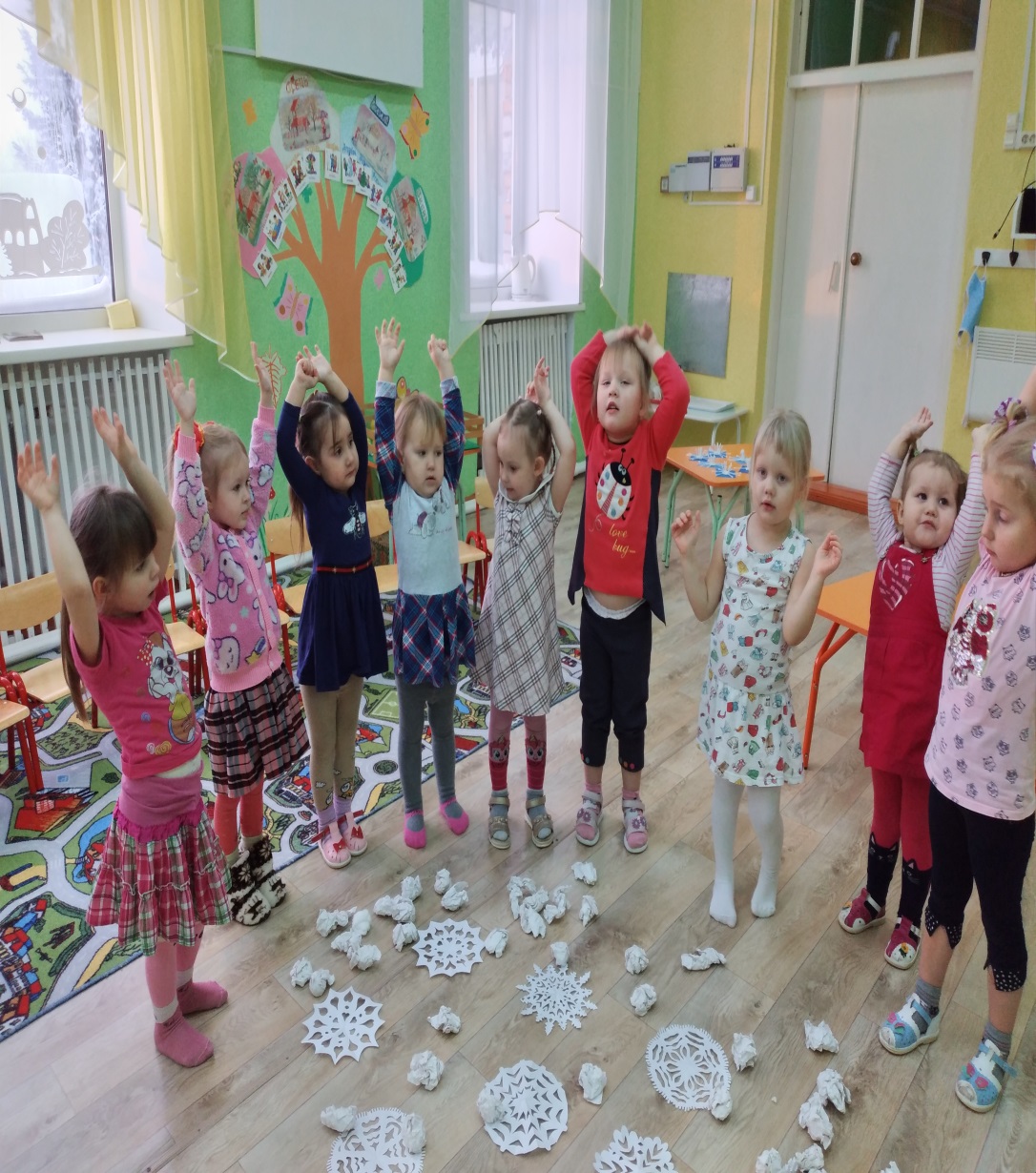 А вокруг лежат сугробы,           Снегом замело дороги.Не завязнуть в поле чтобы,       Поднимаем выше ноги.Мы идем, идем, идем               И к себе приходим в дом
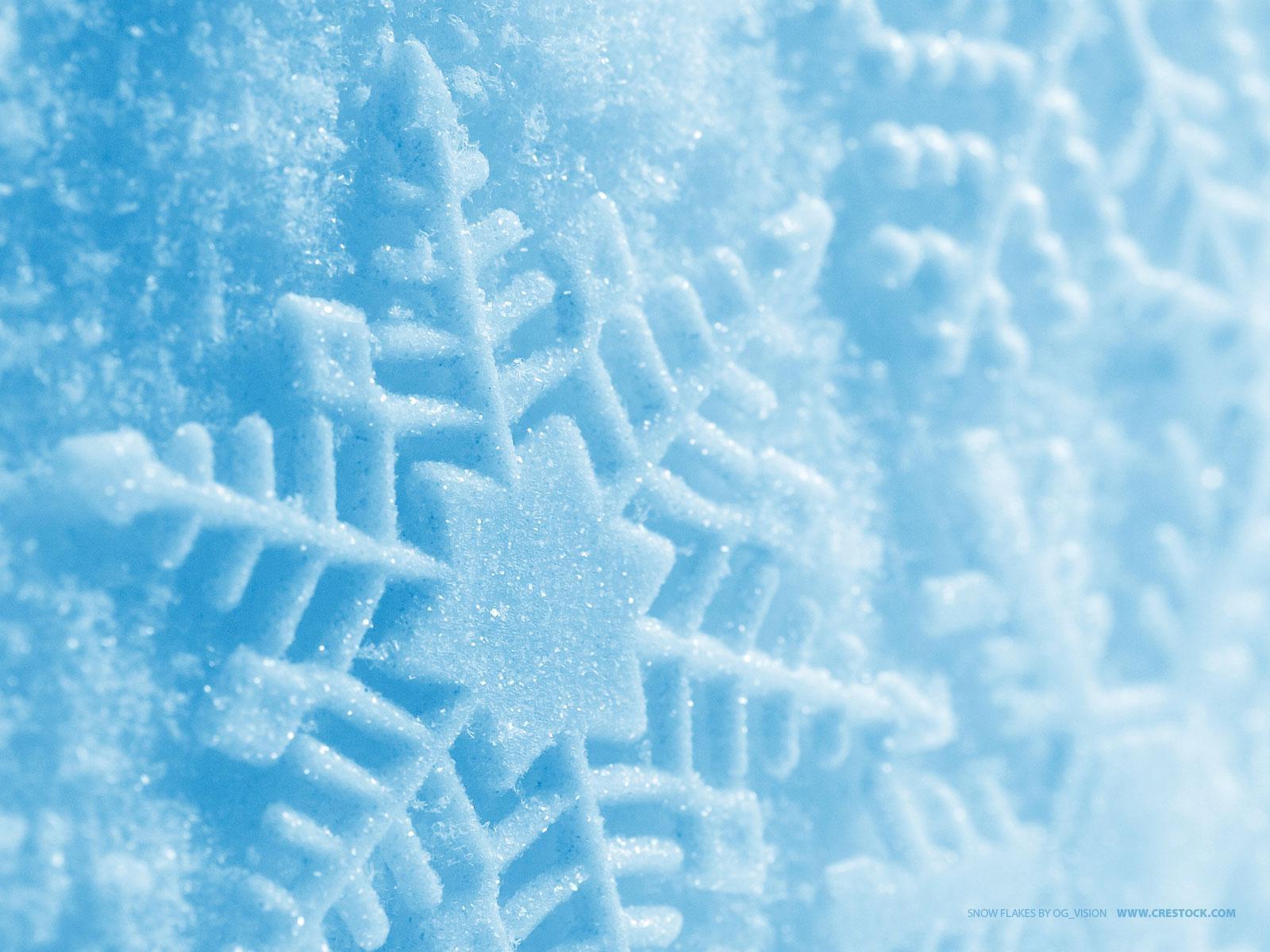 Пришло время сделать снеговика который не будет таять….
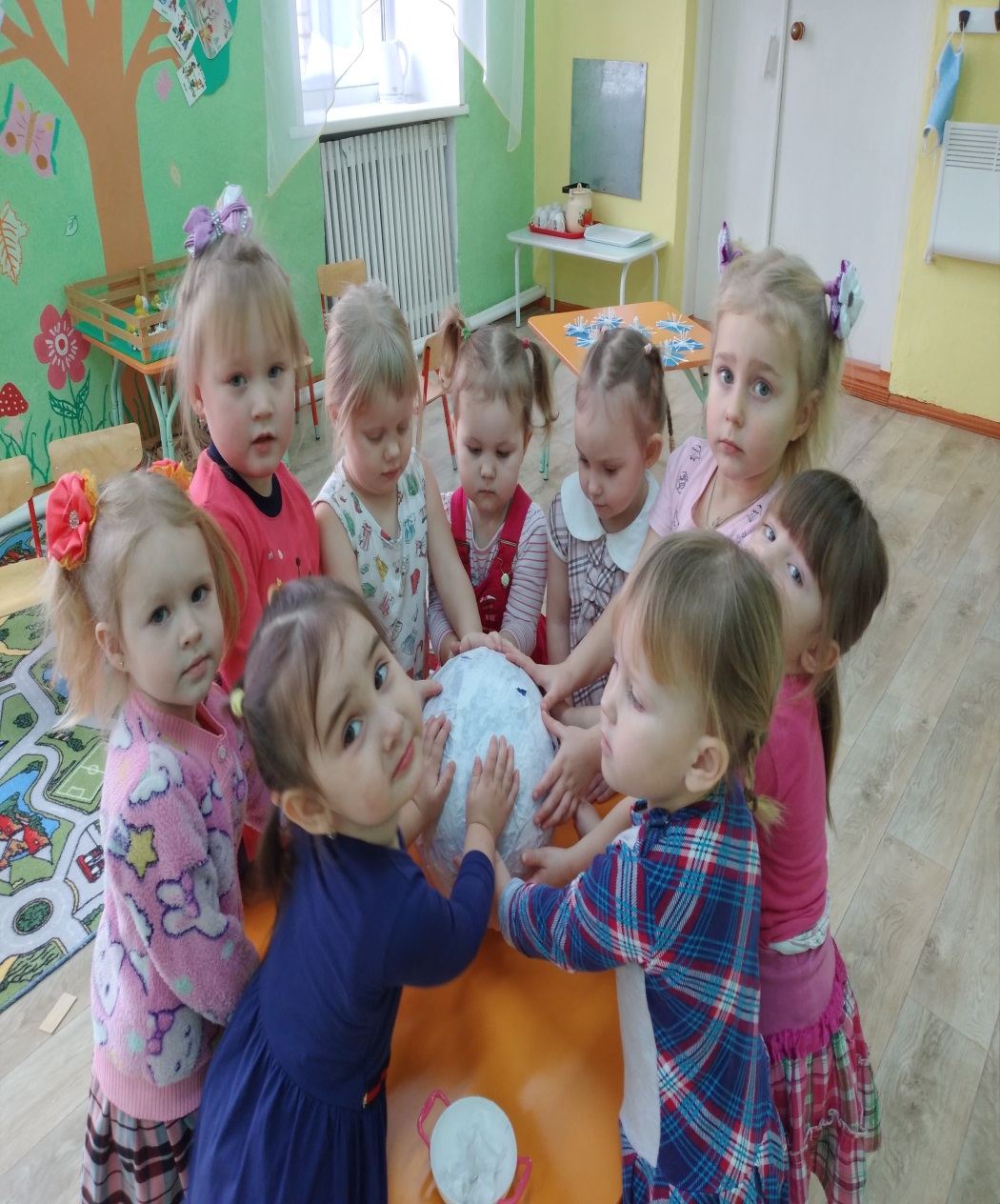 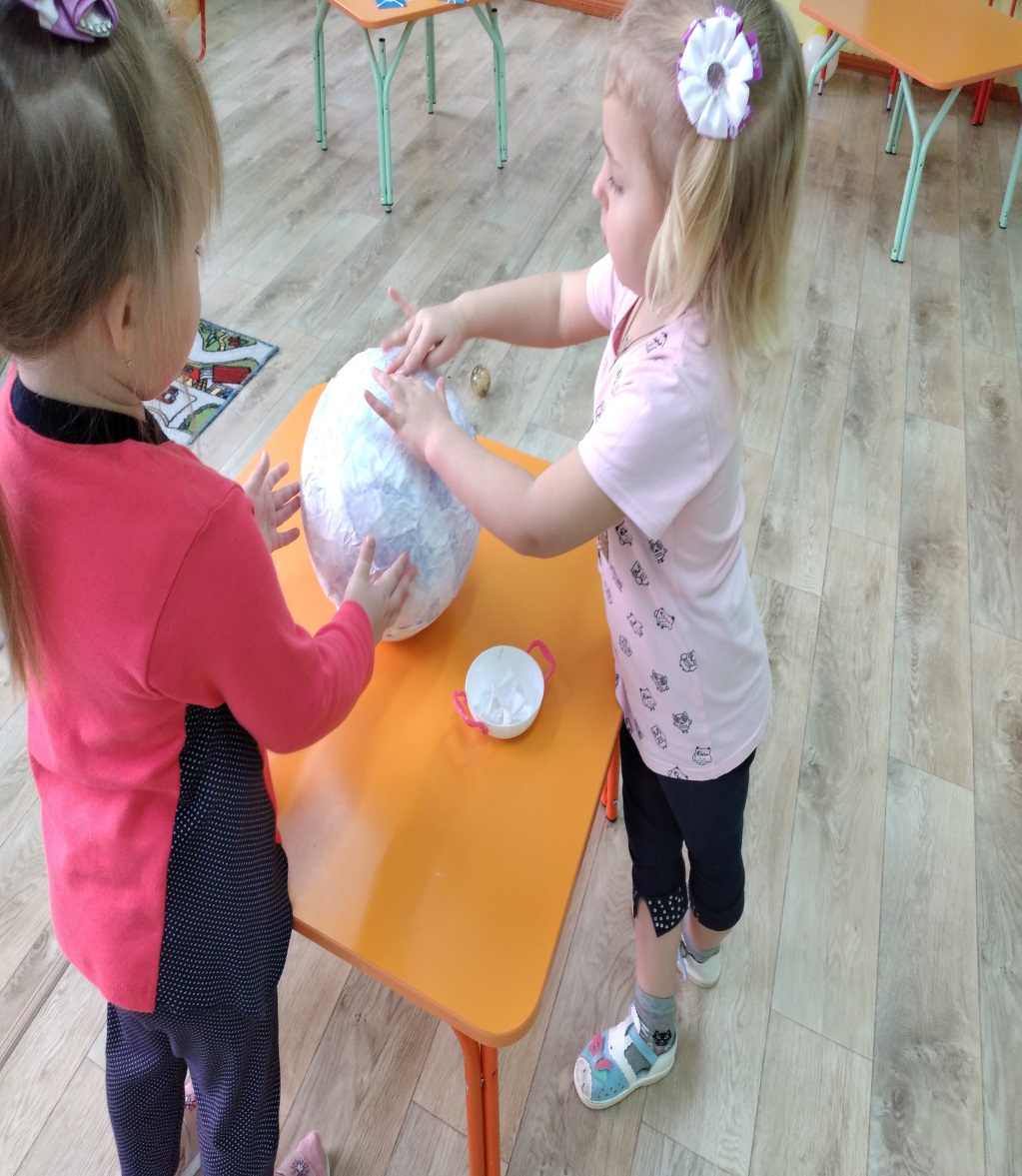 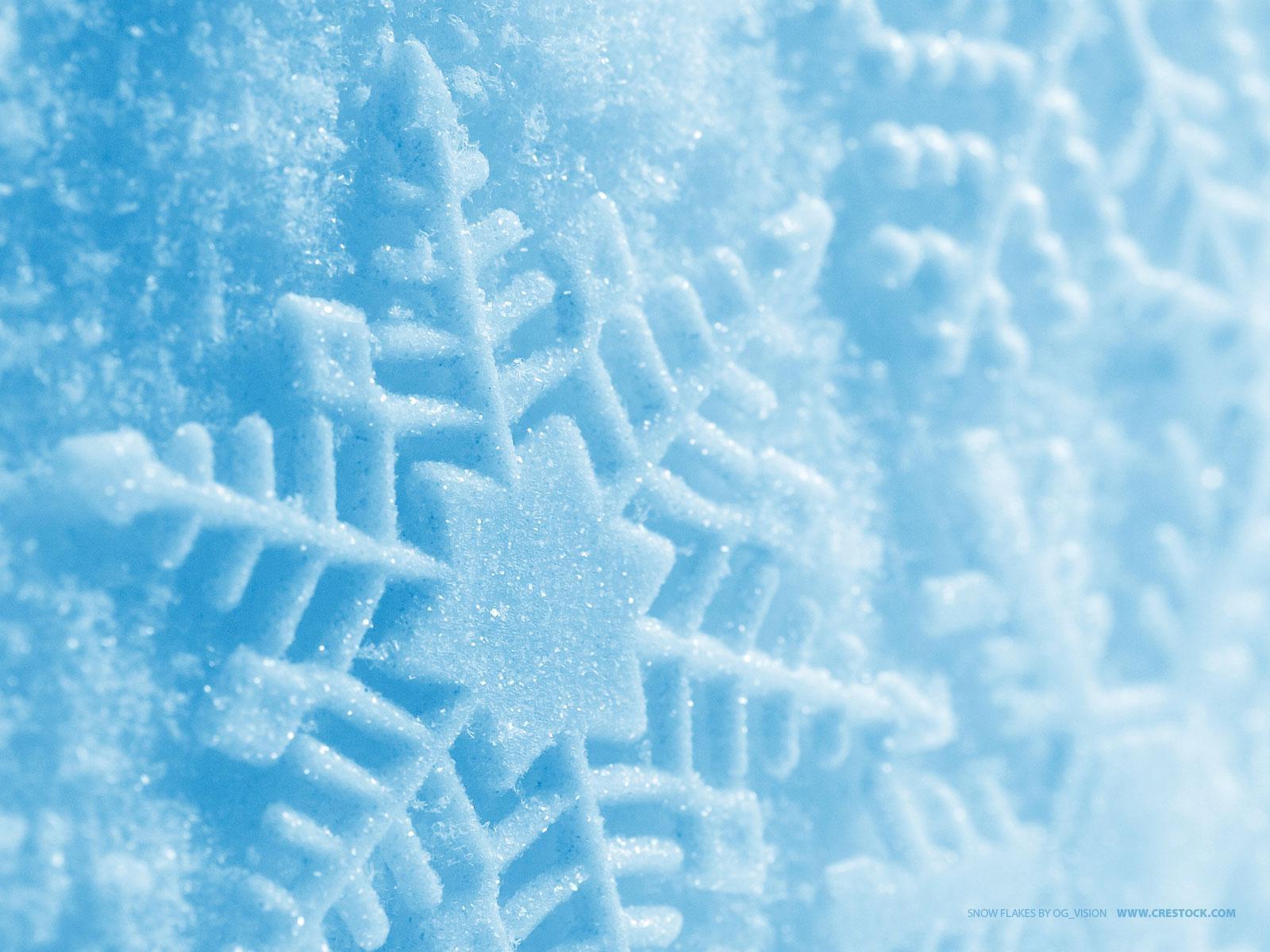 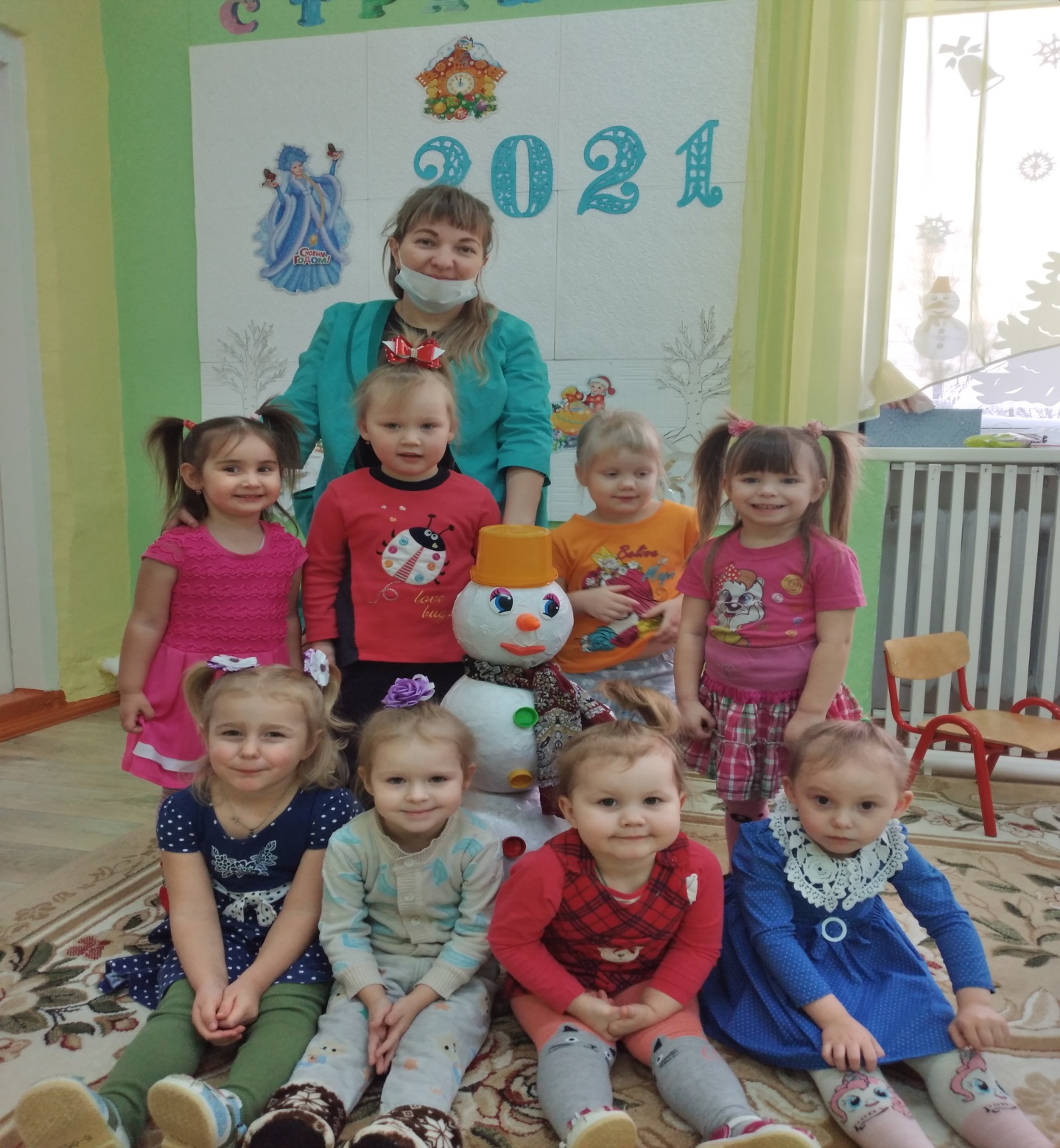 А вот и наш снеговичок…
Домашнее задание: «Снежинка», дети-родители.
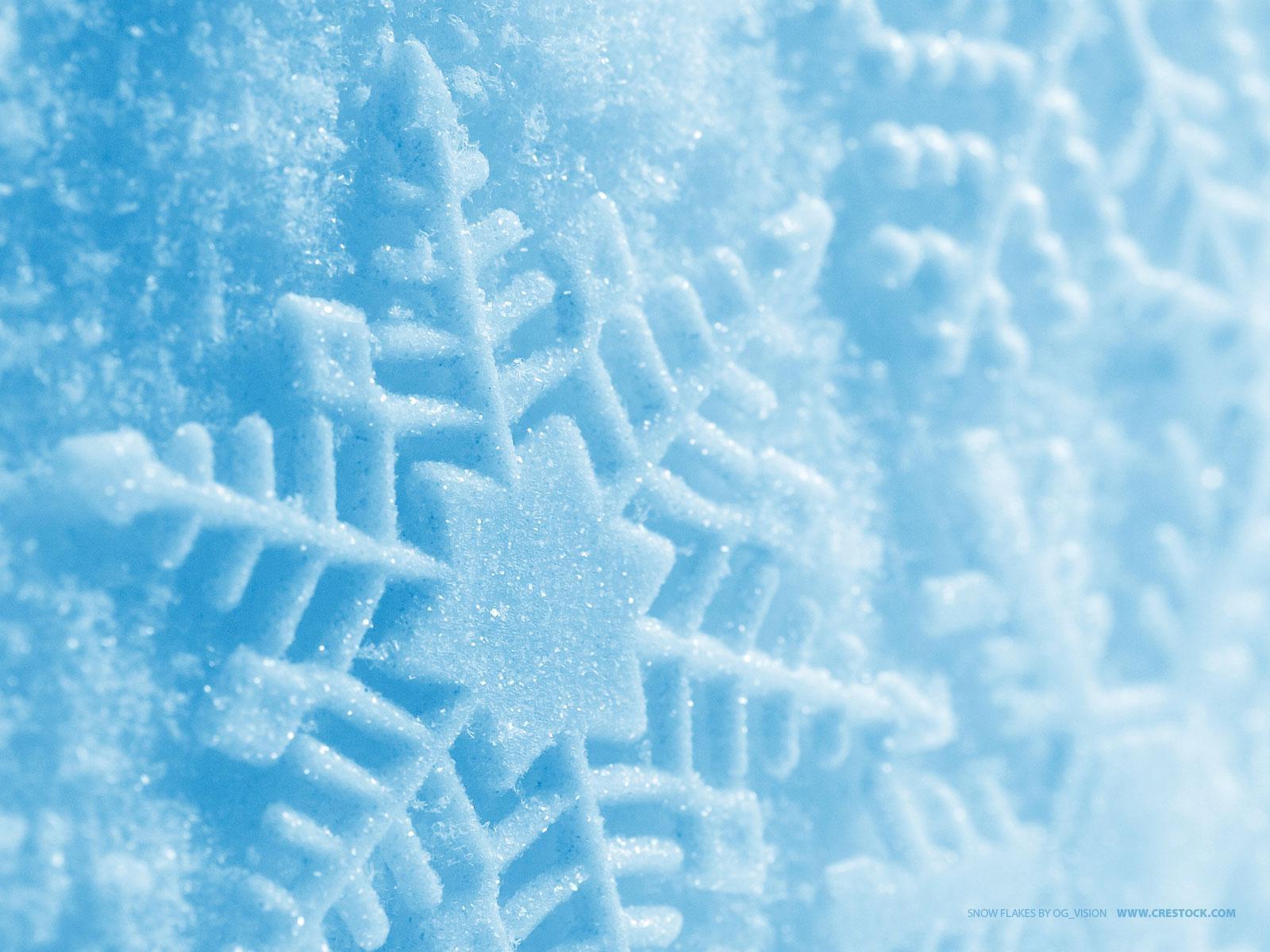 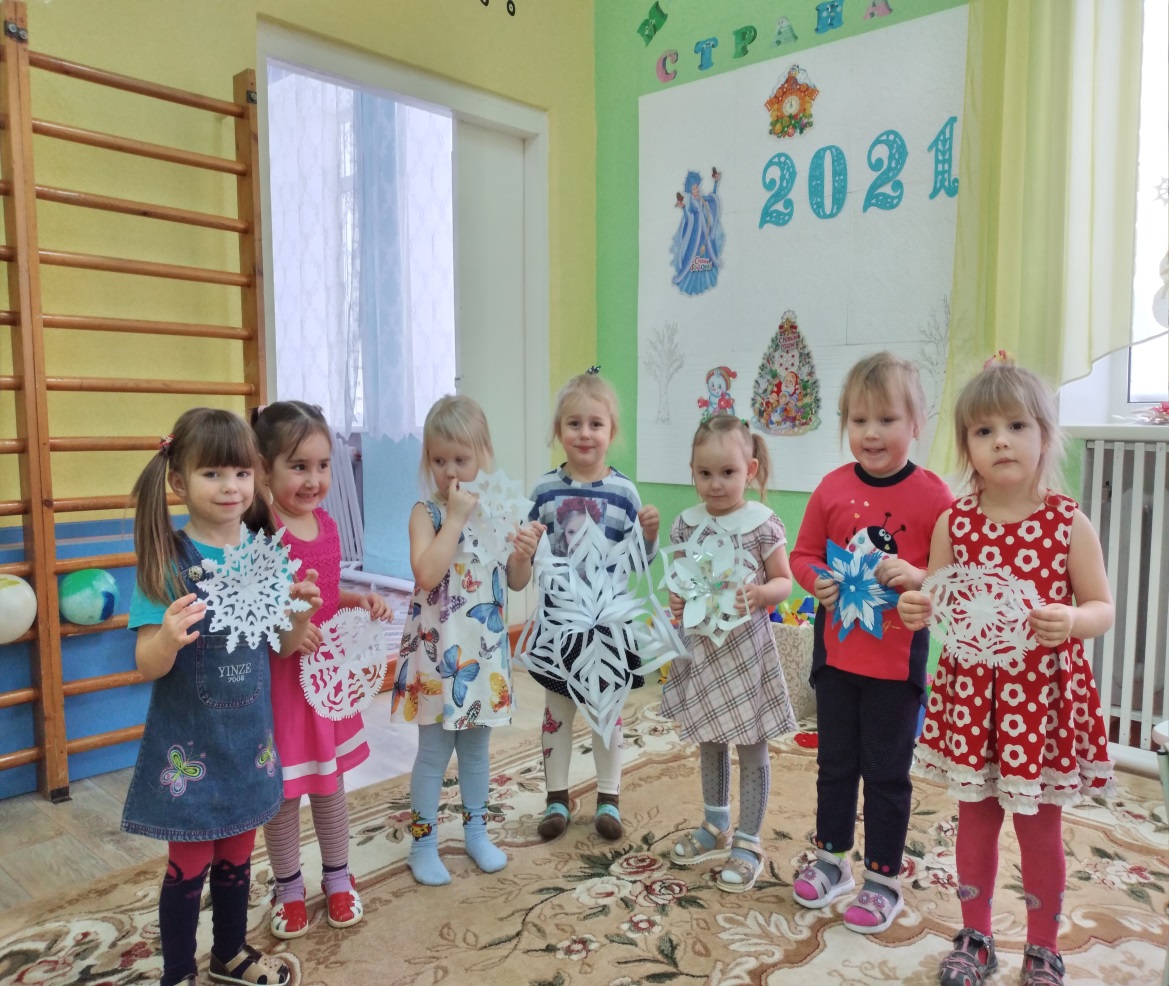 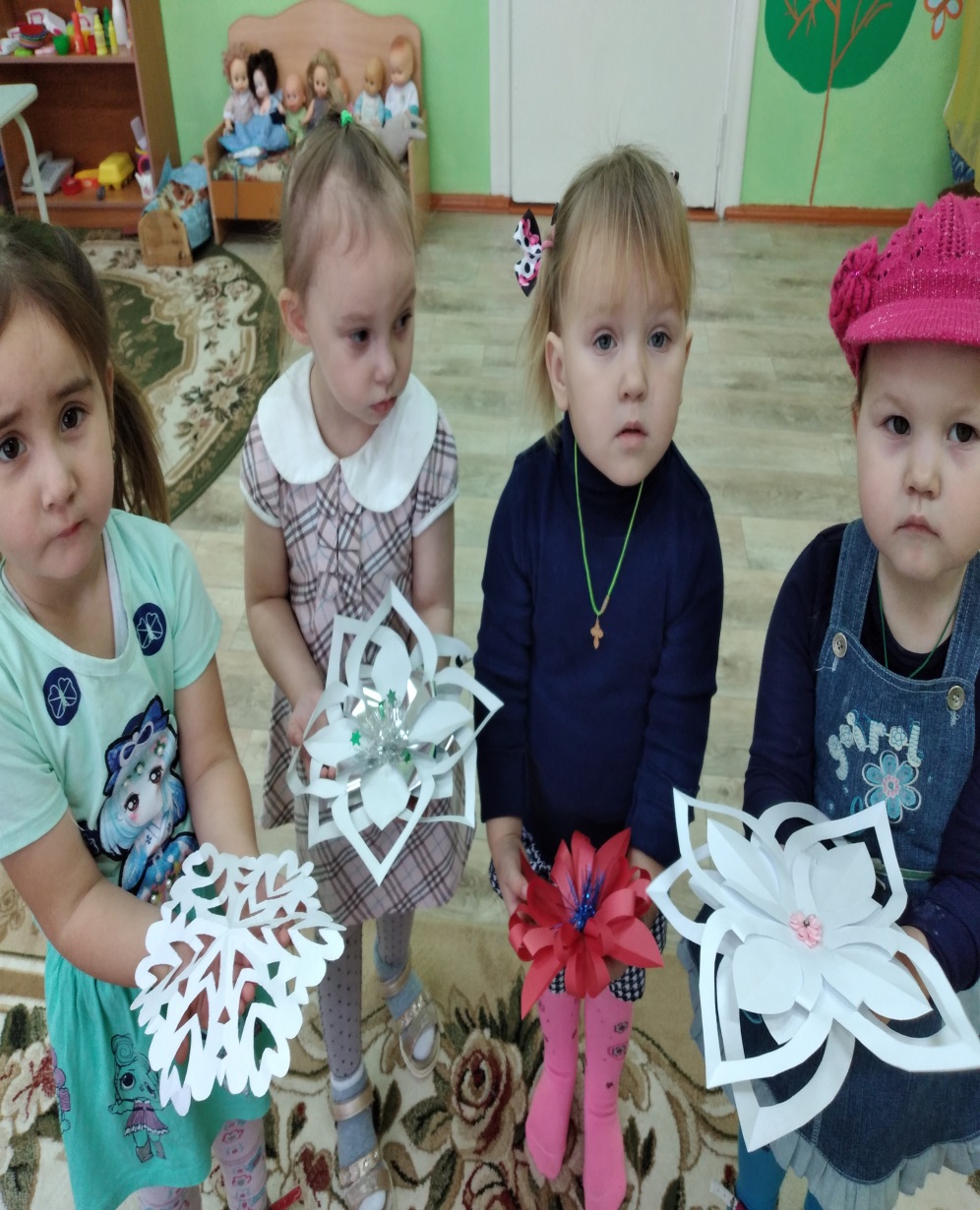 Вырезывание снежинок из бумаги
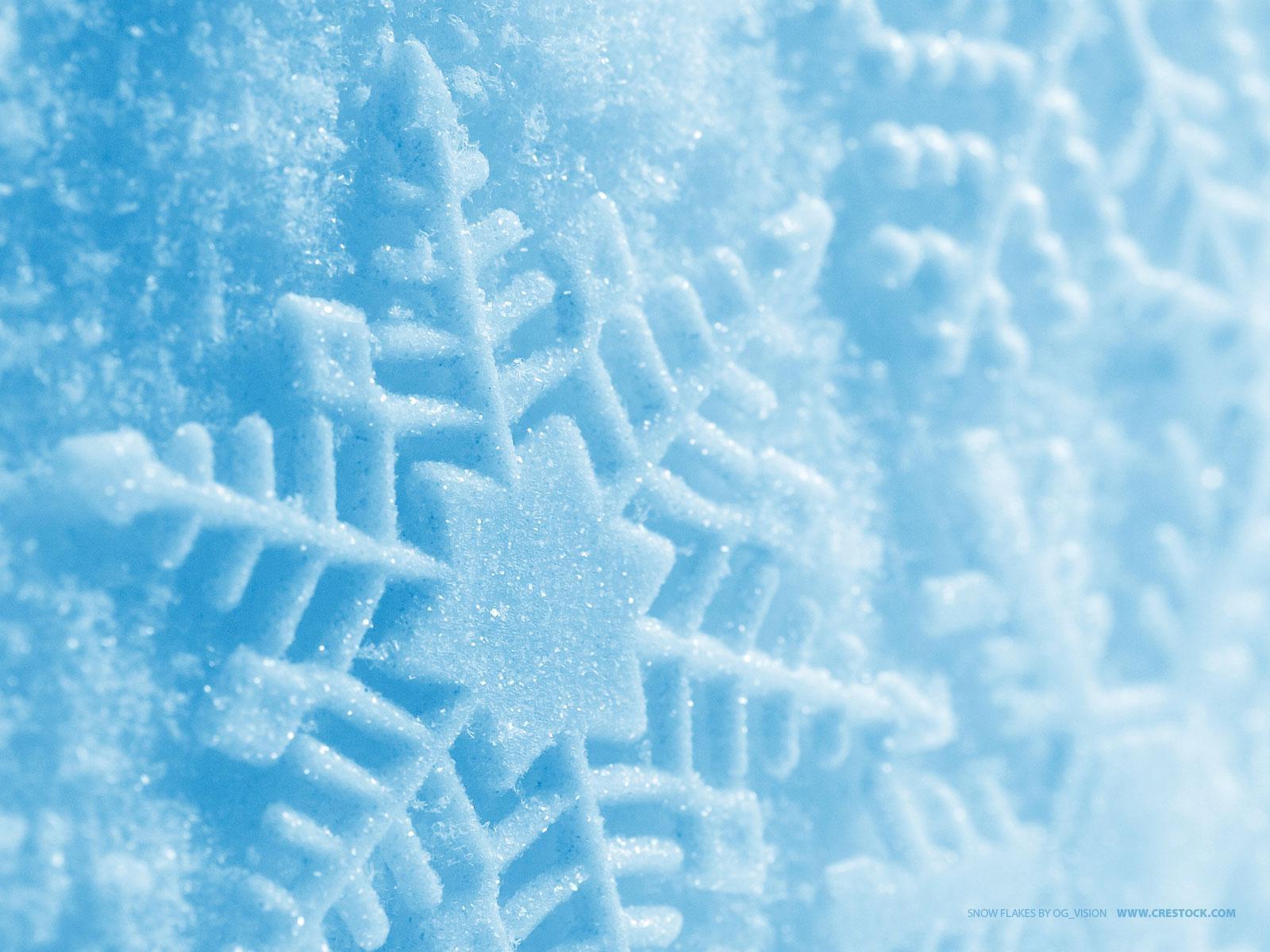 Снежинки бывают разные…
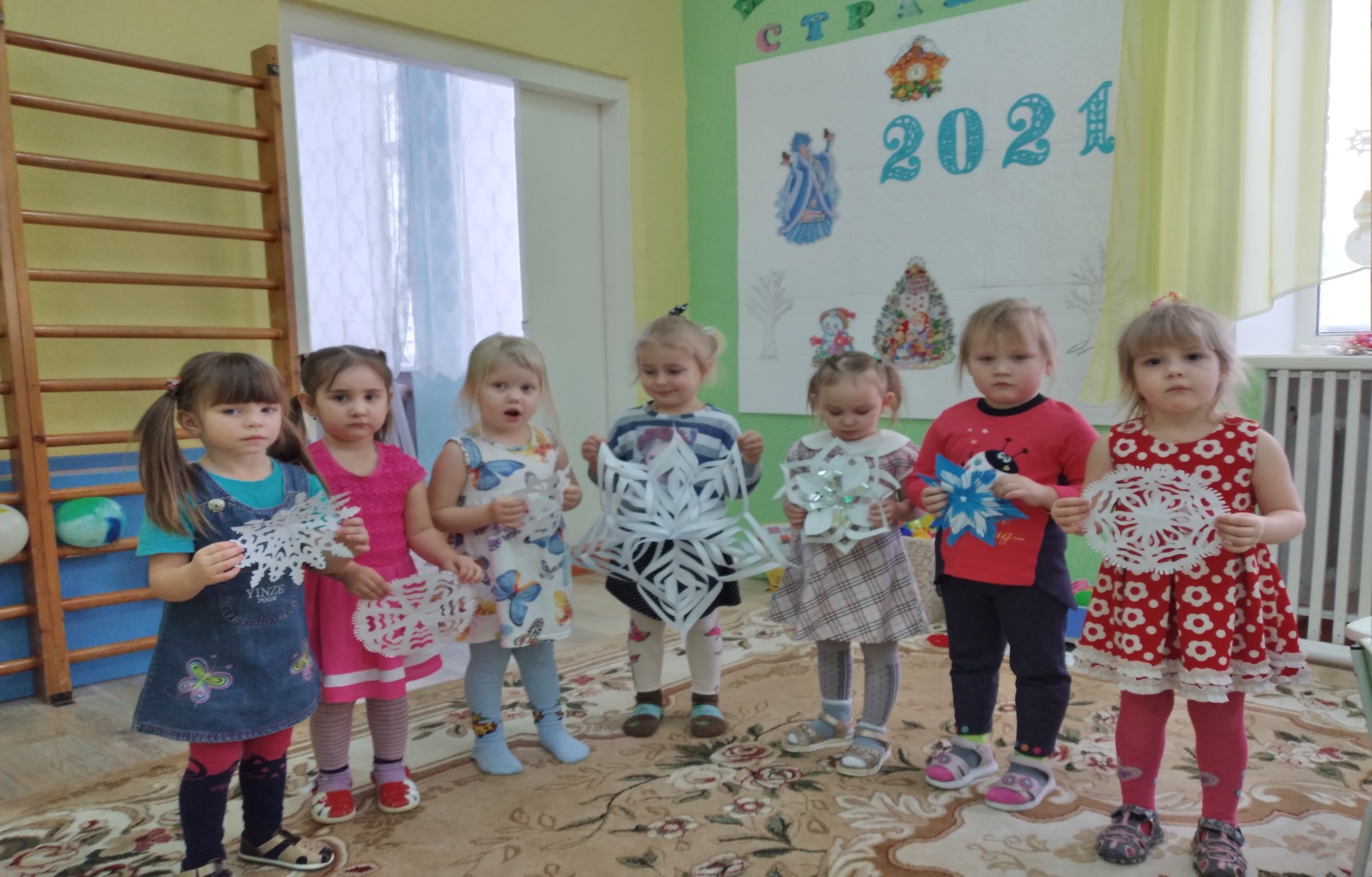 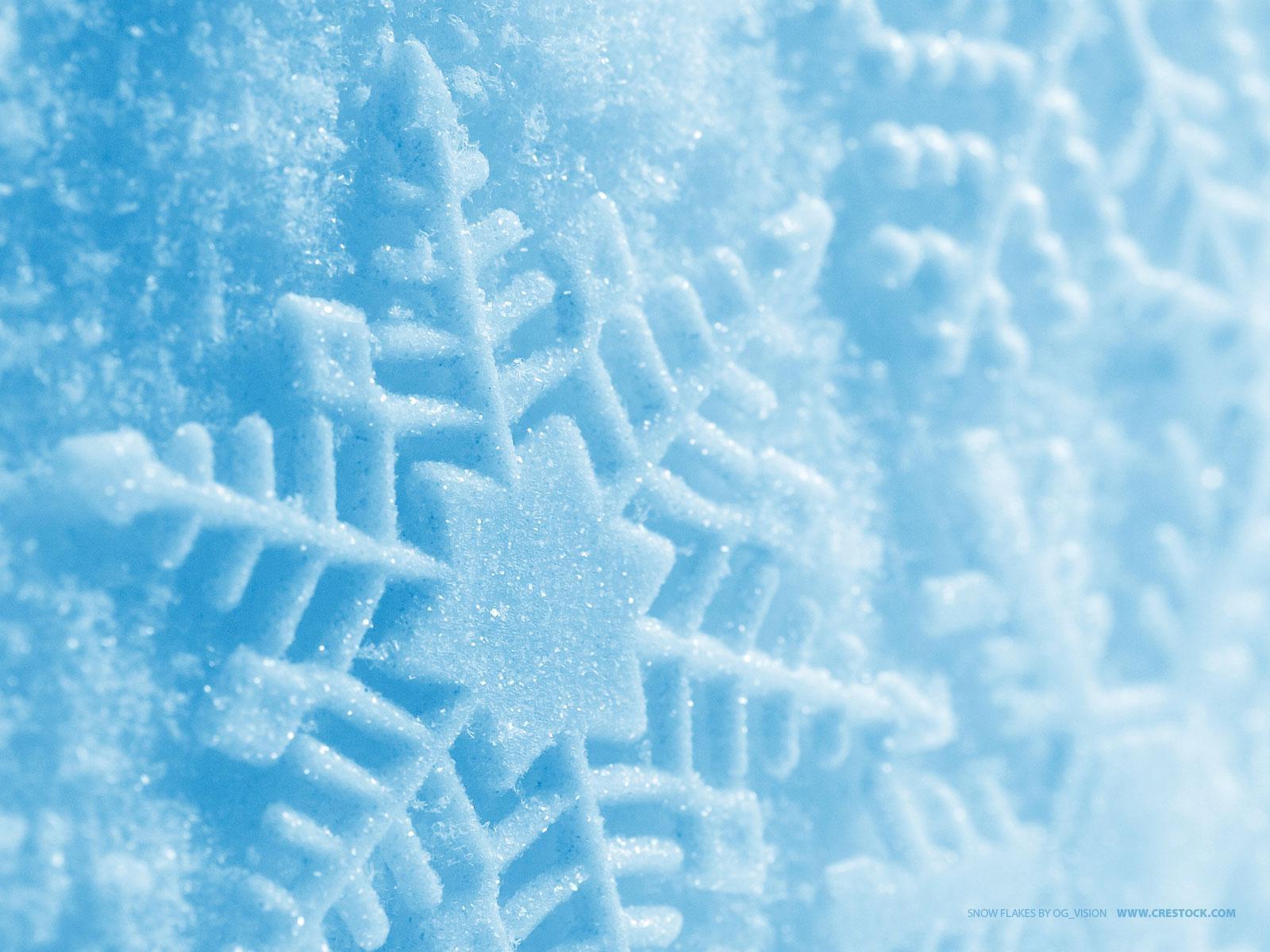 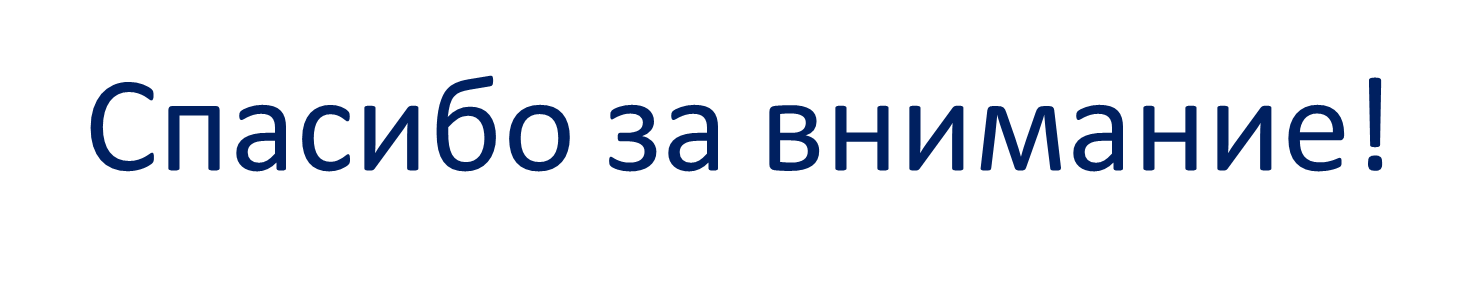